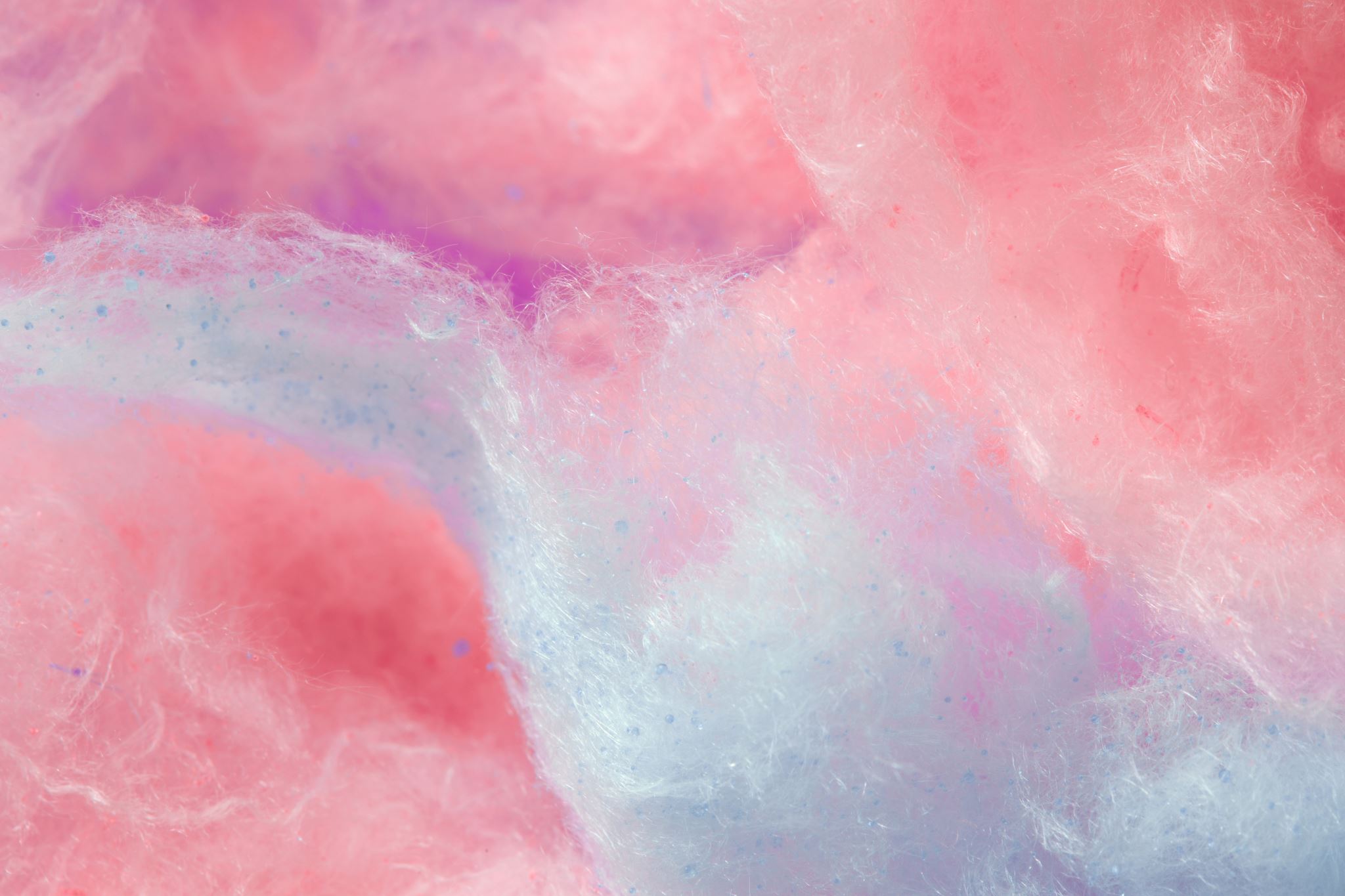 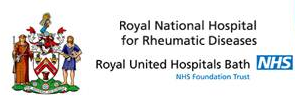 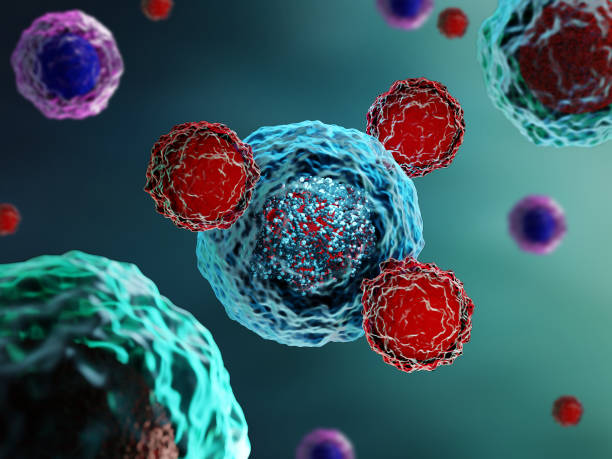 Immunotherapy and Rheumatology – an update
Dr Andrew Allard
Consultant Rheumatologist
SWIG
June 2025
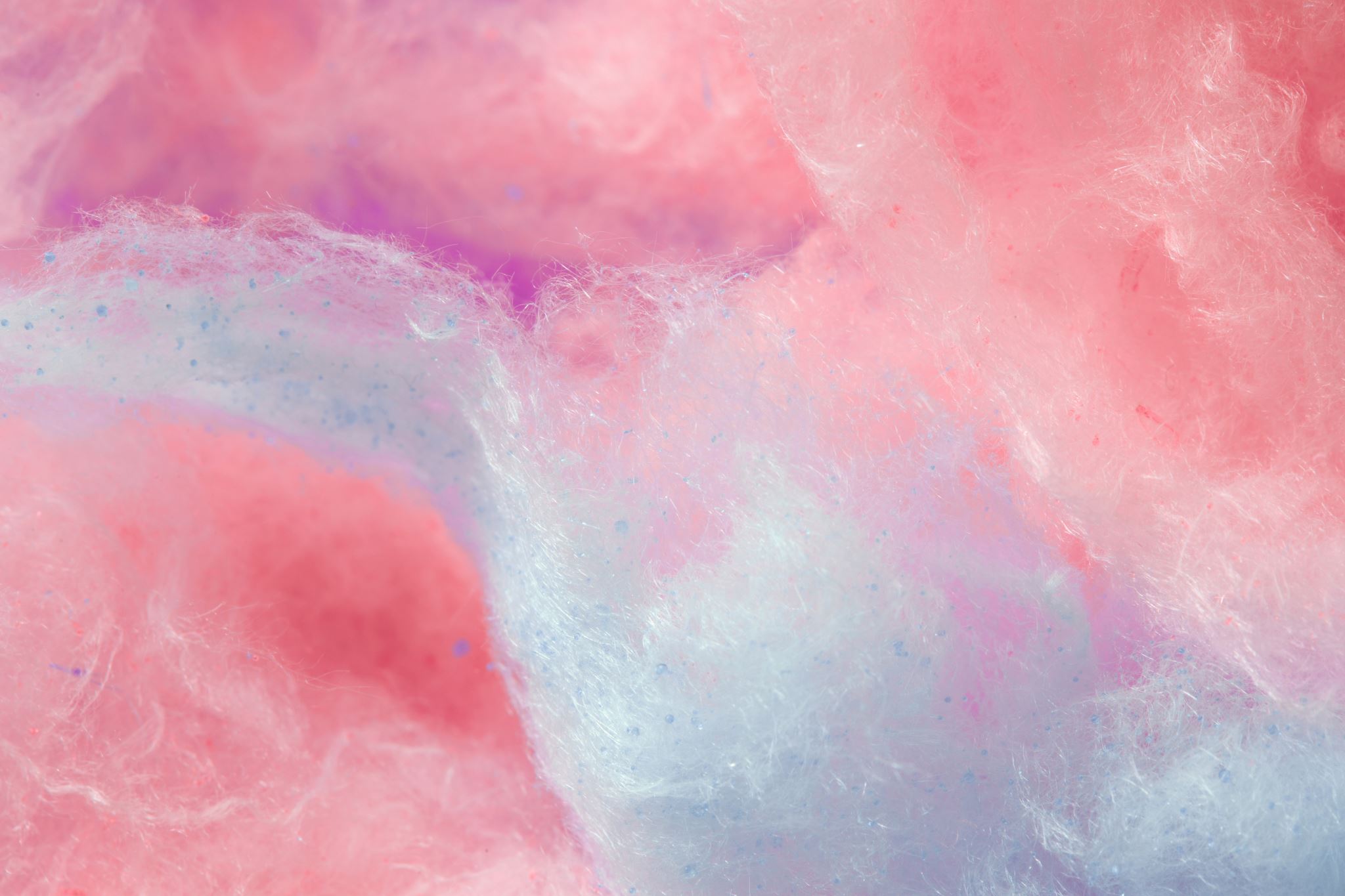 Disclosures
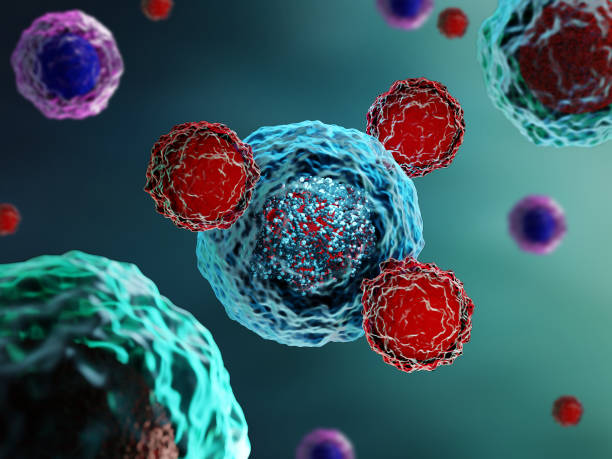 I have received sponsorship, grant funding or speaker’s fees from the following:
Abbvie, Bristol Myers Squibb, Eli Lilly, Novartis, Pfizer, Roche, UCB.
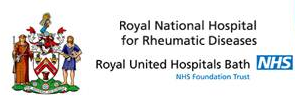 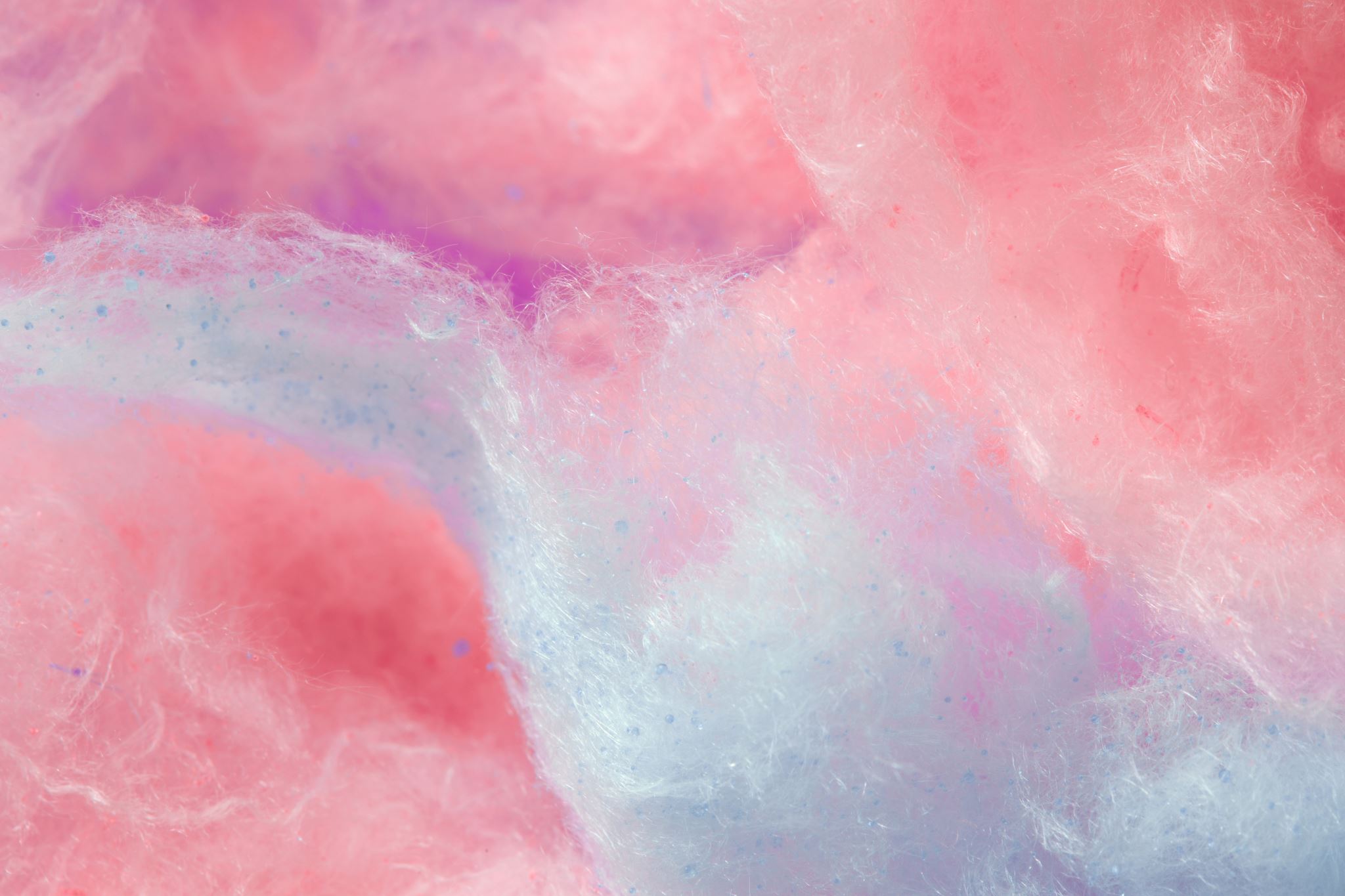 Overview
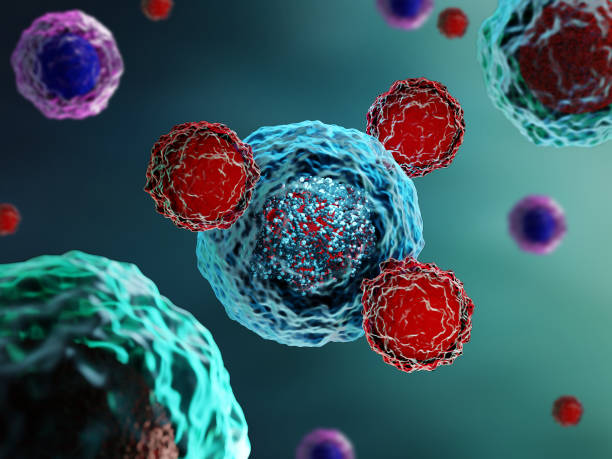 Review of guidelines
Local experience
Local pathways
Common questions
REACT study
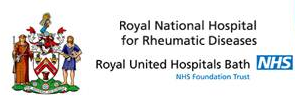 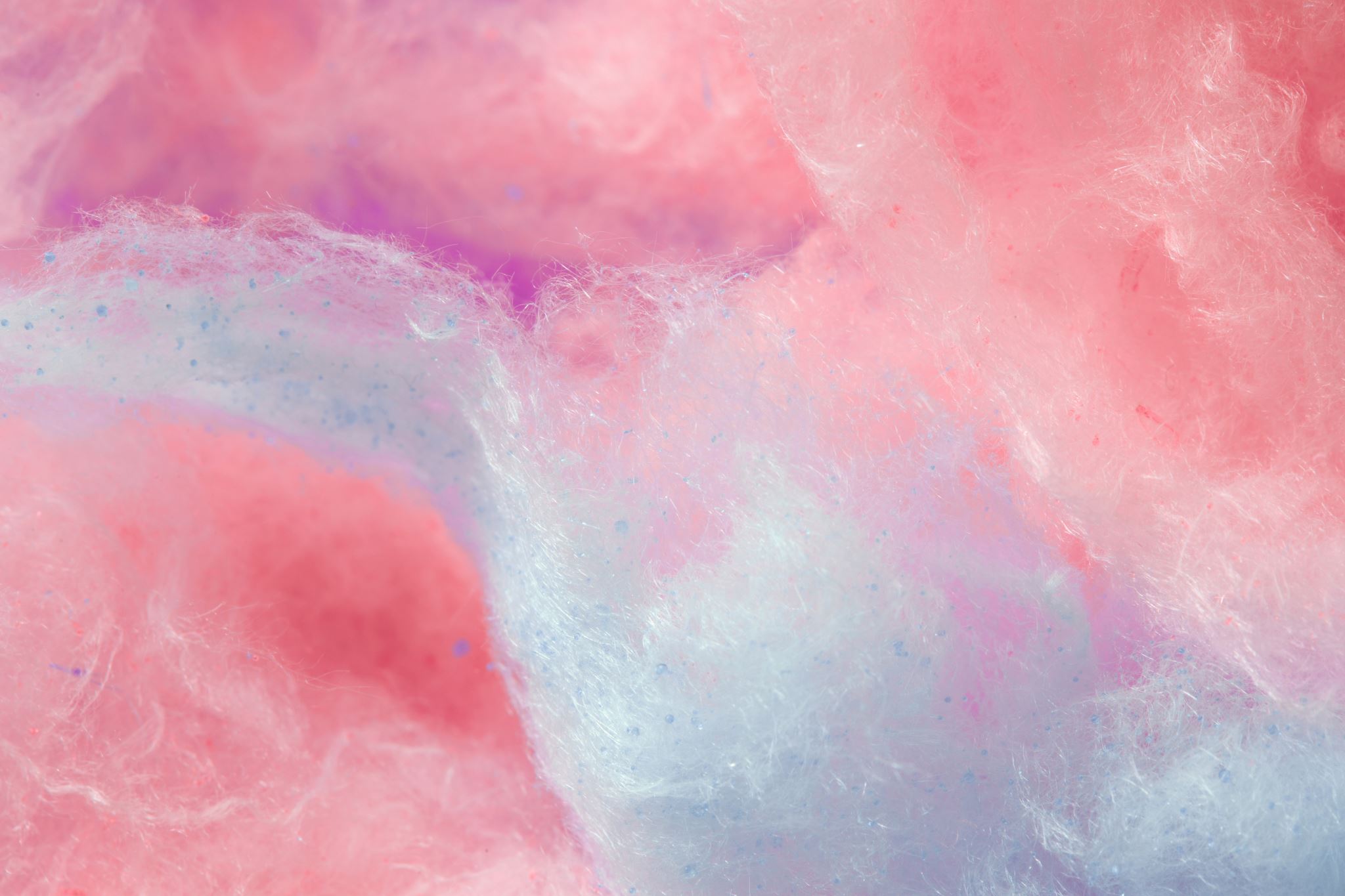 About me…
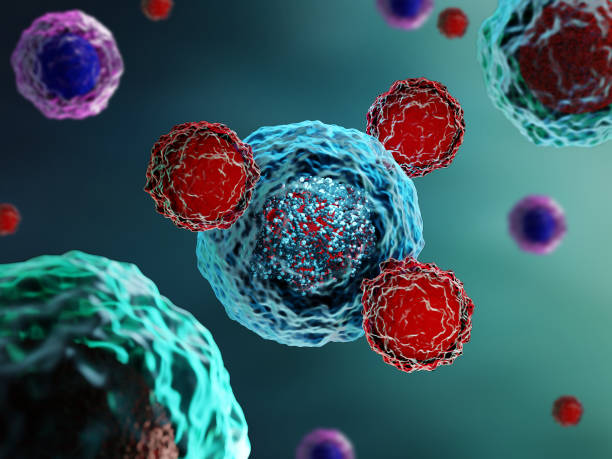 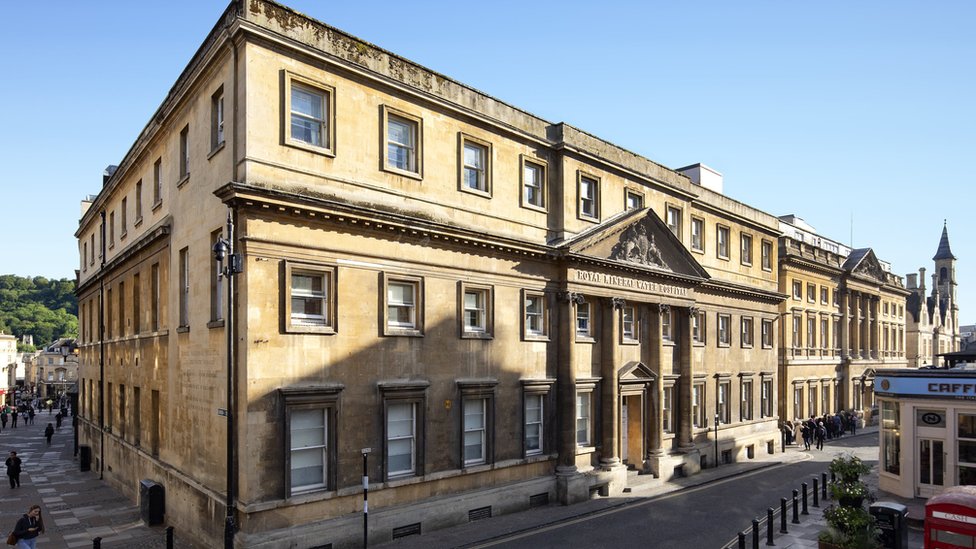 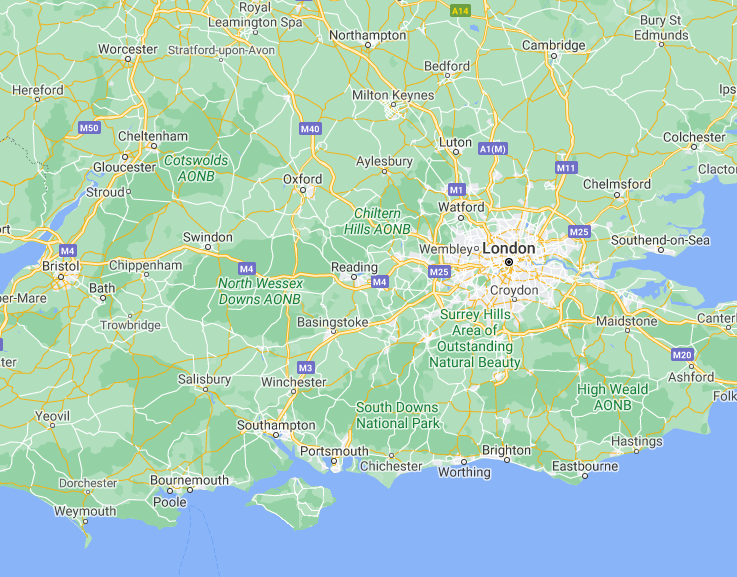 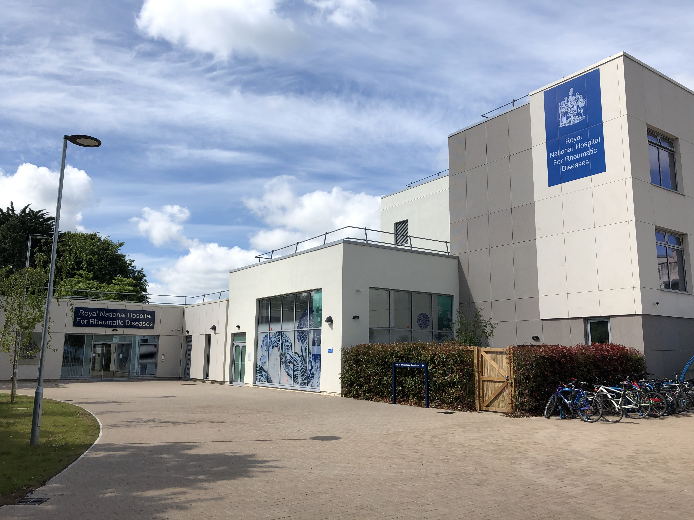 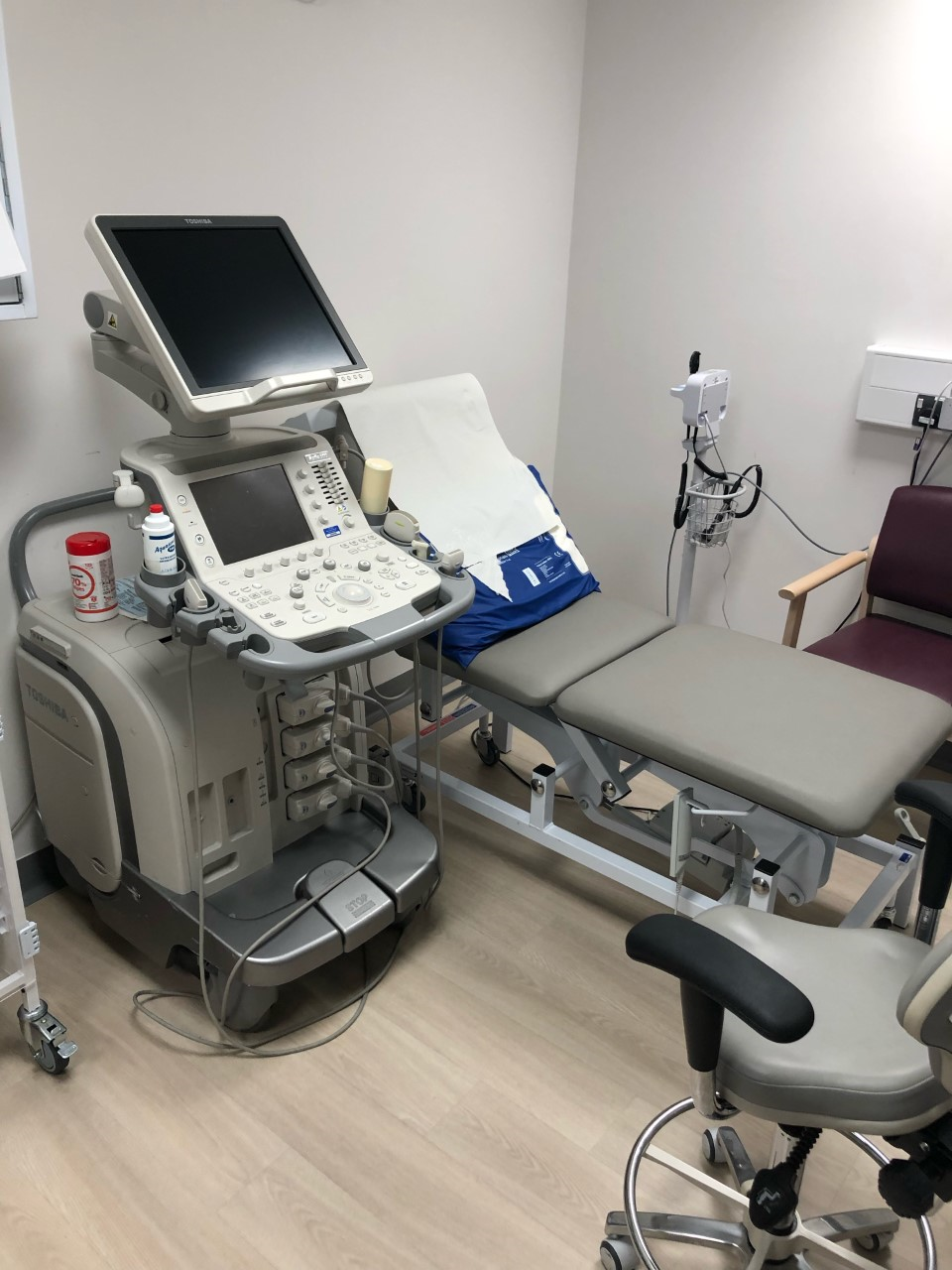 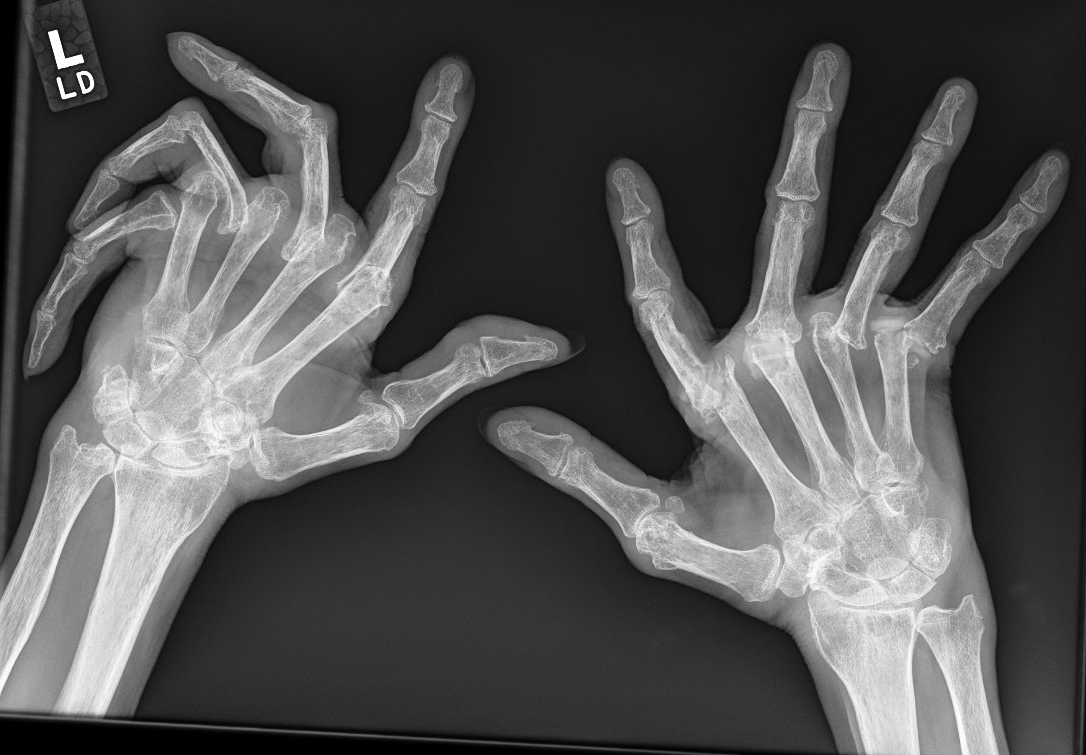 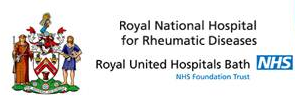 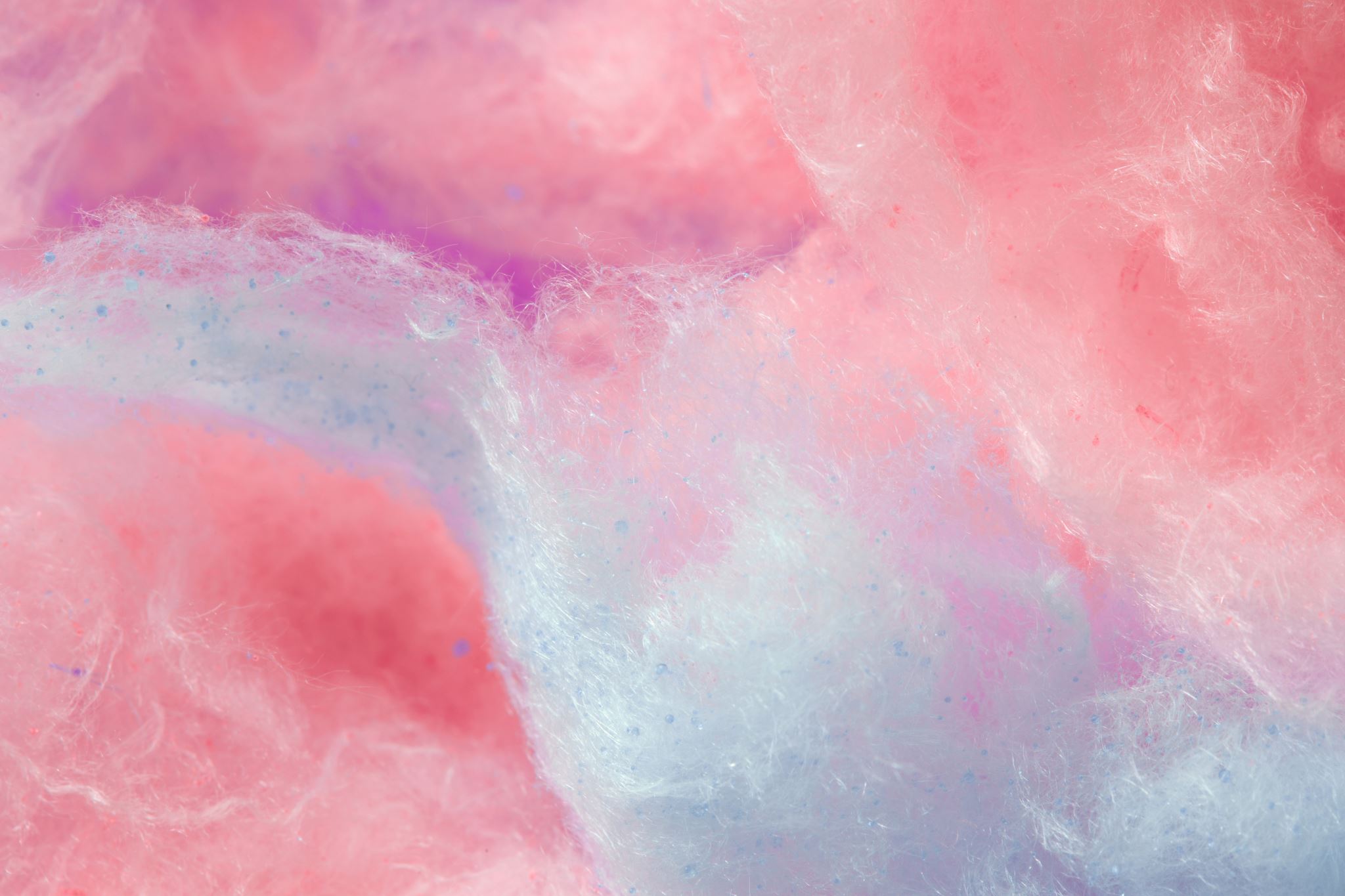 Background
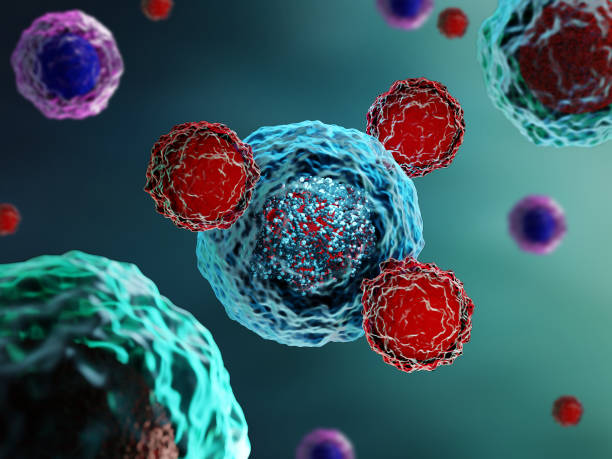 The use of immune check point inhibitors (ICIs) to treat a range of malignancies continues to gather pace!
ICIs comprise of antibodies developed to target immune checkpoints including CTLA-4, PD-1, and PD-L1
Newer targets including anti-LAG3
Approximately 10% (1–43% for arthralgia) of patients receiving ICIs develop a rheumatic musculoskeletal immune-related adverse event (irAE)
Arthralgia, myalgia, sicca symptoms
Inflammatory arthritis
PMR-like syndromes, myositis, vasculitis, PsA, RS3PE, sarcoidosis, scleroderma, cutaneous lupus
Reporting of rheumatic irAEs is challenging
Identification of true irAE versus paraneoplastic phenomena
Non-inflammatory versus inflammatory symptoms
Some clinical trials haven’t always reported rheumatic irAEs as a distinct adverse outcome or only report severe events
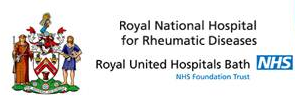 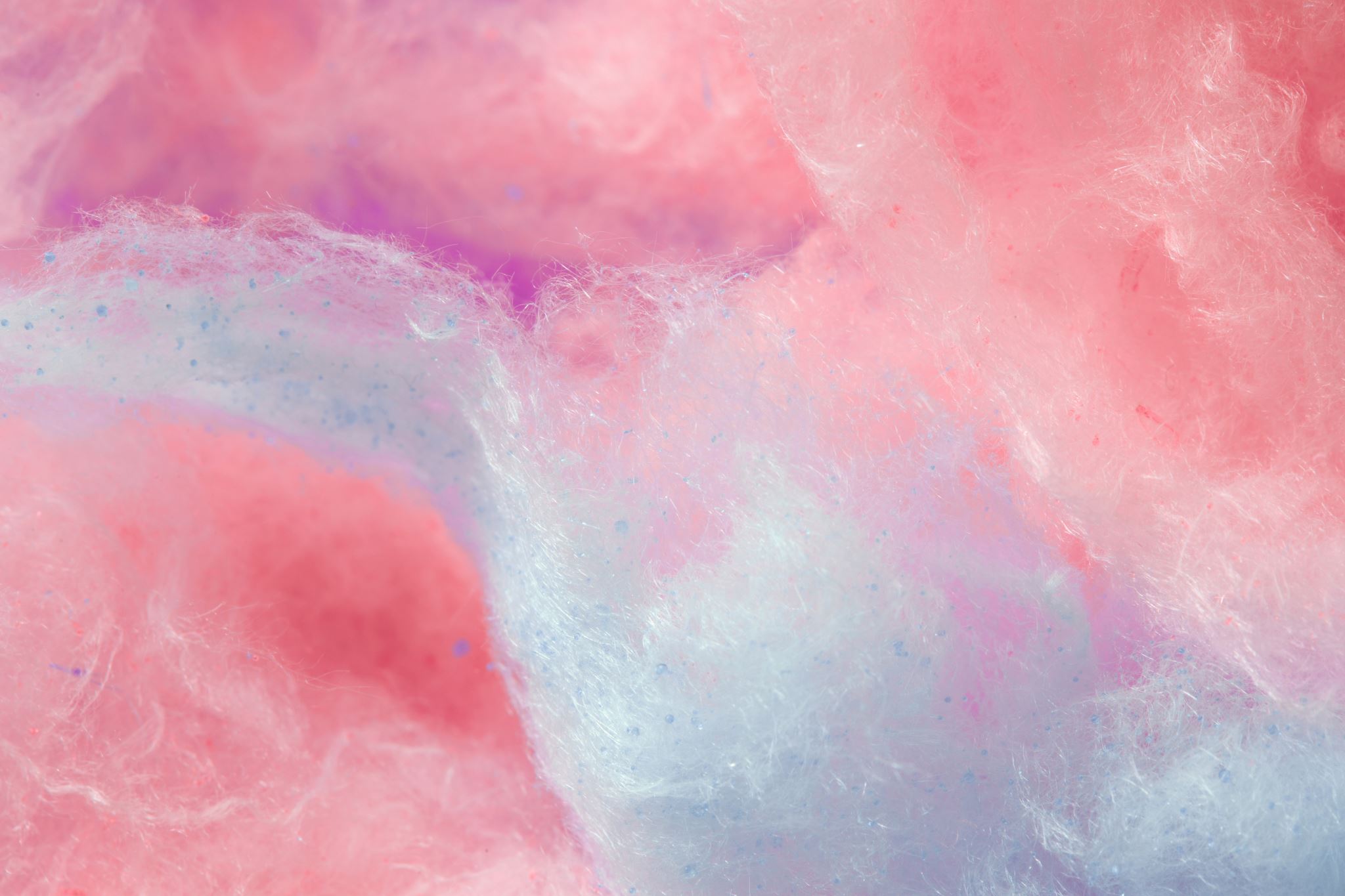 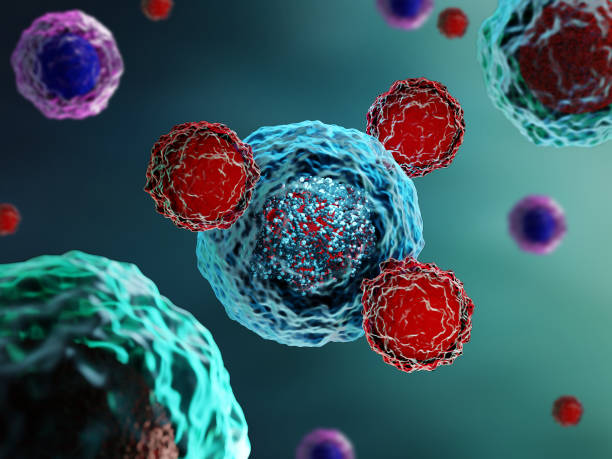 Guidelines
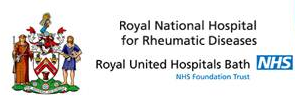 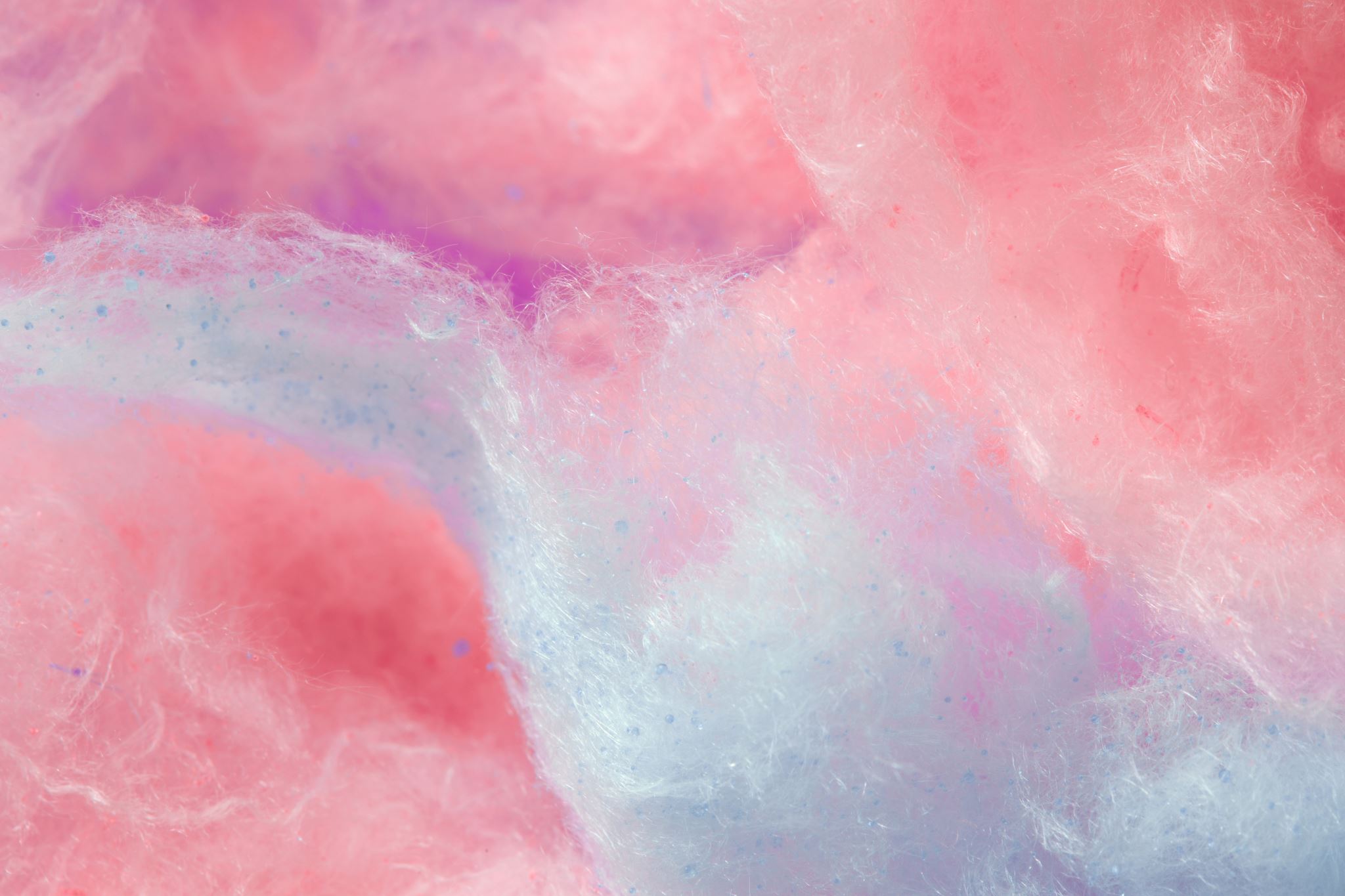 Guidelines
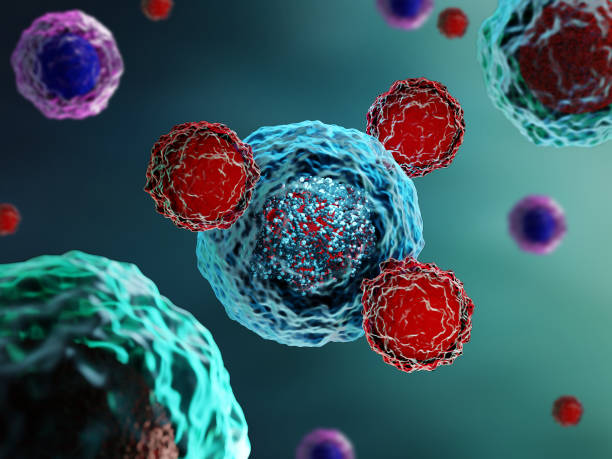 European Society of Medical Oncology 2017 (2022 update)
American Society of Clinical Oncology 2018 (2021 update)
The National Comprehensive Cancer Network 2020
Society for Immunotherapy of Cancer 2021
European League Against Rheumatism 2021
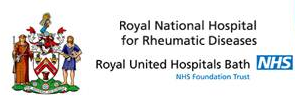 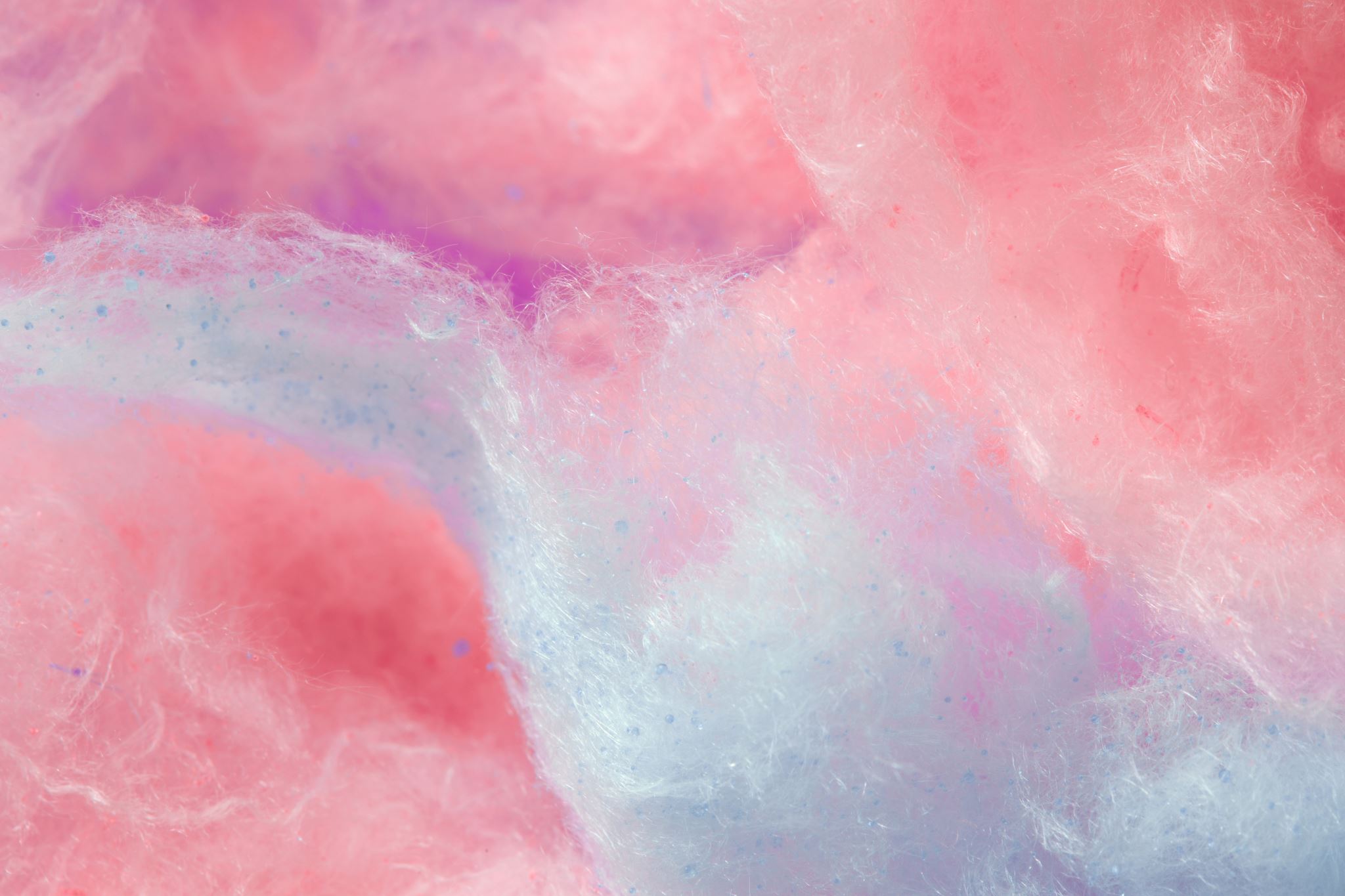 Guidelines
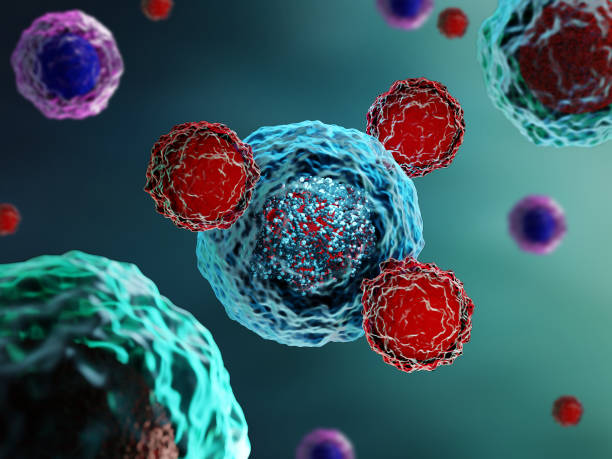 European Society of Medical Oncology 2017 (2022 update)
American Society of Clinical Oncology 2018 (2021 update)
The National Comprehensive Cancer Network 2020
Society for Immunotherapy of Cancer 2021
European League Against Rheumatism 2021
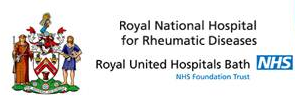 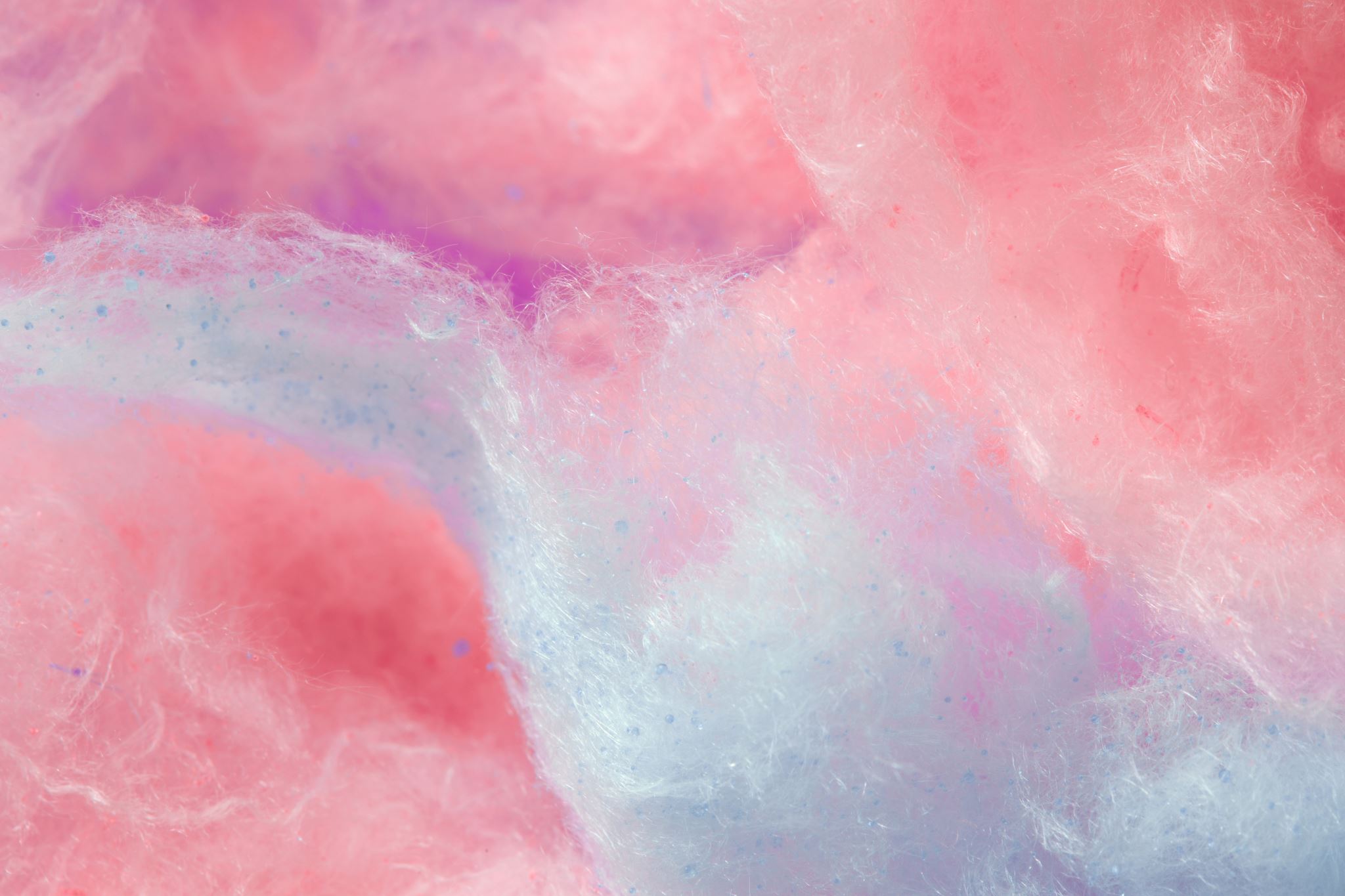 Guidelines - updates
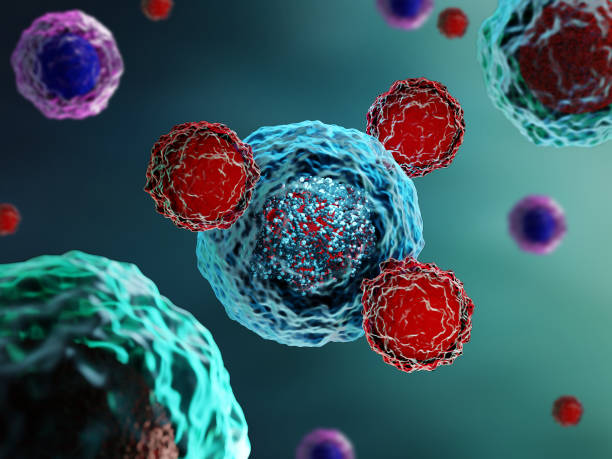 ESMO 2022 update more detailed and in line with ASCO guidance
How to investigate and approach initial treatment
Advice on steroid dosing and potential DMARDs to consider
Specific guidance on inflammatory arthritis, PMR like syndromes and myositis.
Advocate referral to rheumatology as early as grade 2 disease
Further guidance including Sicca symptoms and acknowledgement of rarer rheumatological presentations
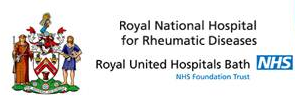 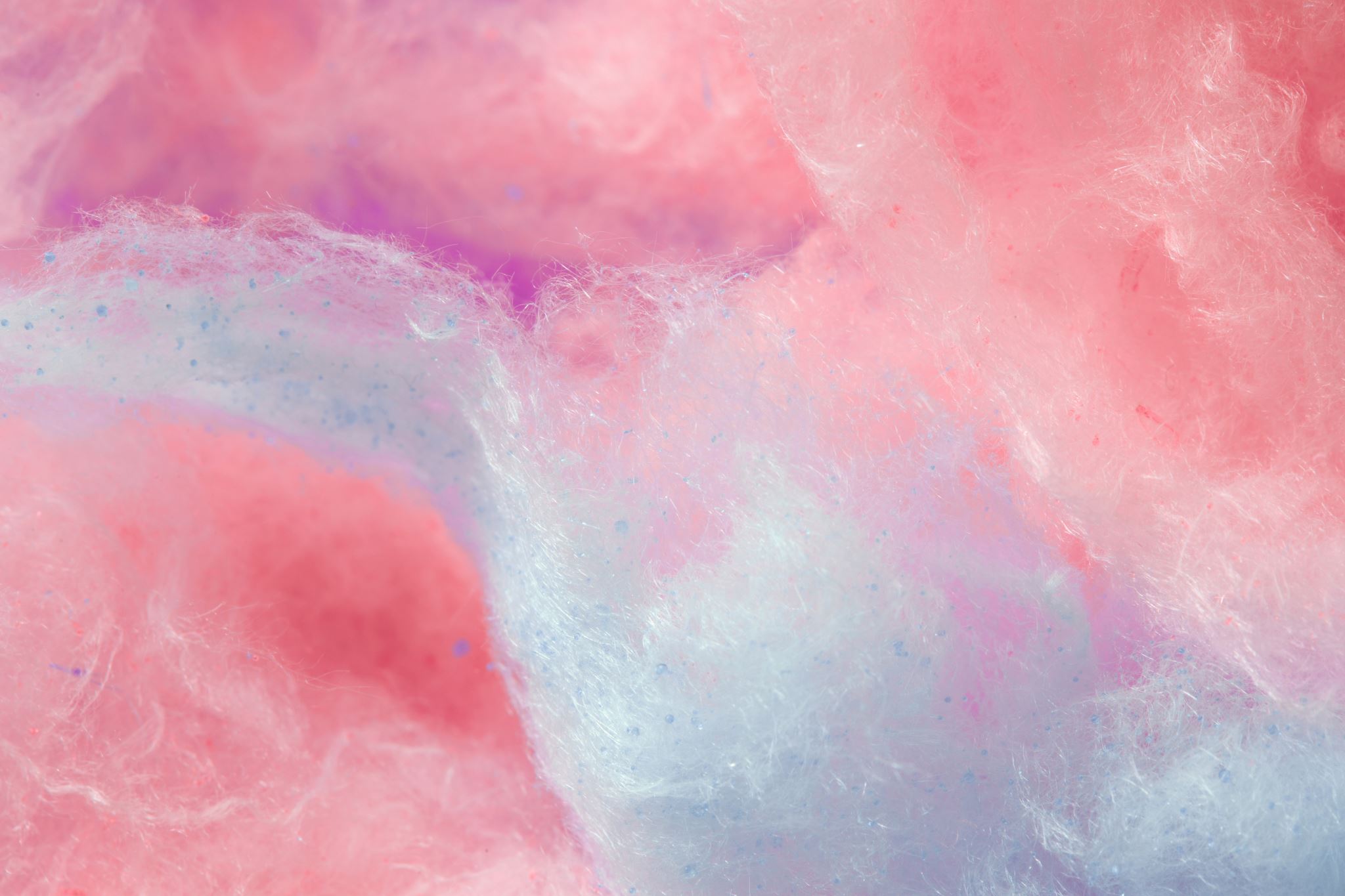 Guidelines - EULAR
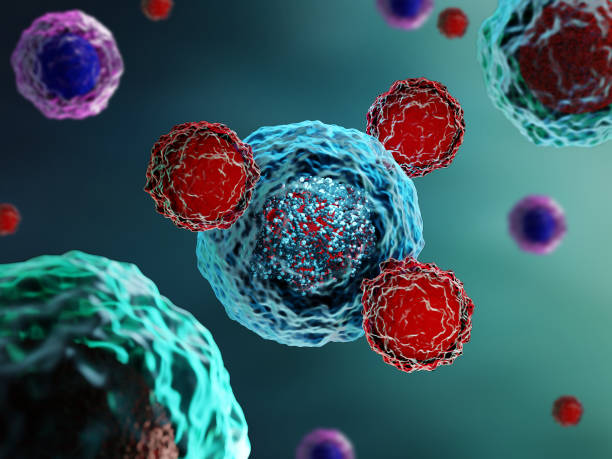 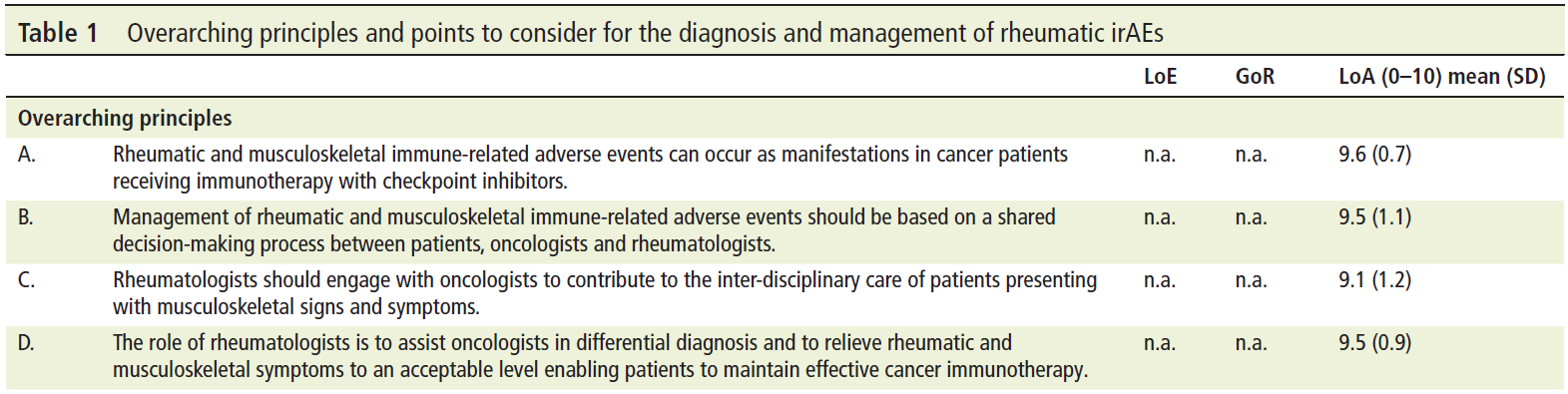 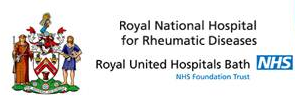 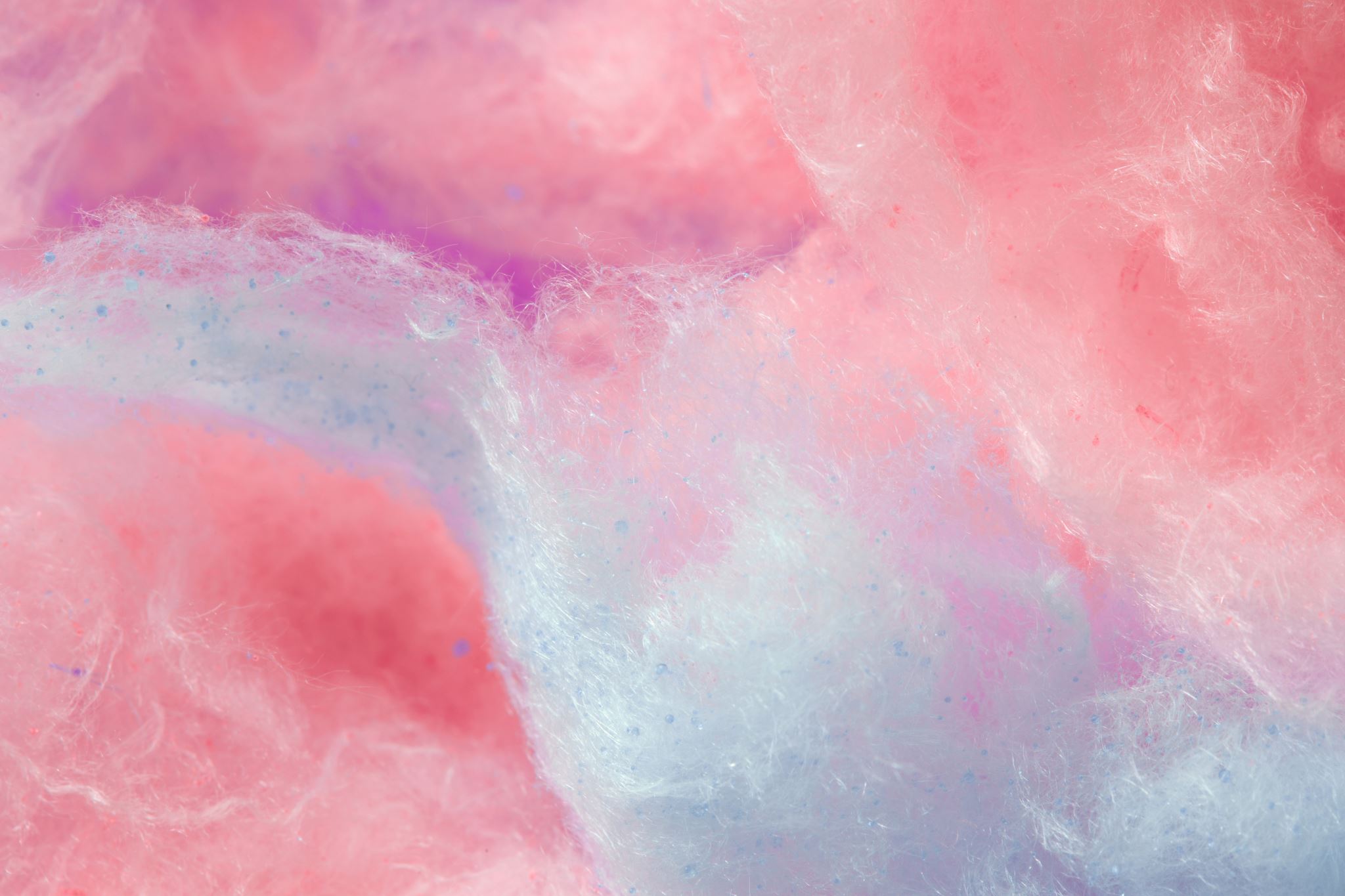 Guidelines - EULAR
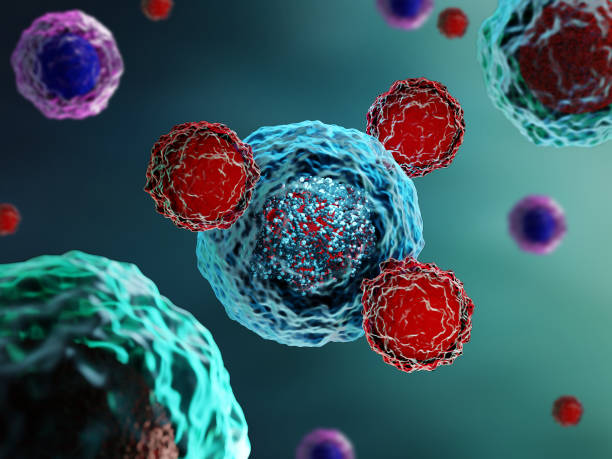 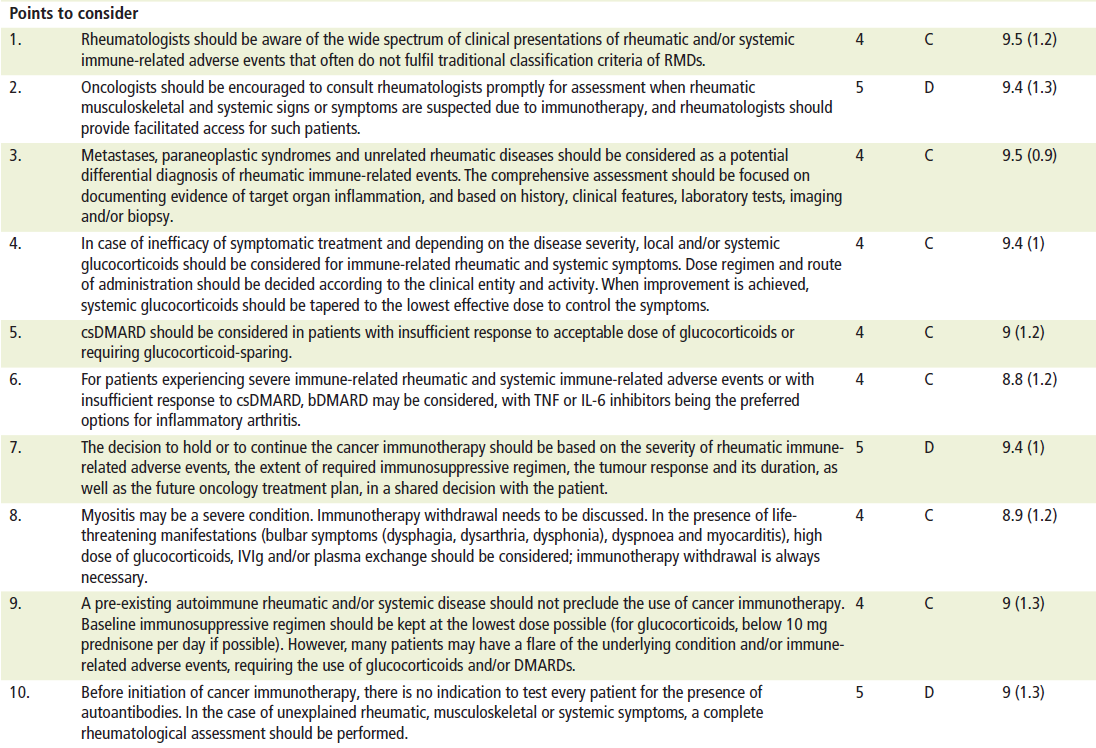 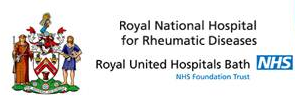 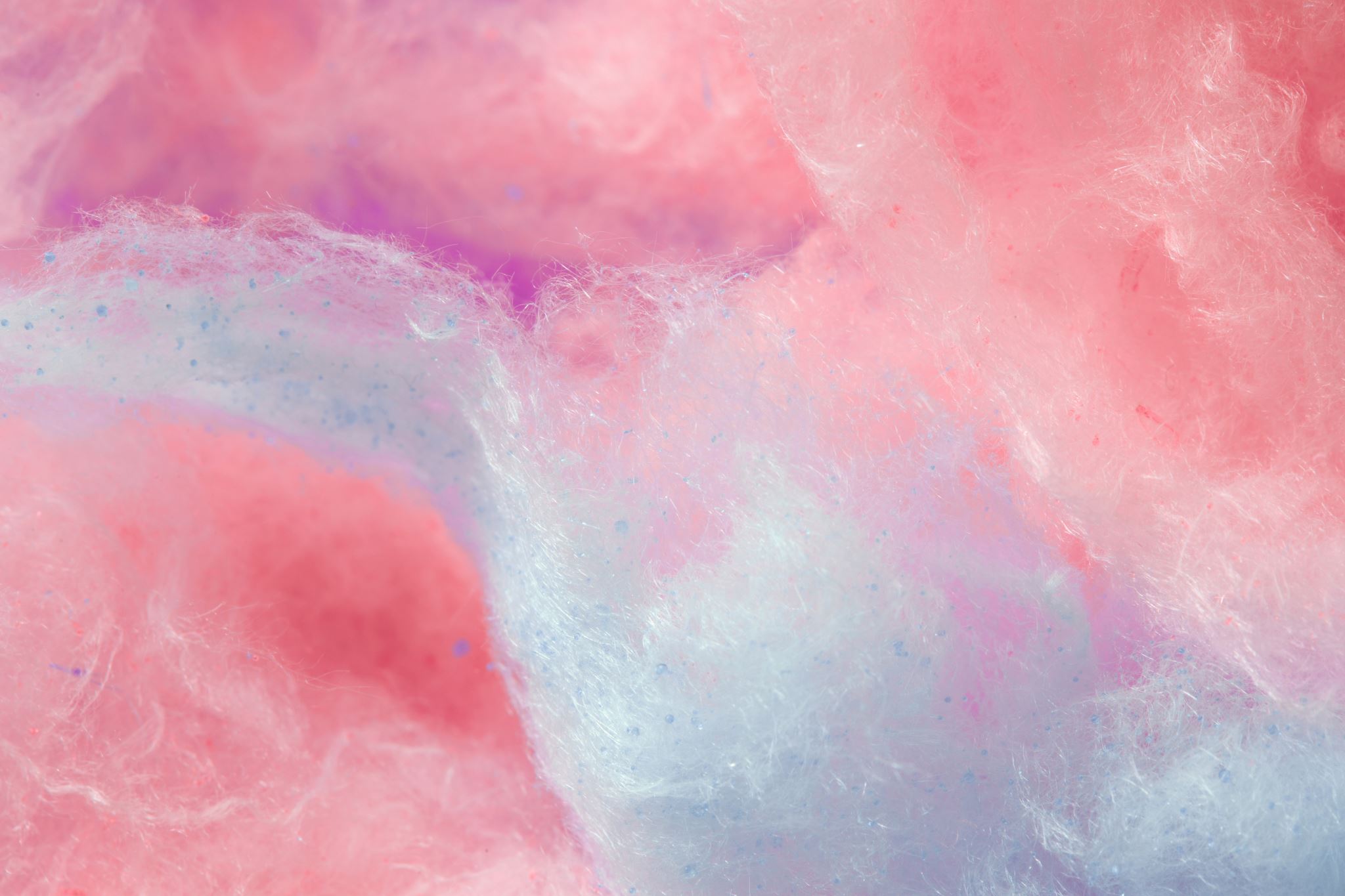 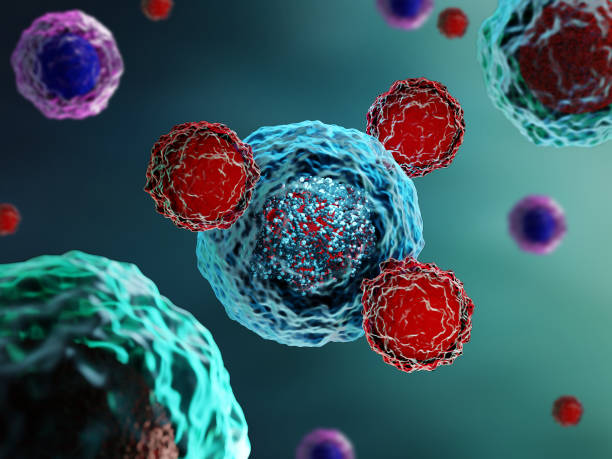 The Bath experience to date
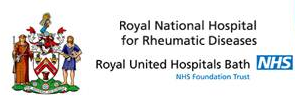 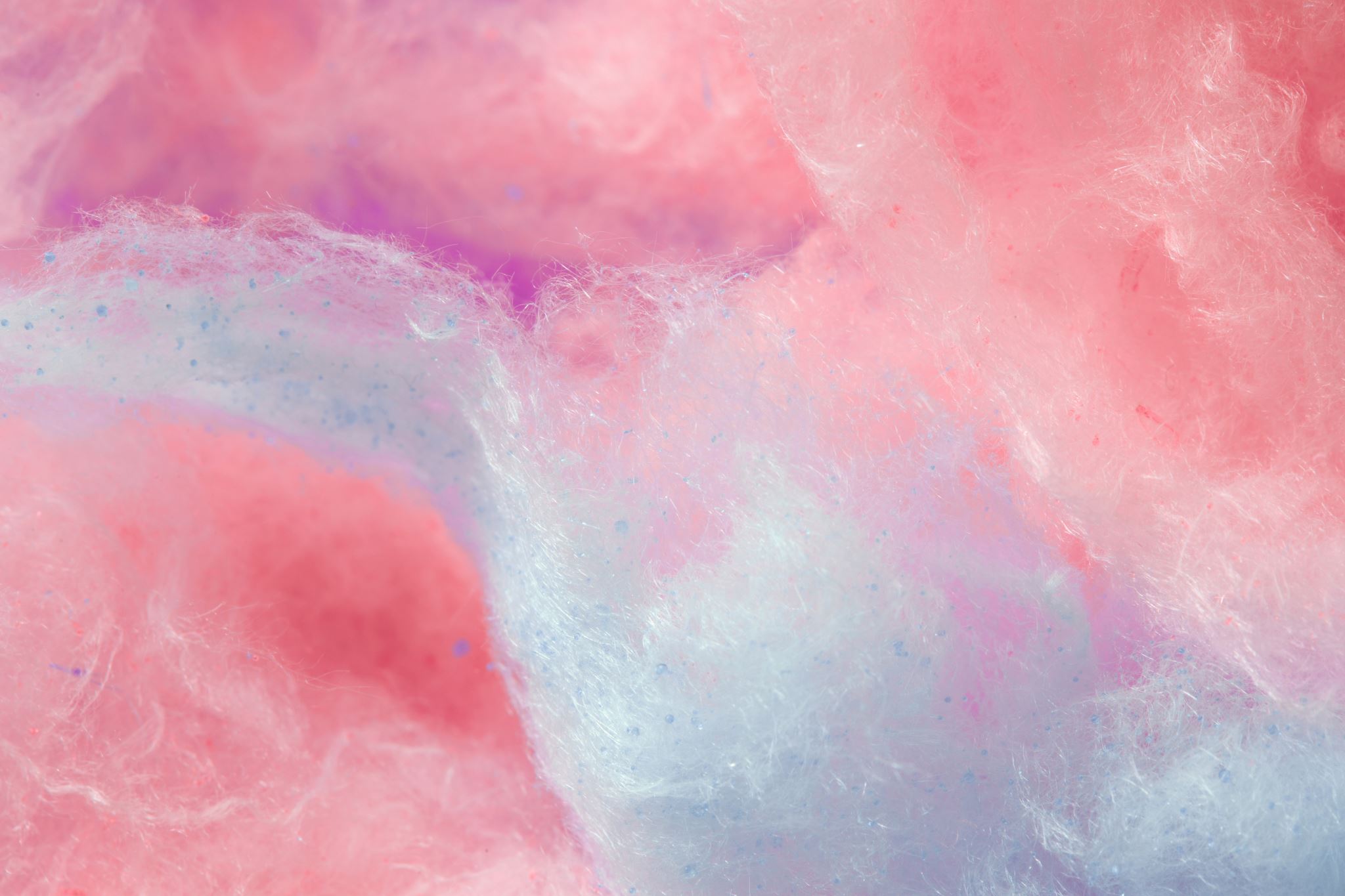 The Bath Experience – “early” days
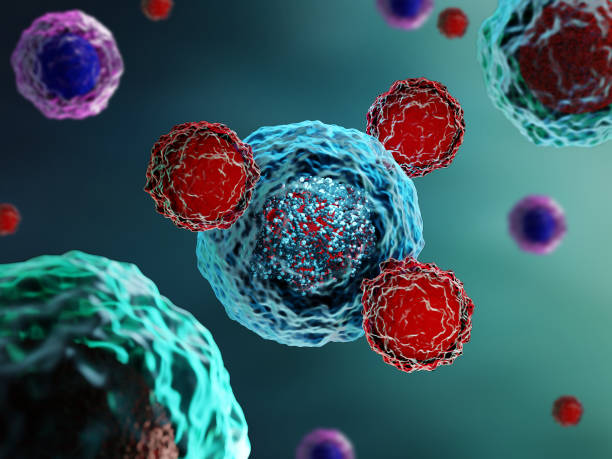 Retrospective Cohort analysis Aug 2016-Dec 2023
636 patients identified as having initiated ICI Aug 2016-Dec 2022
78 excluded from subsequent analysis
Routine clinical data was analysed until Dec 2023, 6 months post discontinuation of ICI or patient death (whichever occurred first)

43/558 reported as having developed rheumatic adverse event (7.7%)
25/43 within 6 months and 35/43 within 12 months of initiating ICI
32/43 arthralgia; 22/43 reported to have objective evidence of synovitis
18/43 referred to rheumatology
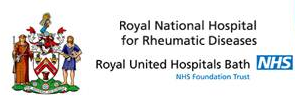 Ho et al. BSR 2025
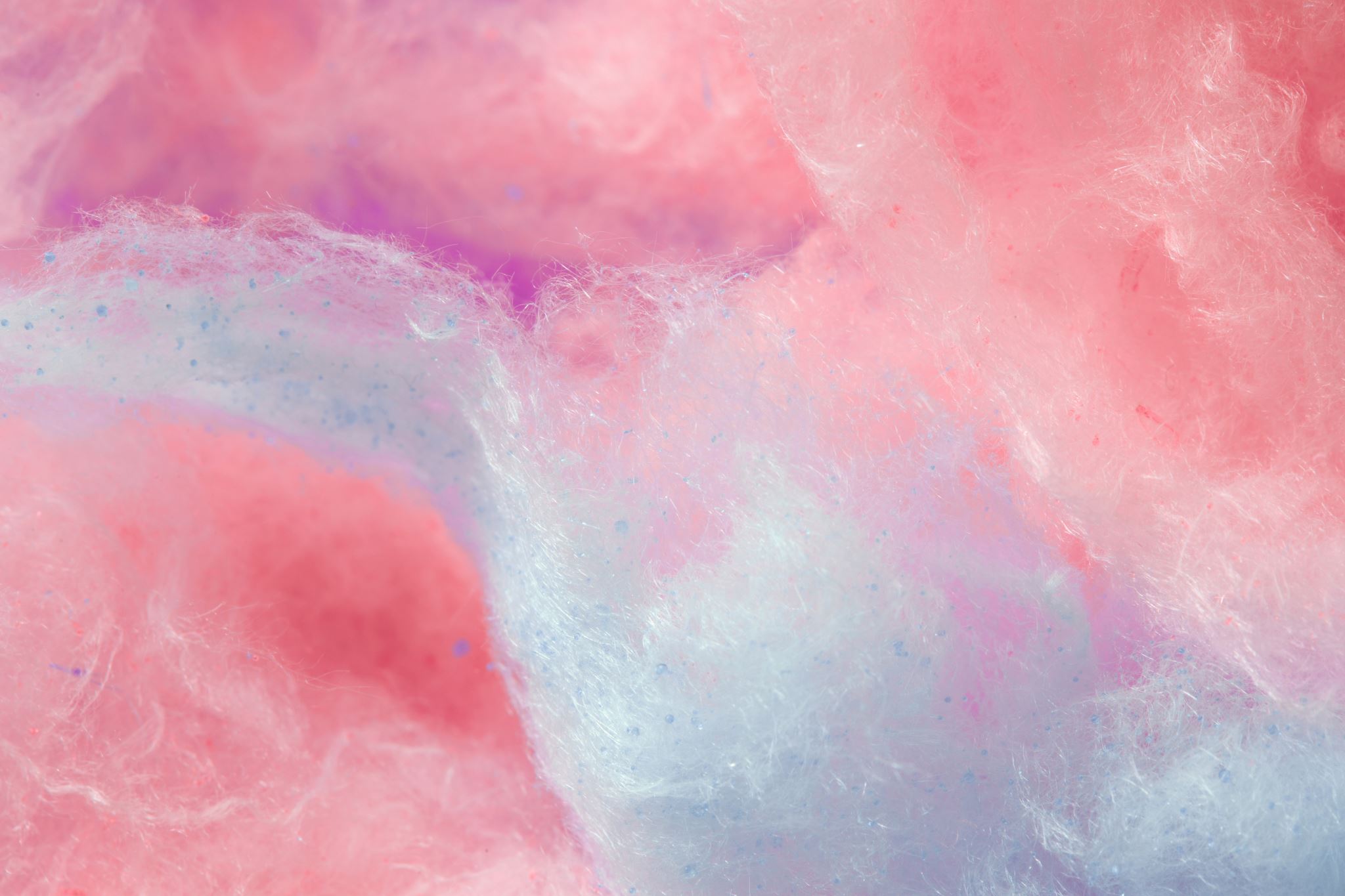 The Bath Experience – “early” days
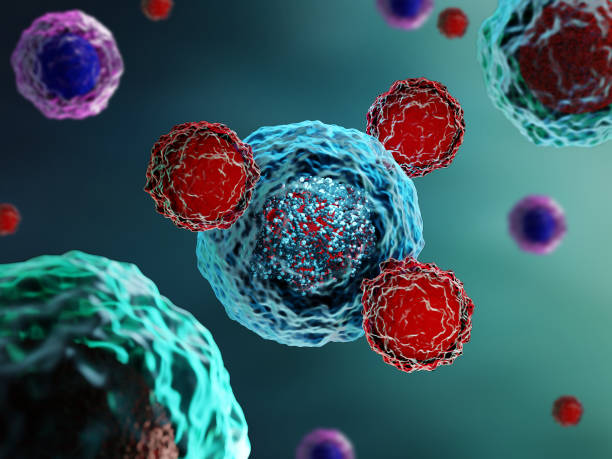 Retrospective Cohort analysis Aug 2016-Dec 2023 
Treatments:
3/43 received csDMARDs
2/43 due to commence bDMARD but aborted 
1 due to disease progression
1 due to patient concerns regarding cancer risks

32/43 received systemic steroids
Average total cumulative dose equivalent to prednisolone 2367mg
Average daily dose equivalent to prednisolone 11.2mg
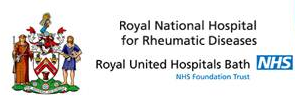 Ho et al. BSR 2025
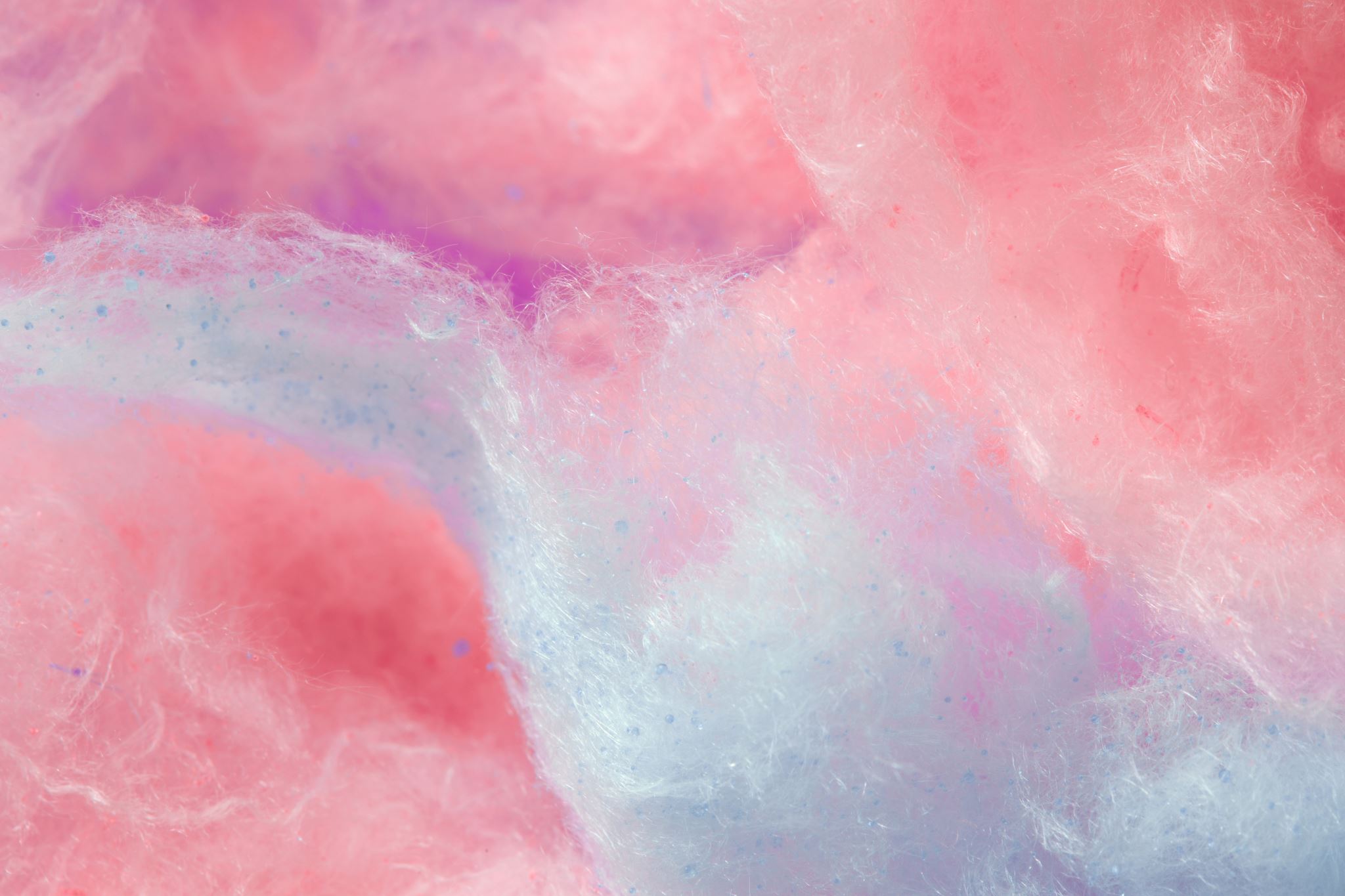 The Bath Experience – the present
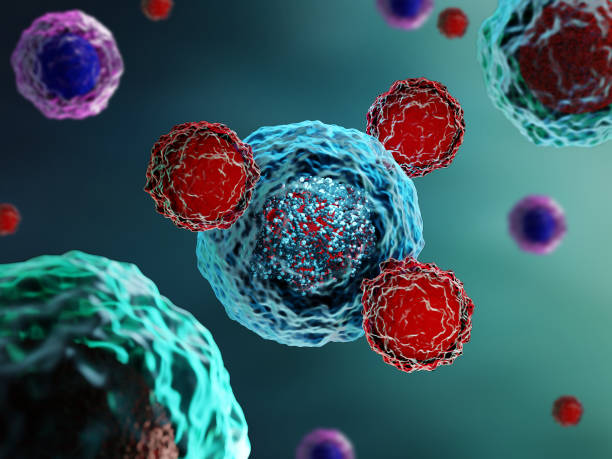 Oncology (as of July 2023)
>750 patients on CPI therapy (>310 Lung, >190 Melanoma, >70 Bladder >40 H&N)
<20 Renal, UGI, Gynaecology (Pembro), Breast (Pembro and Chemo), Liver (Atezo and Bev) and a few others
Arthralgia and sicca symptoms common
Occasional myalgia
1 case of PMR-like syndrome, Sjogren’s and sarcoidosis
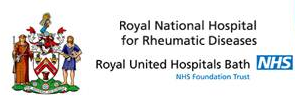 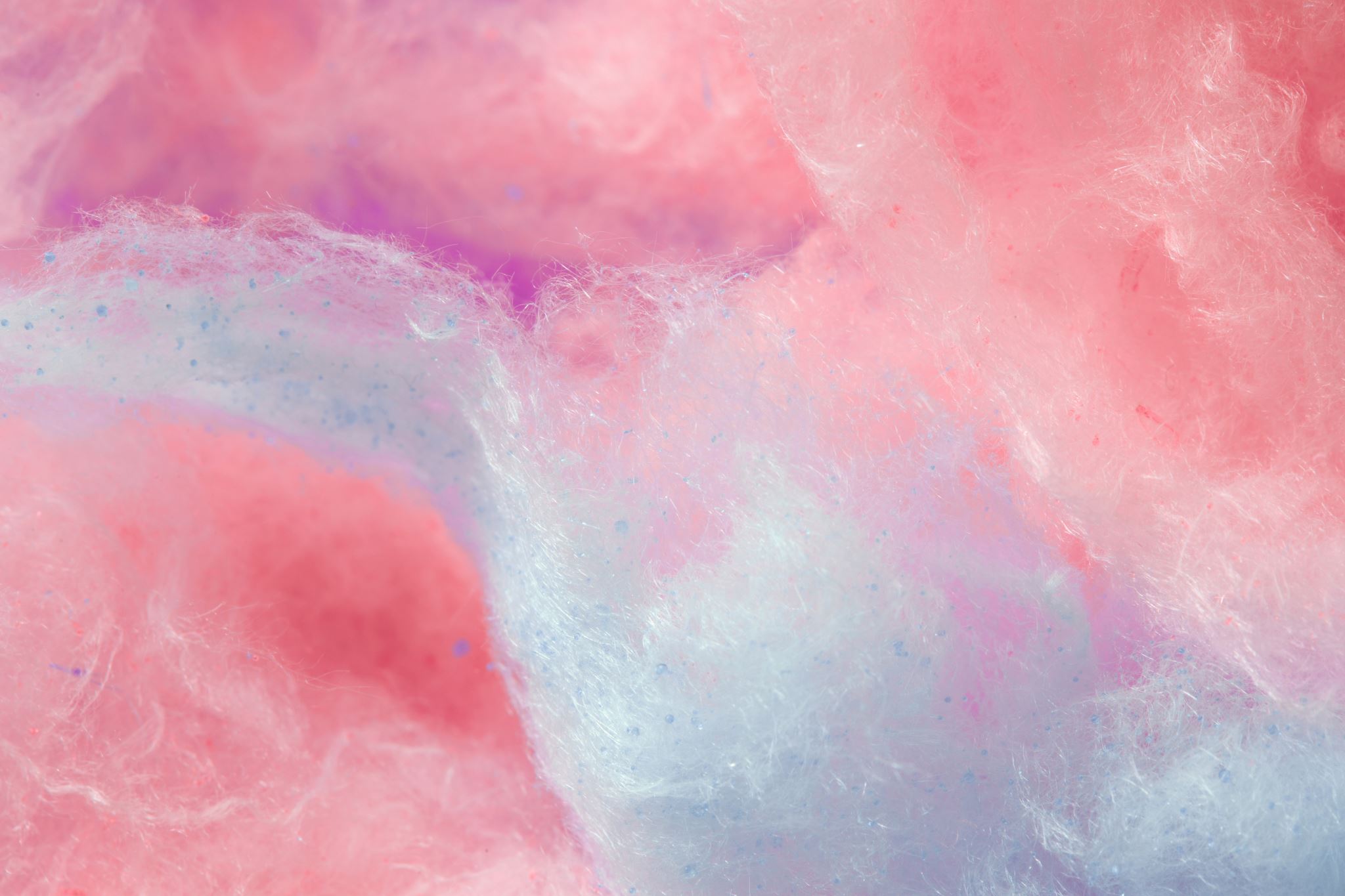 The Bath Experience – the present
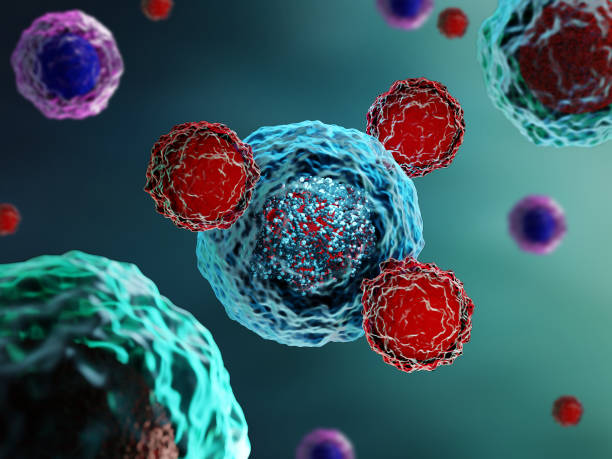 Rheumatology
~15-20 cases of inflammatory arthritis 
1 case of confirmed Raynauds
1 case of suspected APLS/SLE
1 case of systemic sclerosis/inflammatory arthritis overlap
Flares of established rheumatic disease
Evidence suggests around 50% of RA patients flare on commencing ICI (25–64% for other rheumatic conditions)
Approximately 80% continue ICI
Regionally a few cases of myositis, a case of large vessel vasculitis and a further case of systemic sclerosis
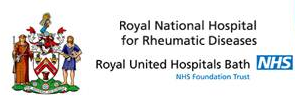 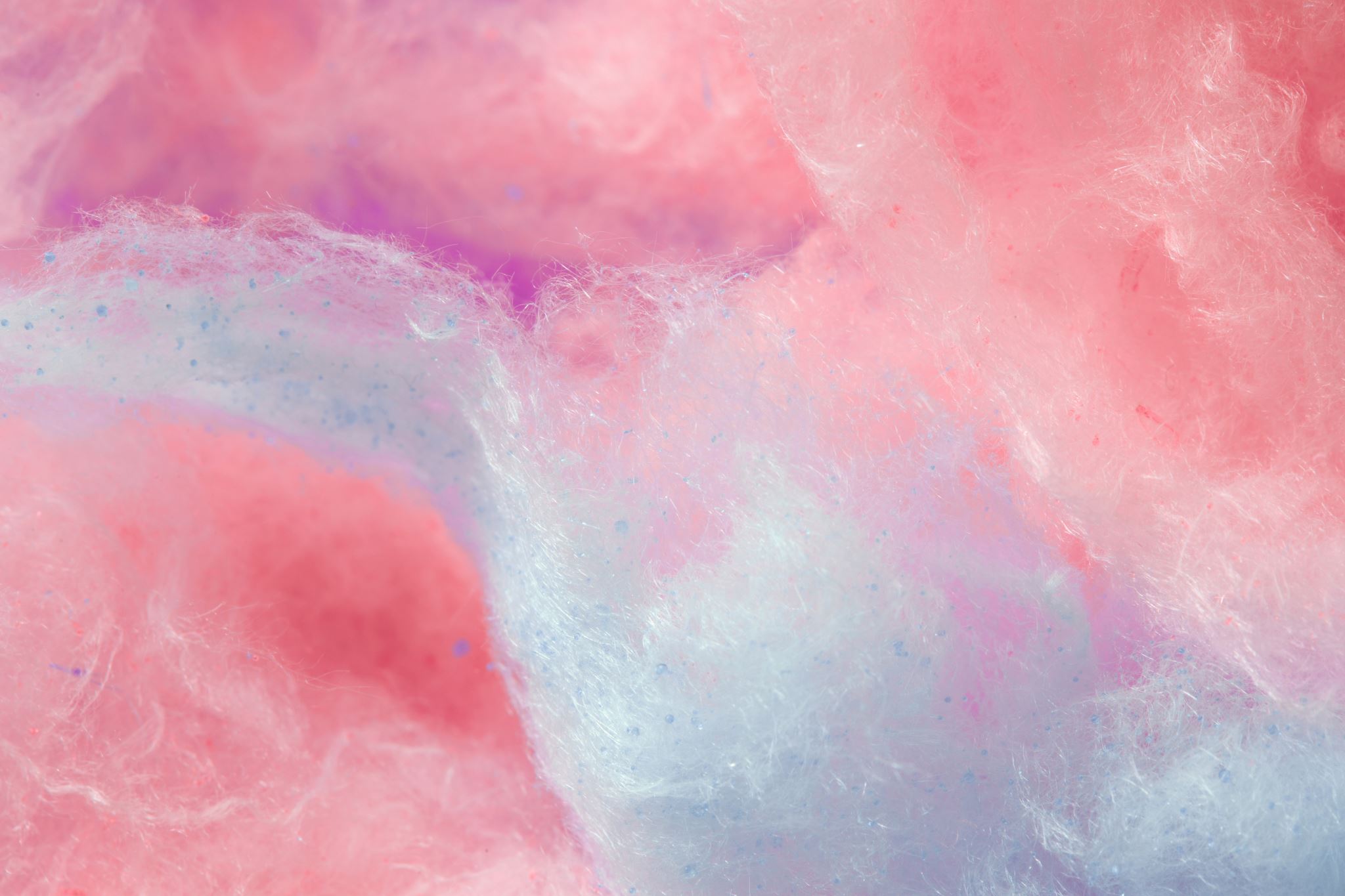 The Bath Experience – the present
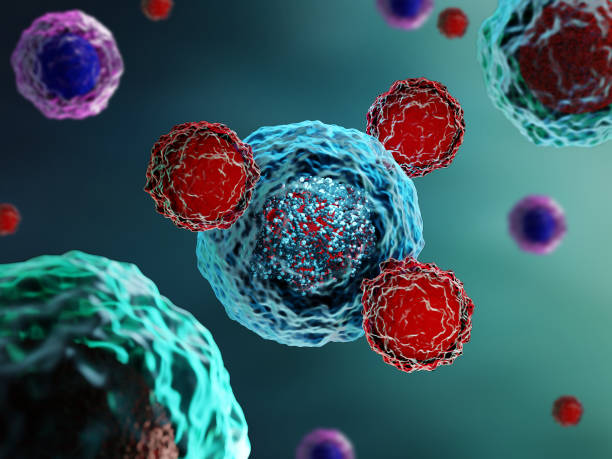 Local pathways
Direct communication between oncology and named rheumatologist
Patients referred urgently and triaged either to Early Inflammatory Arthritis pathway or urgent Connective Tissue Disease clinic appointment
Patients seen within 3 weeks of referral
Local referral treatment guidelines and pathway established to assist referral decisions
Based on existing guidelines
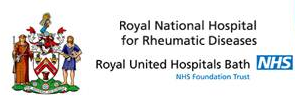 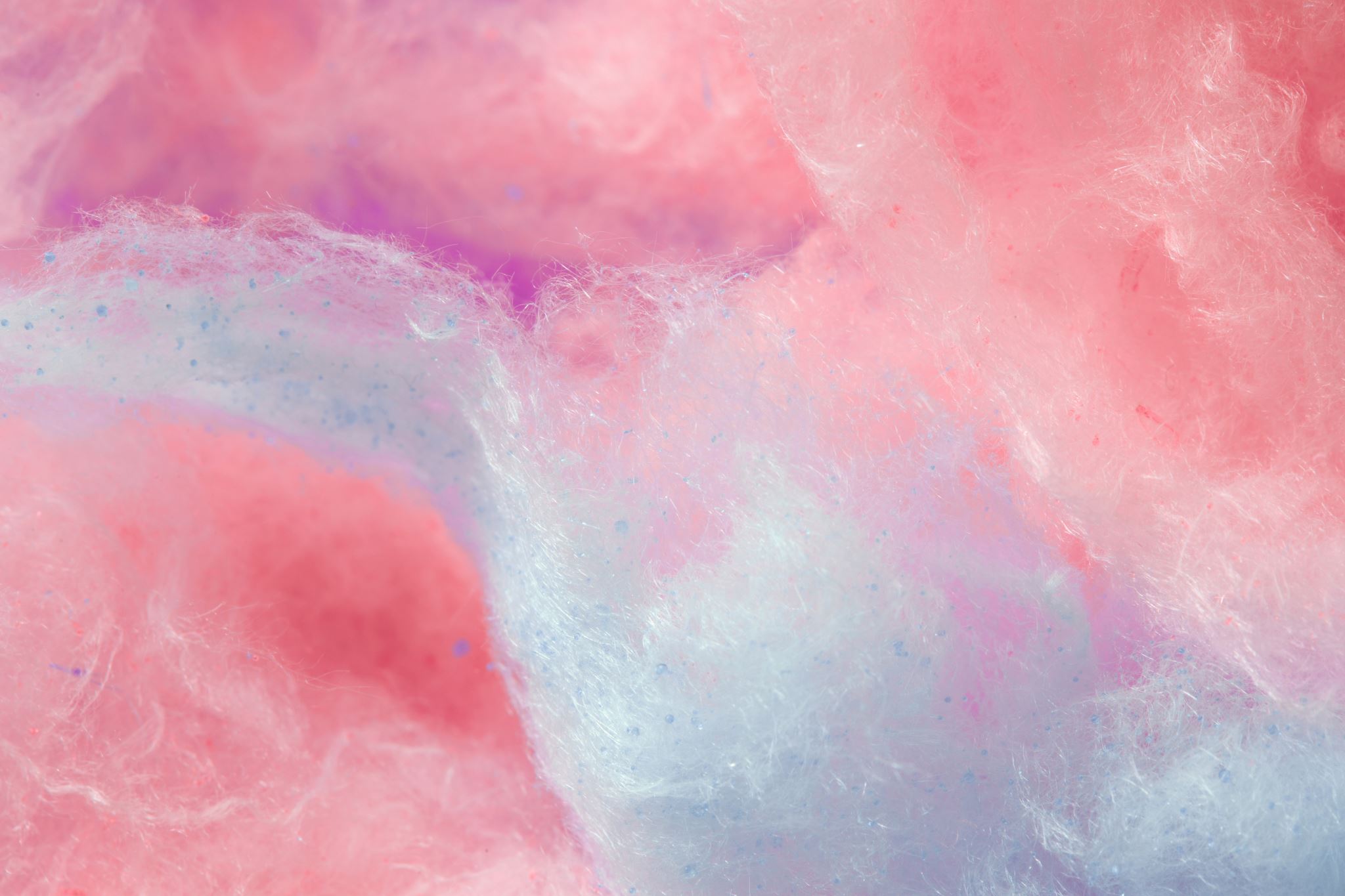 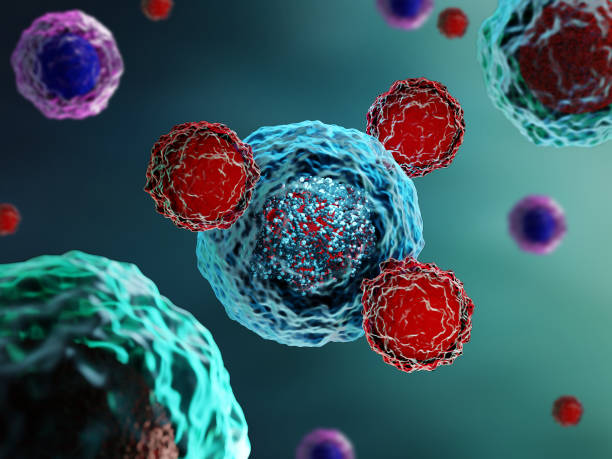 Local pathways
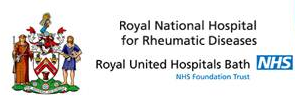 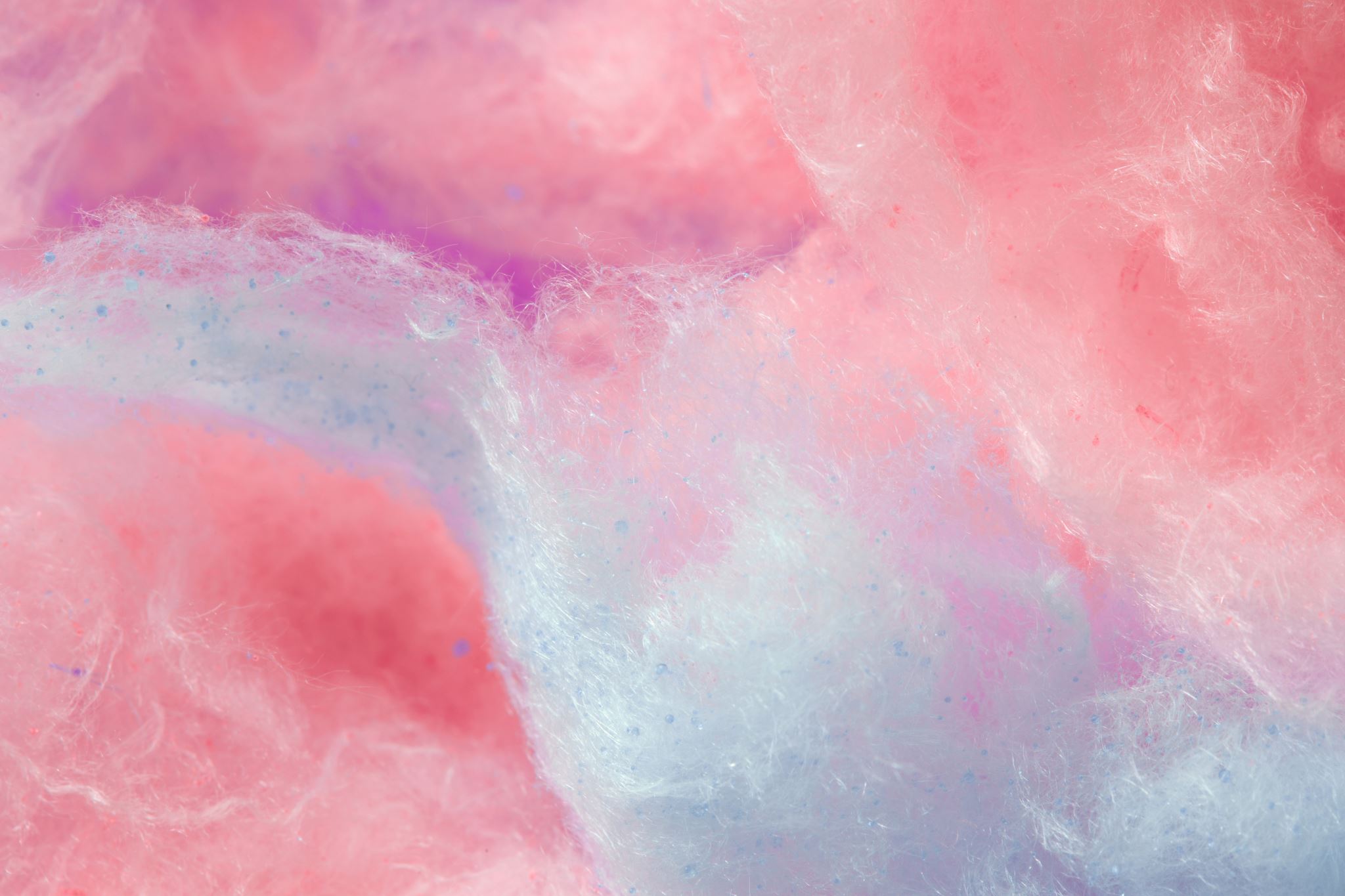 Local Pathway - 2023
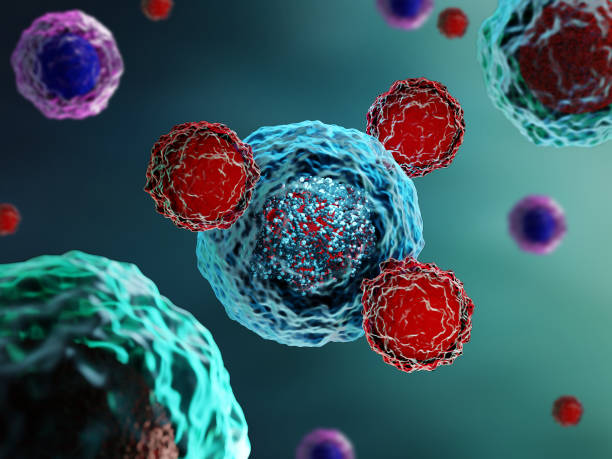 Developed in collaboration with oncology
Guidance around definitions, investigation, treatment and referral for:
Inflammatory Arthritis
Polymyalgia Rheumatica like Syndromes
Myositis
Further guidance for:
Other connective tissue disease presentations
Management of Sicca symptoms
How to refer
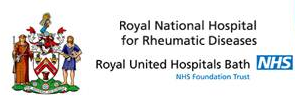 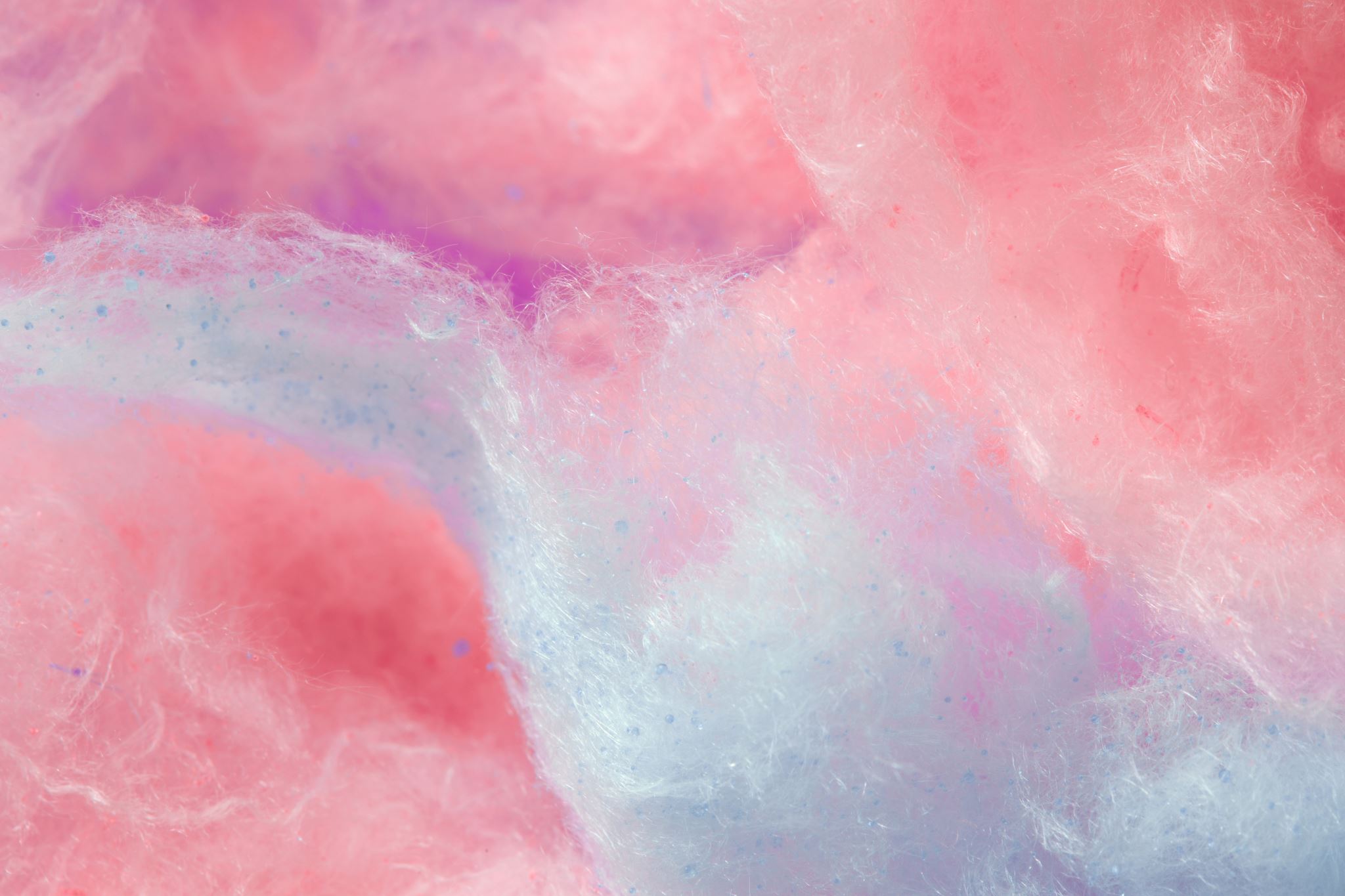 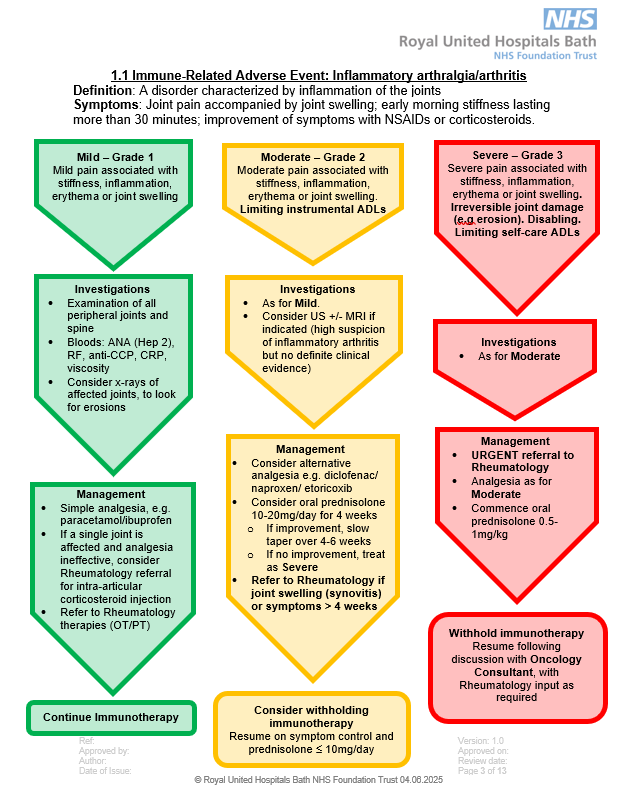 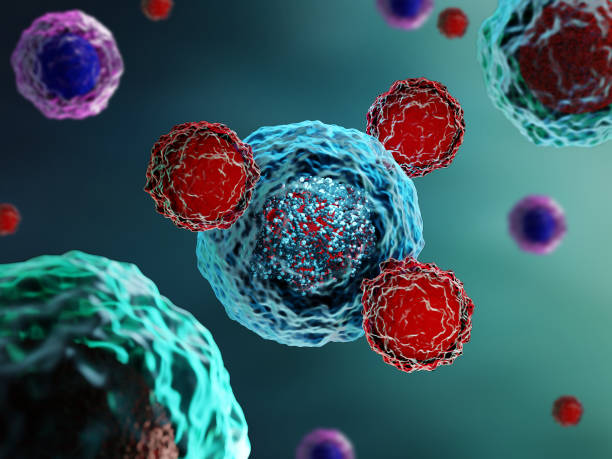 Local Pathway
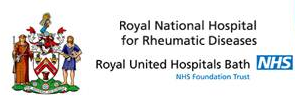 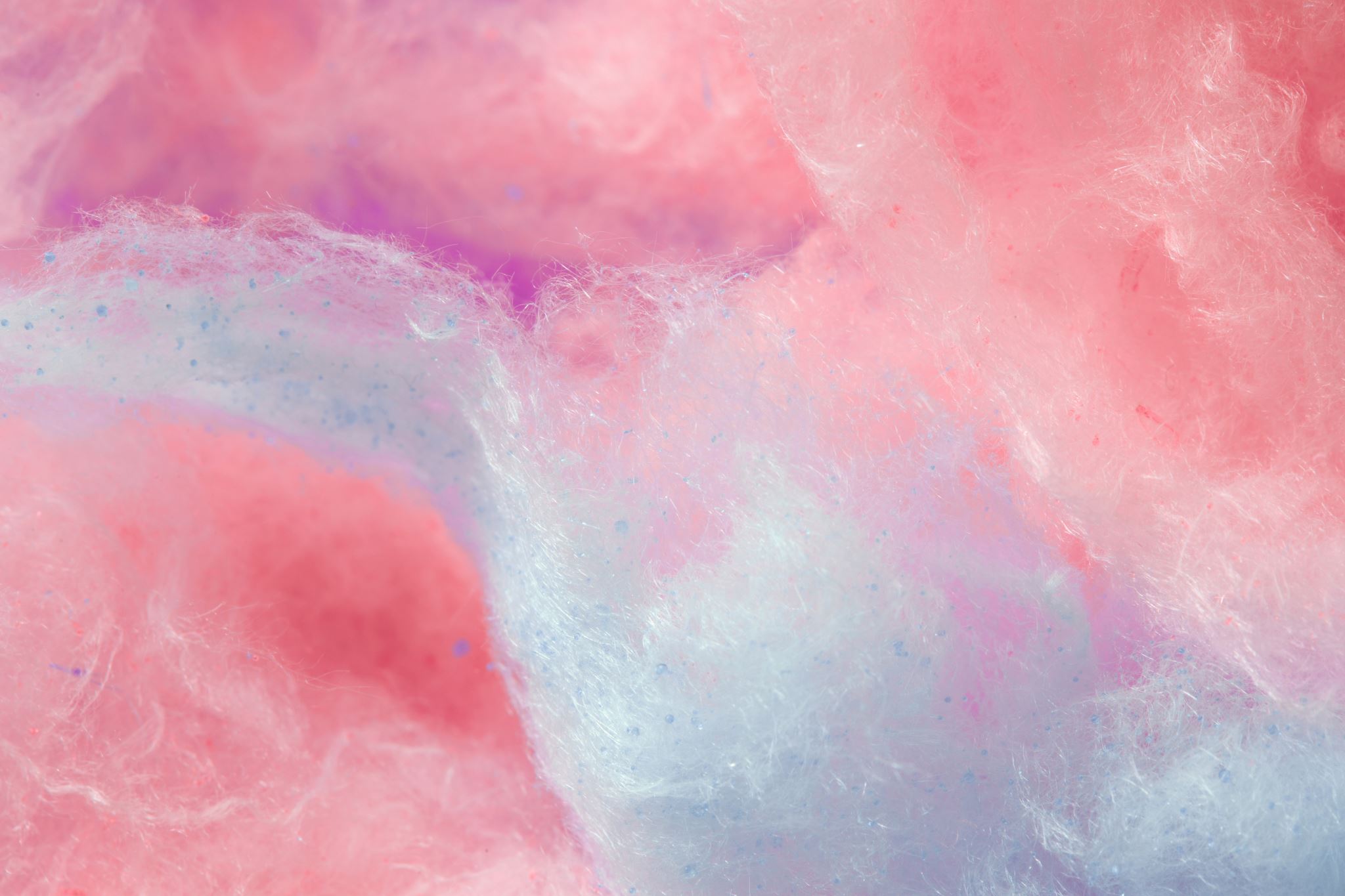 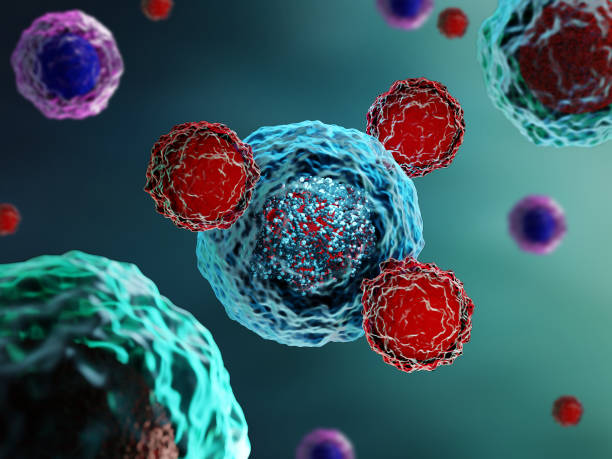 Local Pathway – when to refer?
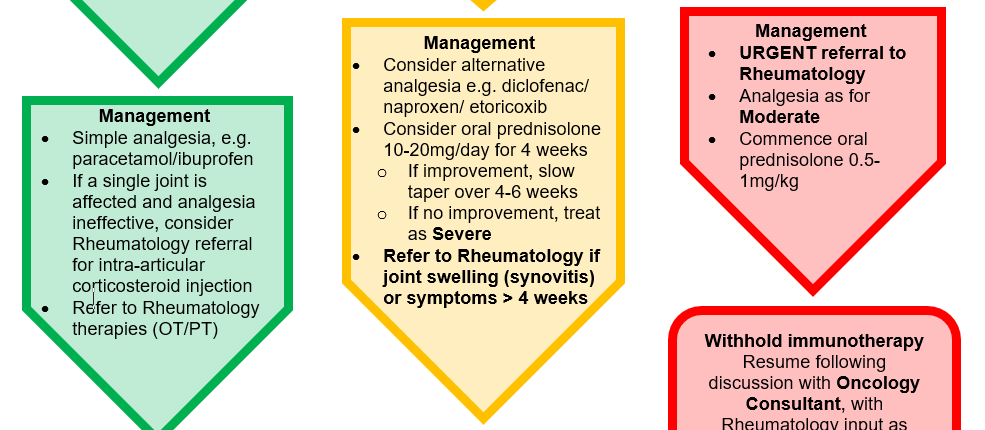 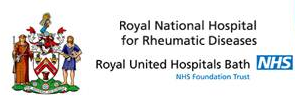 i.e. any patient with inflammatory arthritis as a toxicity, especially if not responding to treatment.
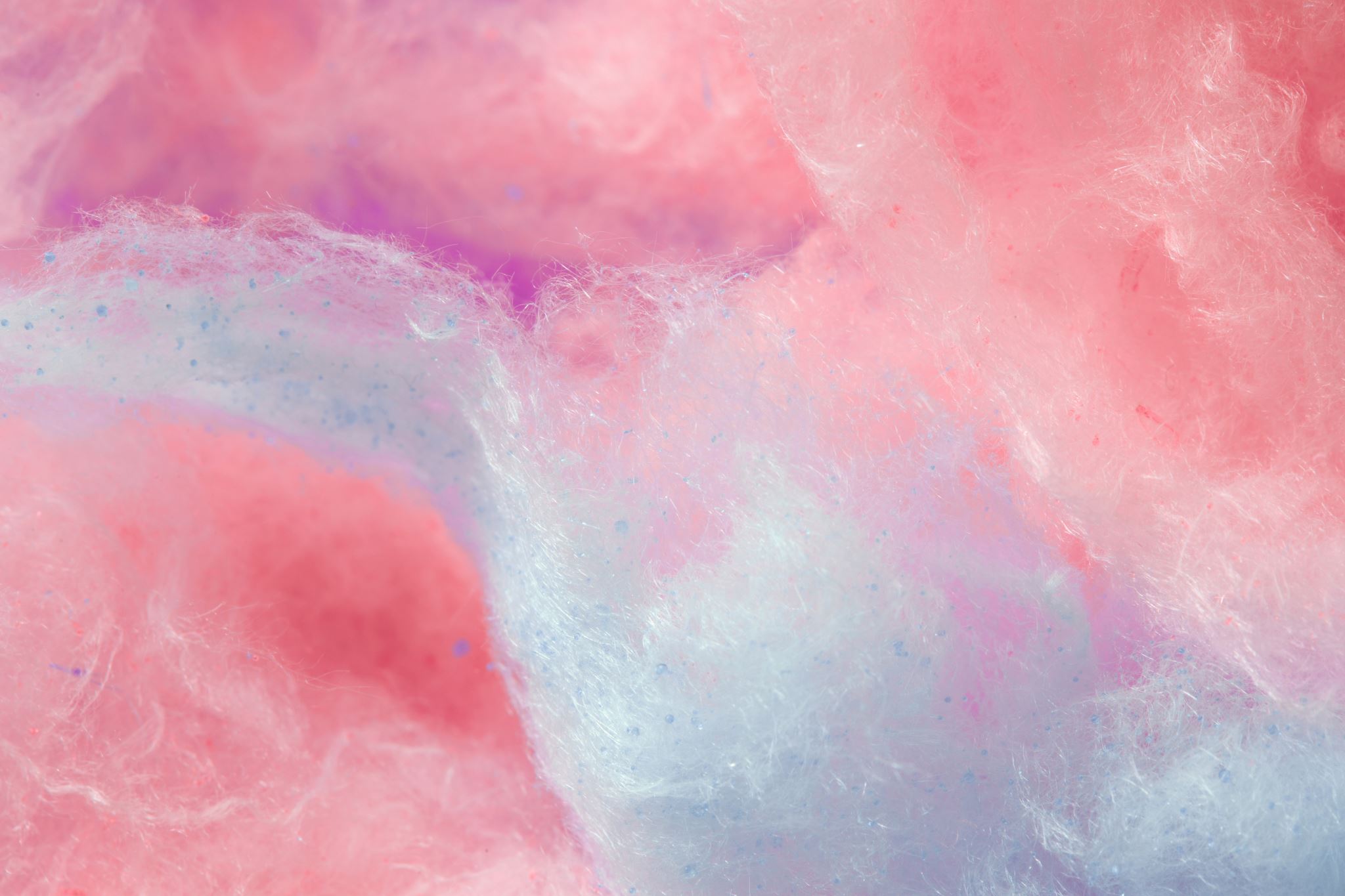 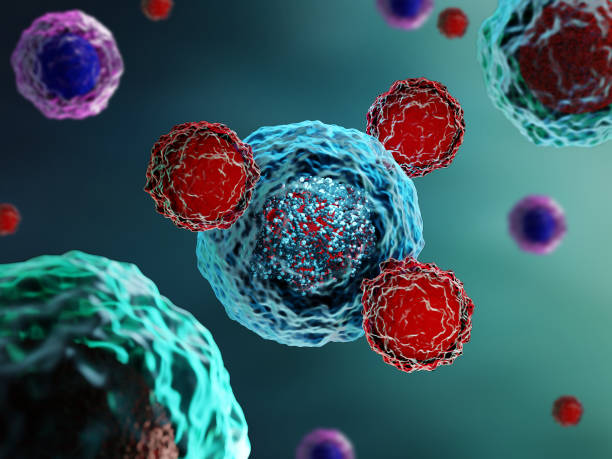 Local Pathway
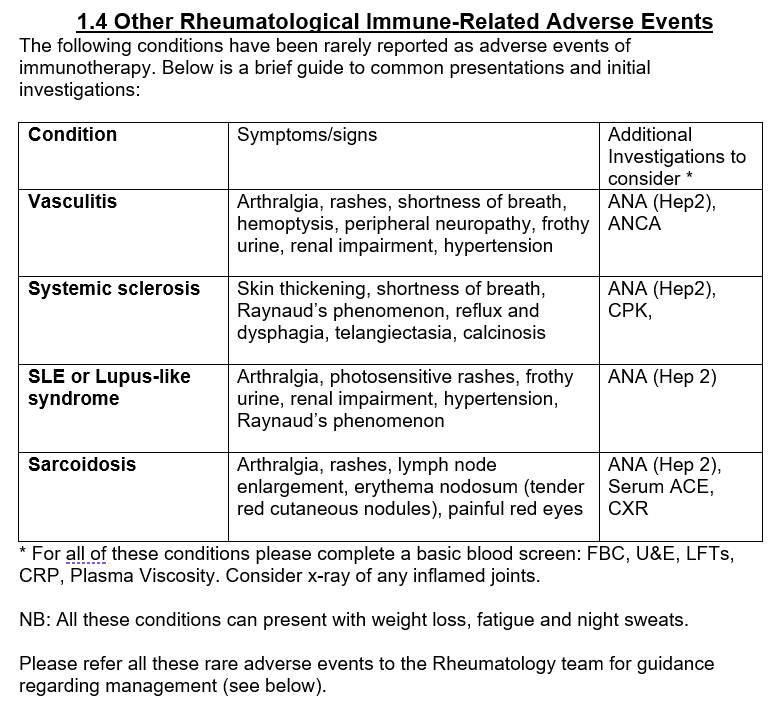 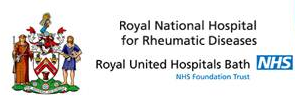 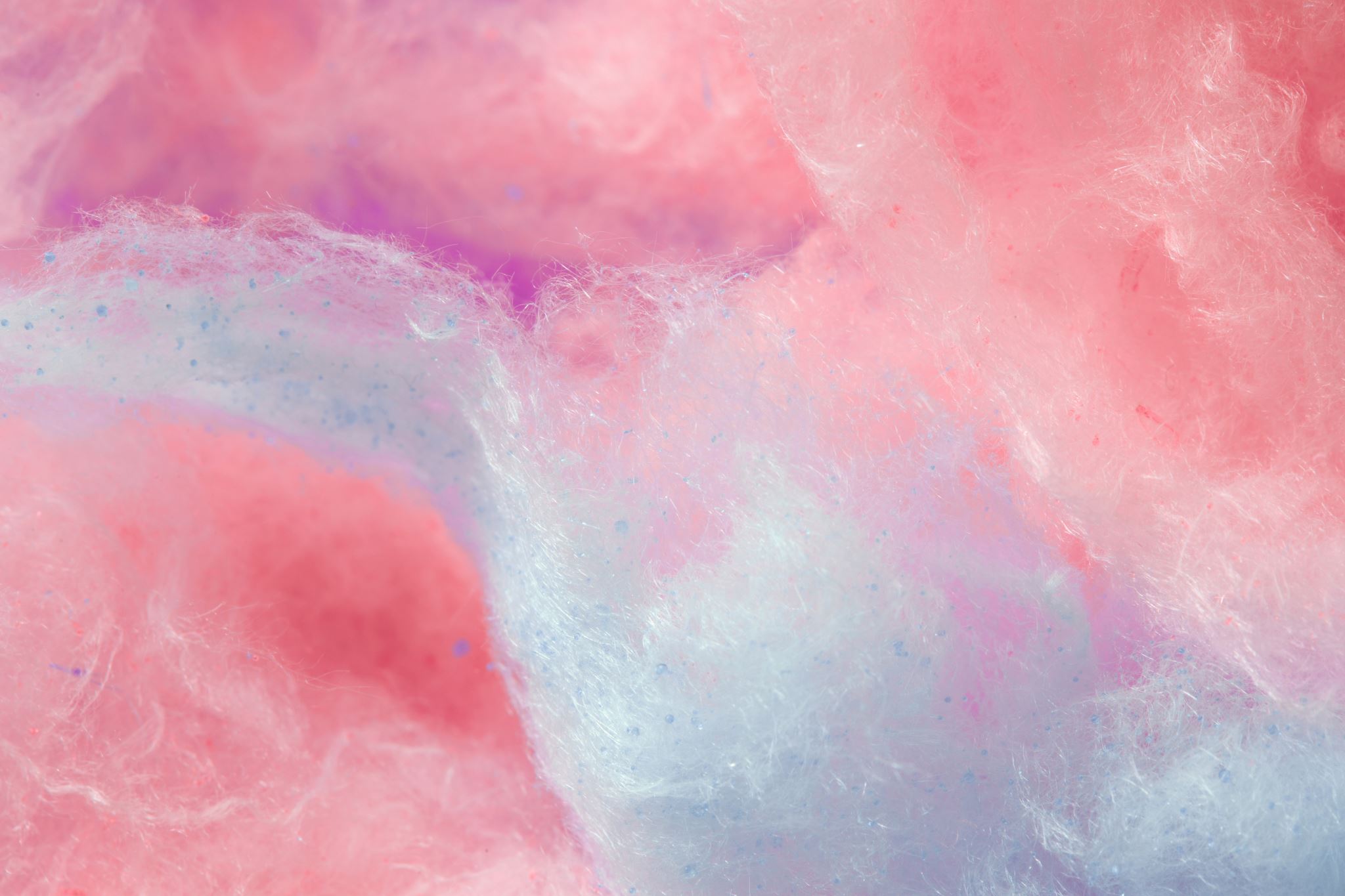 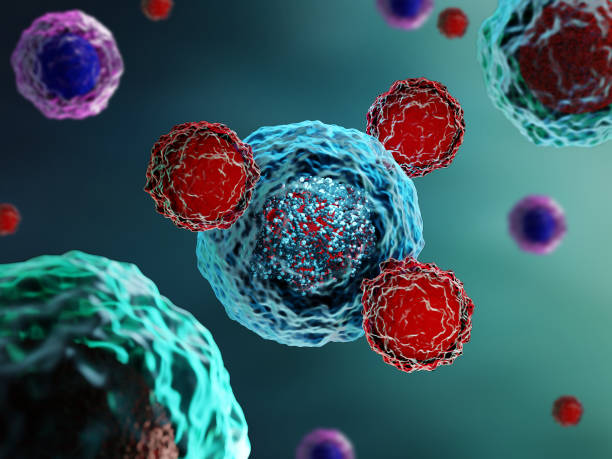 Local Pathway
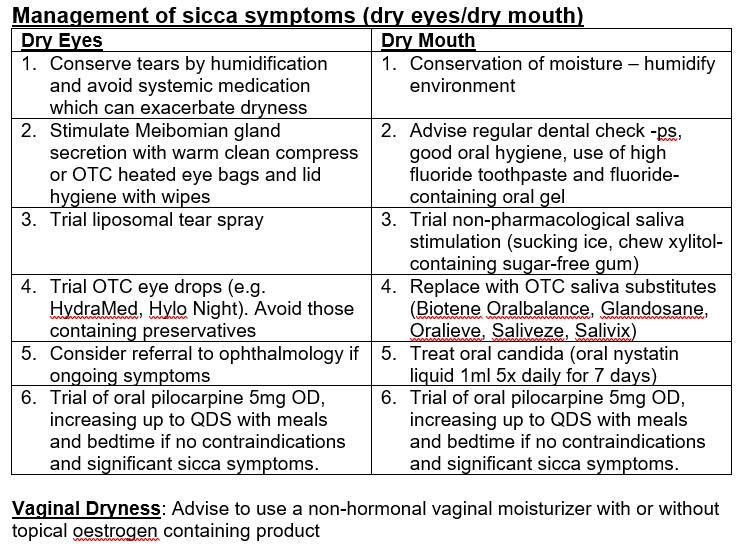 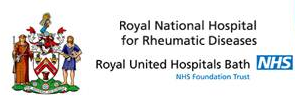 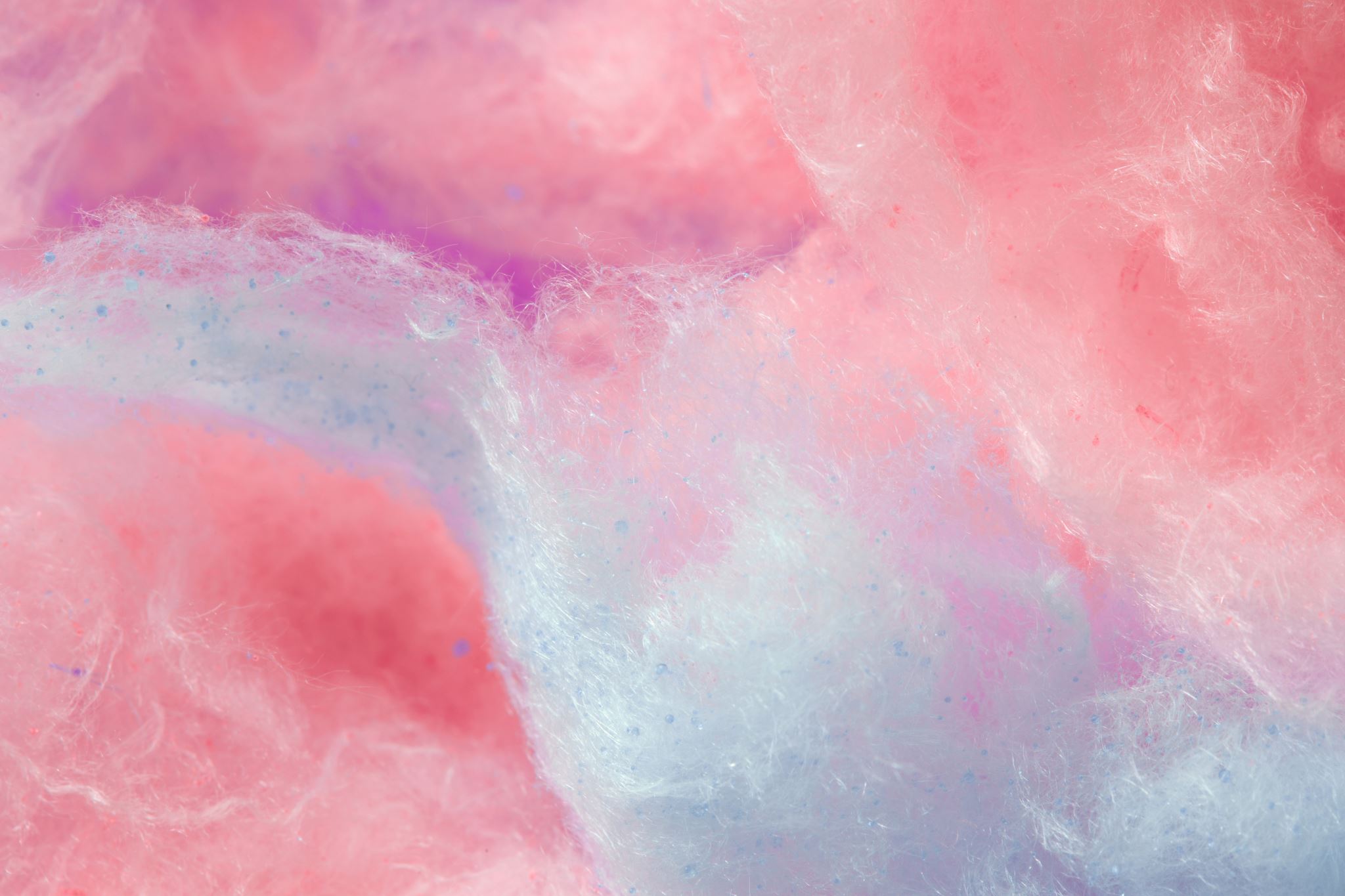 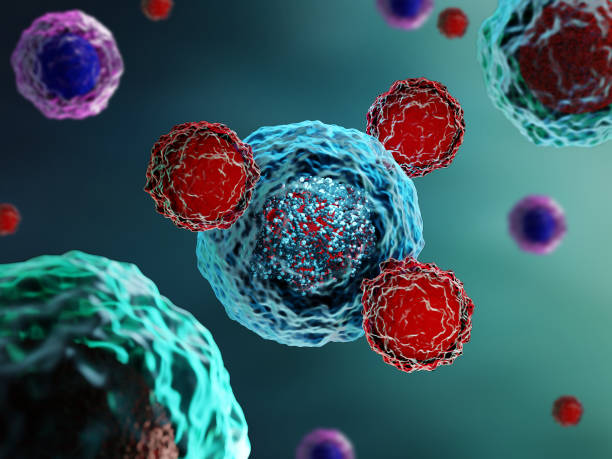 Common Questions
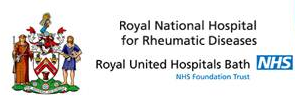 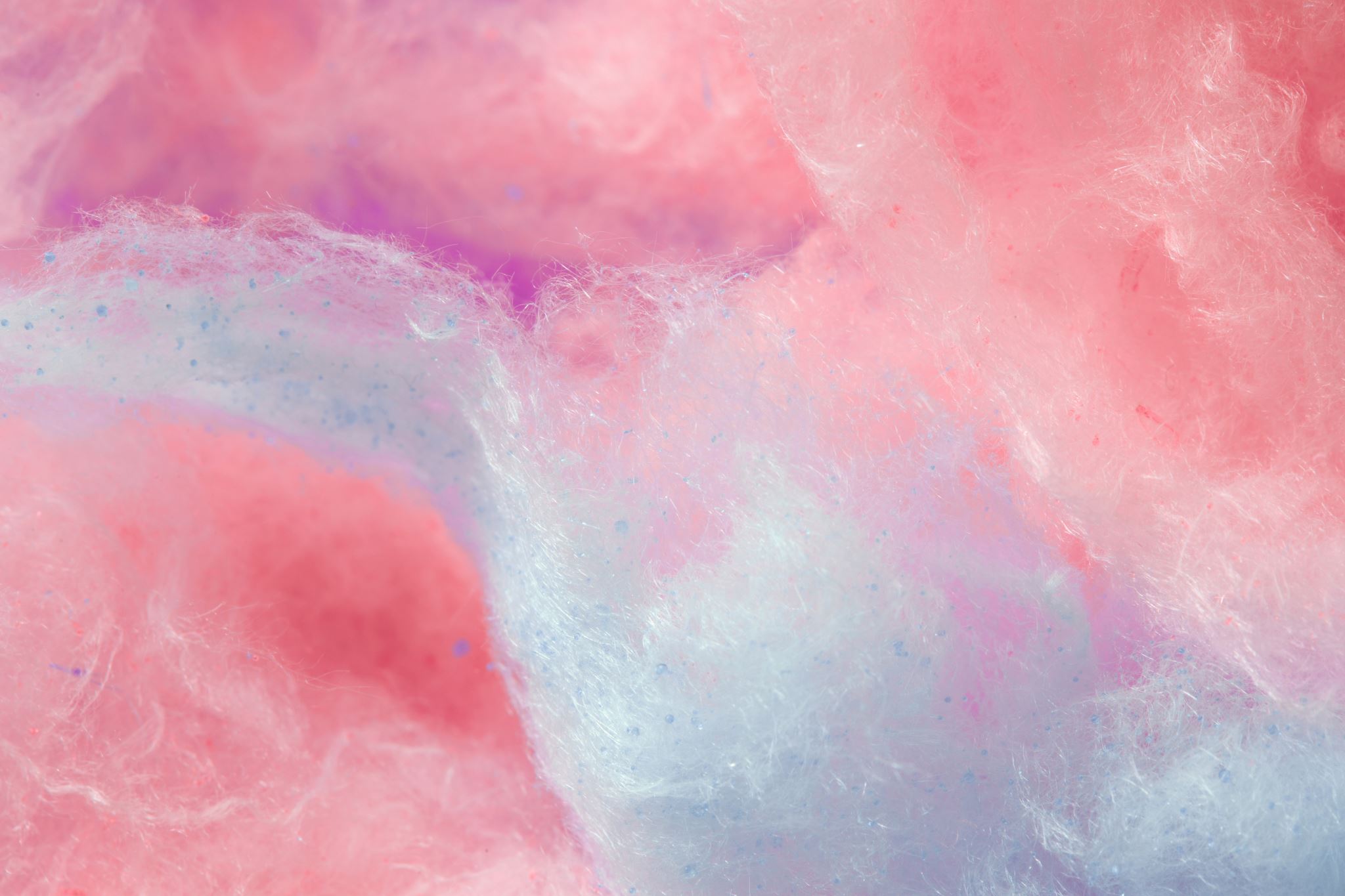 Common questions for rheumatology
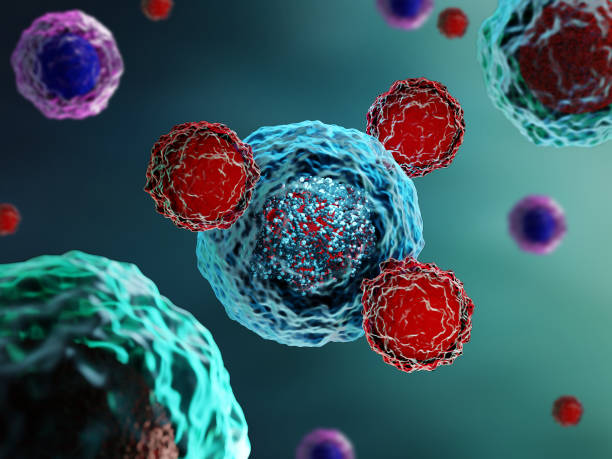 Arthralgia vs arthritis – i.e. what tests to do?
Bone health?
Treatment?
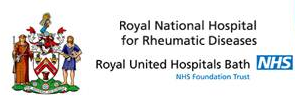 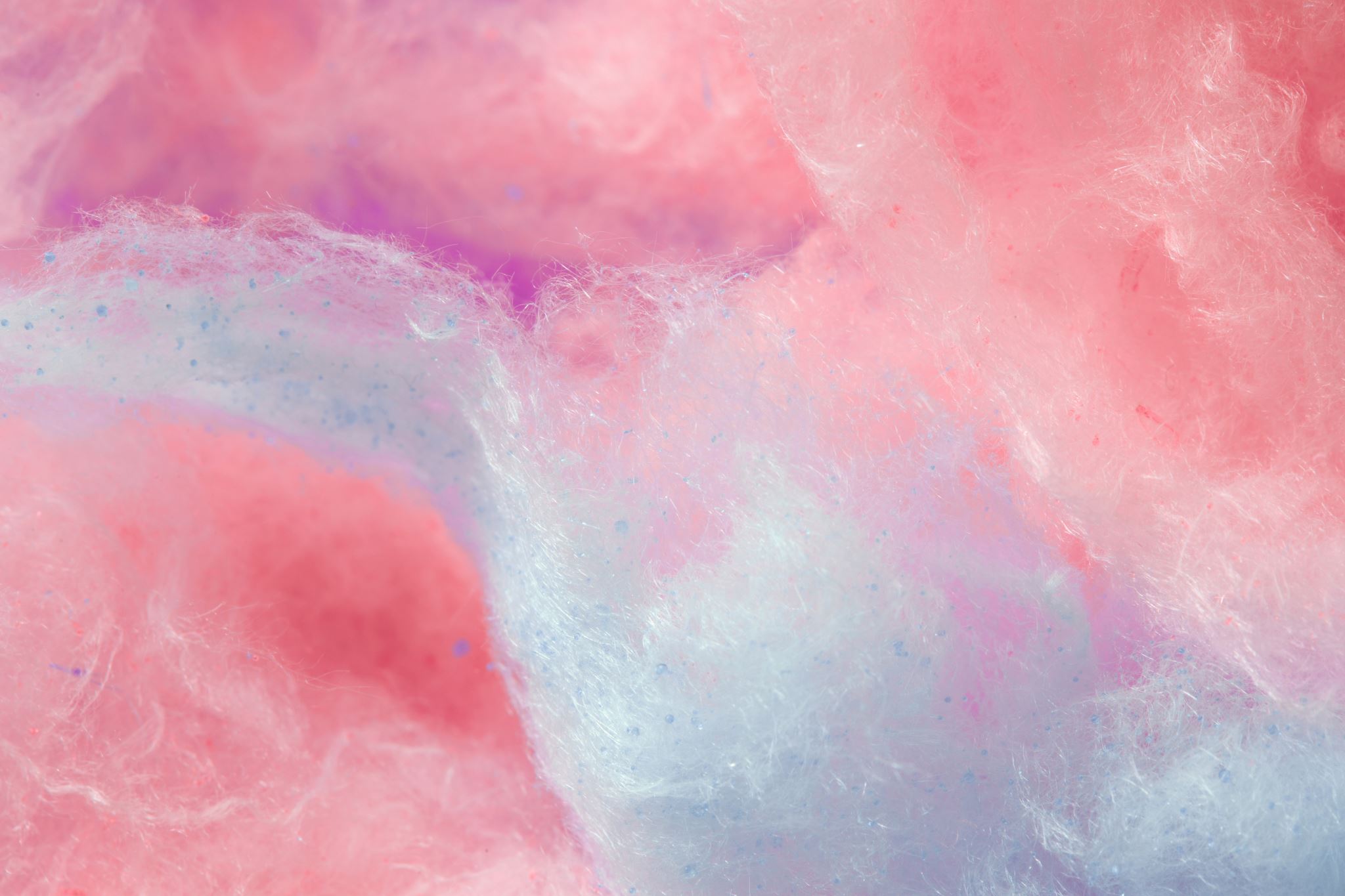 What tests to do?
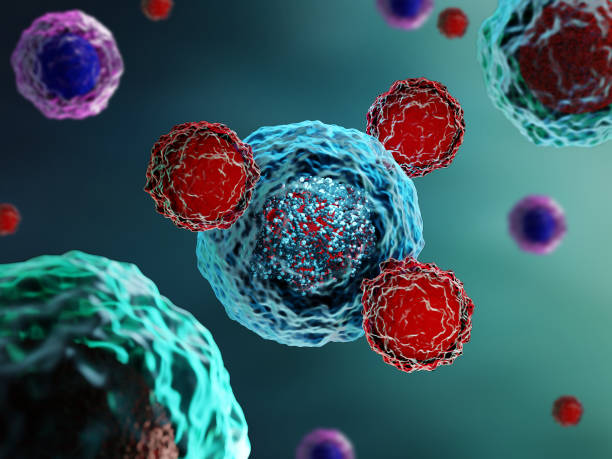 No need to test antibody status pre ICI treatment (EULAR 2021)
Exception is ACh-R and anti-striated muscle Abs in known thymoma
In patients with suspected ICI rheumatic disease antibody testing may have diagnostic value (but often seronegative)
Imaging to confirm is helpful
XR – in the acute setting mostly helpful to exclude other causes
US/MRI – confirm synovitis/myositis etc
PET CT – has a role where cause/focus unclear
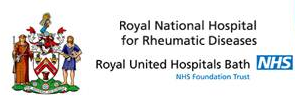 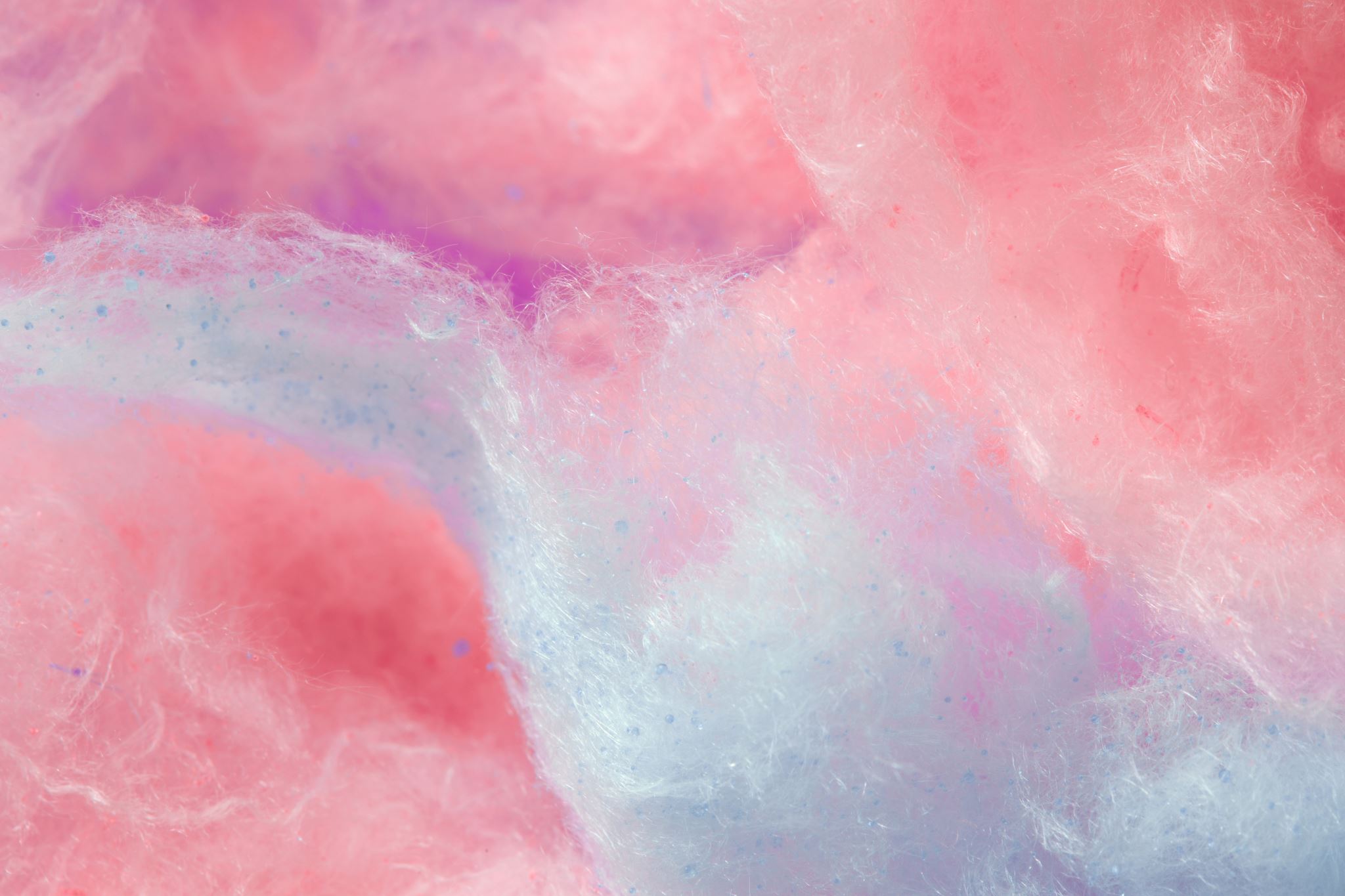 Bone health?
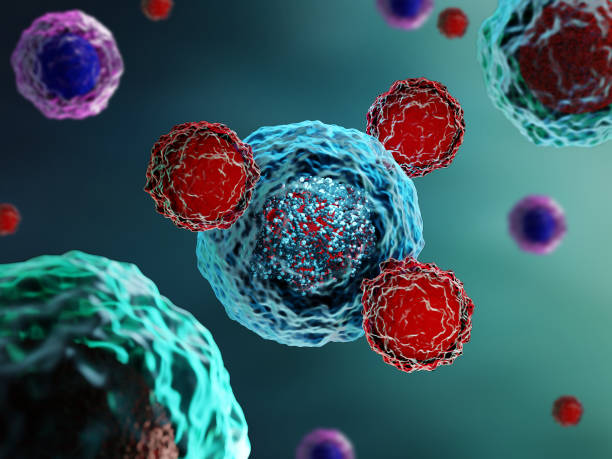 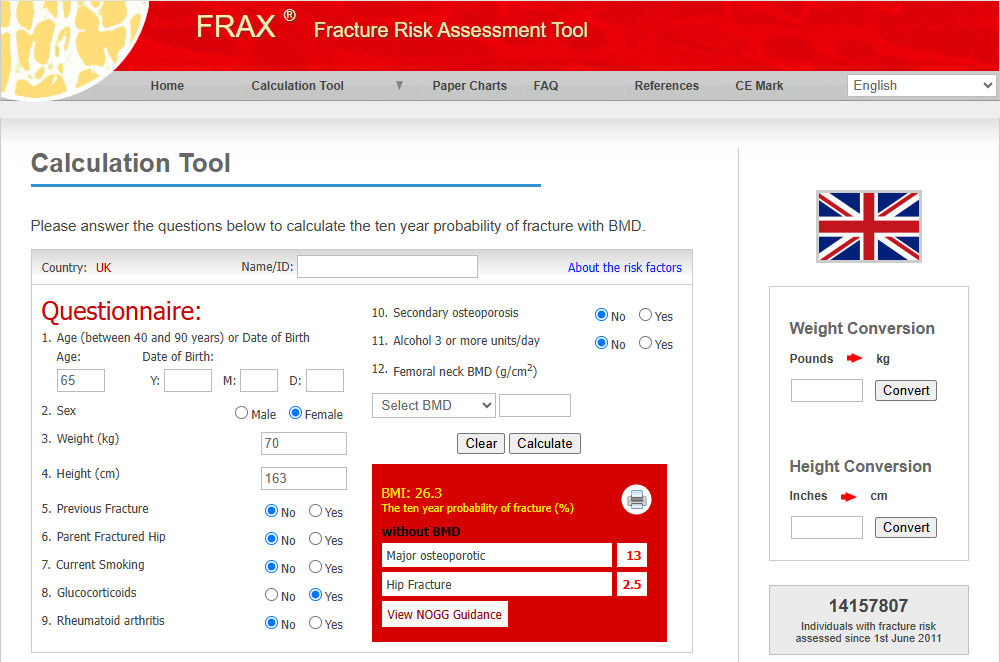 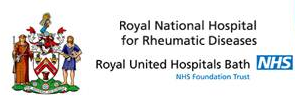 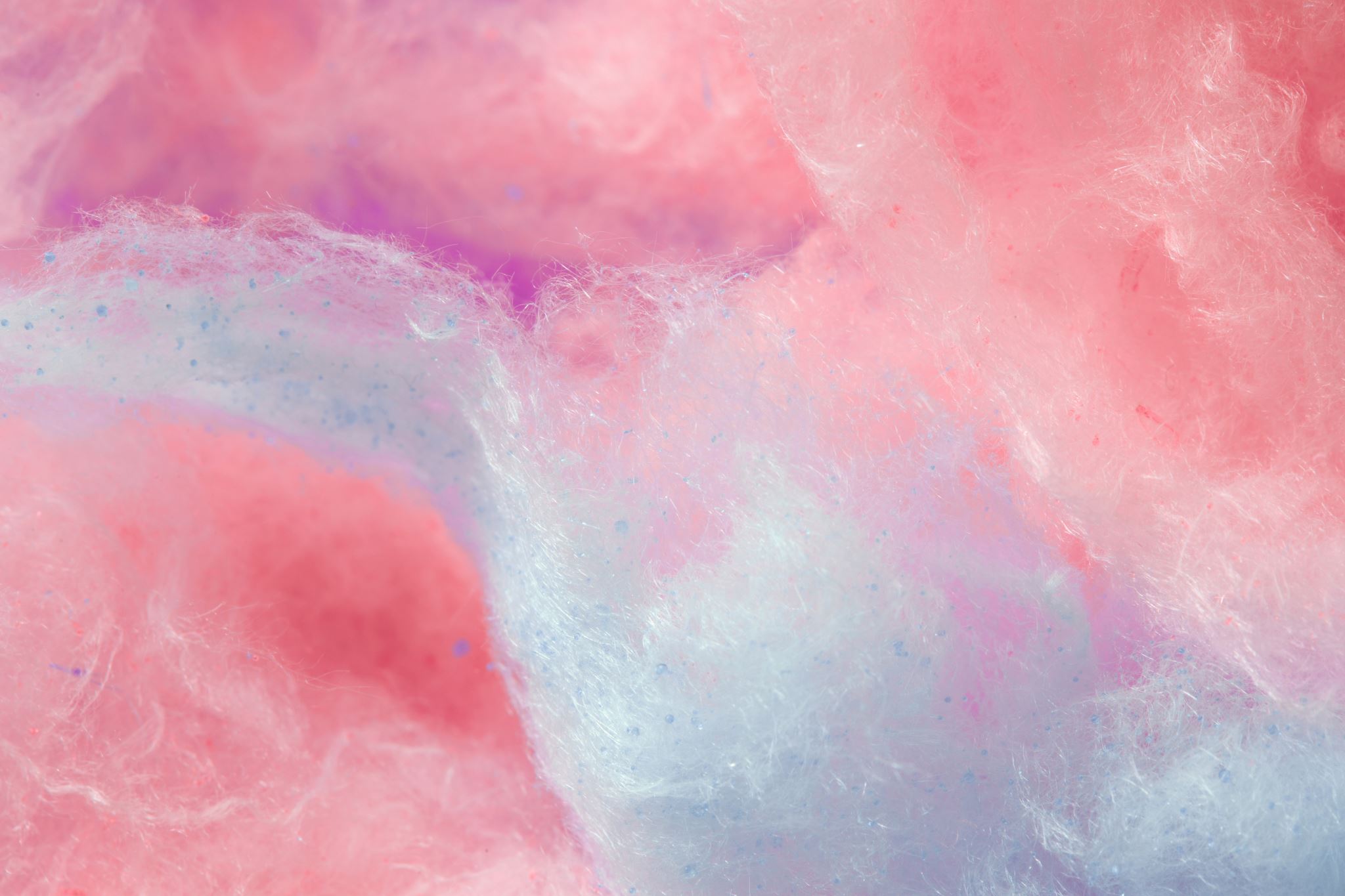 Bone health?
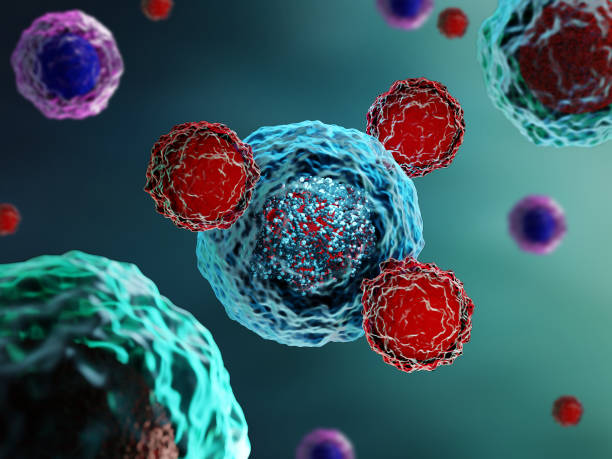 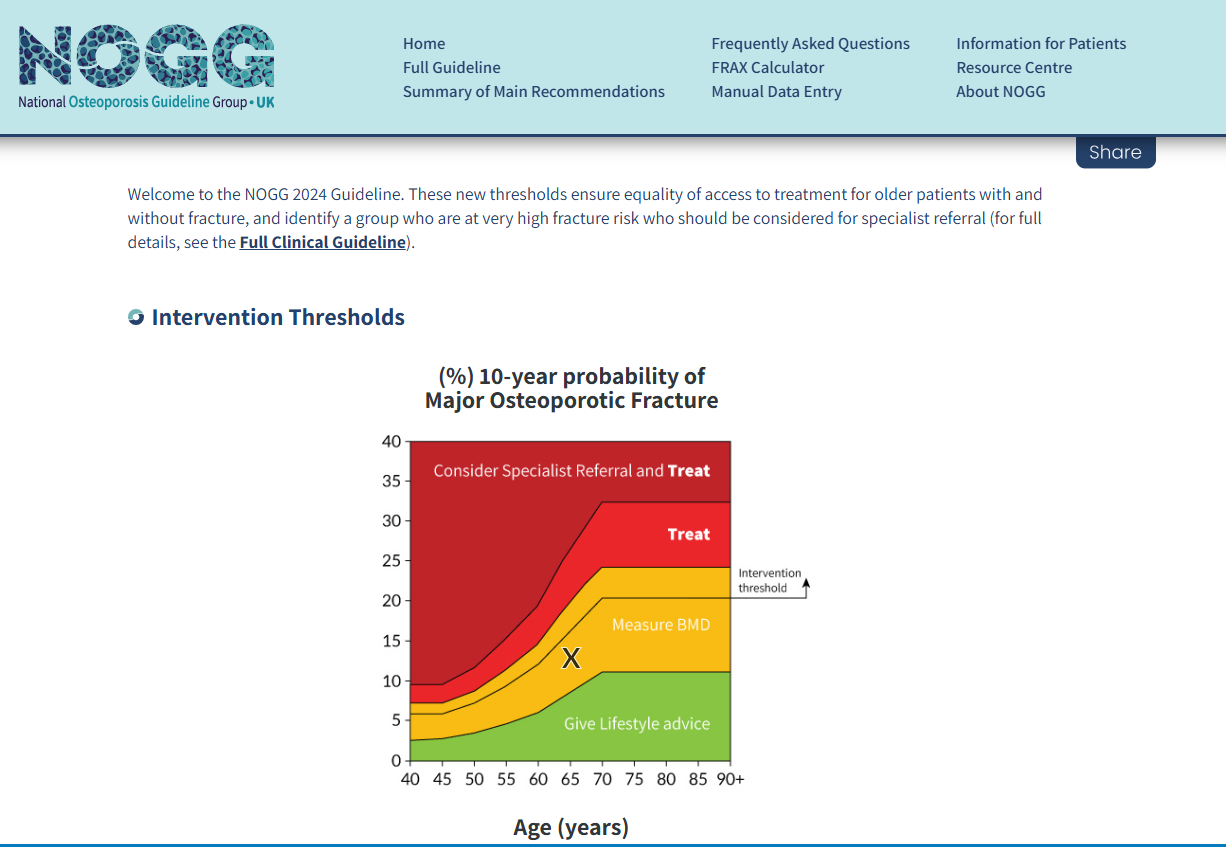 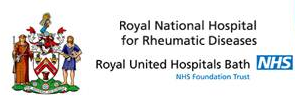 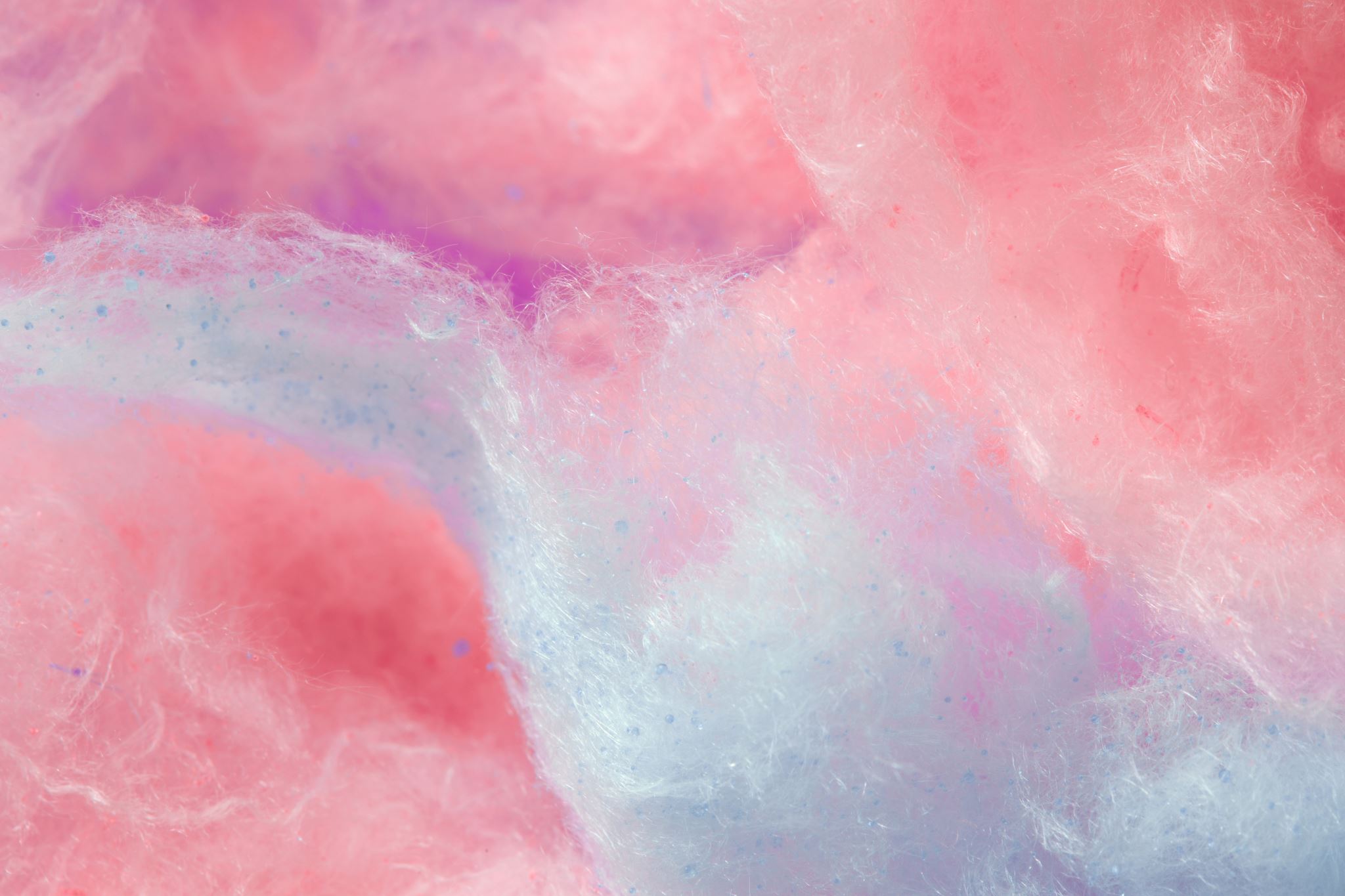 Bone health?
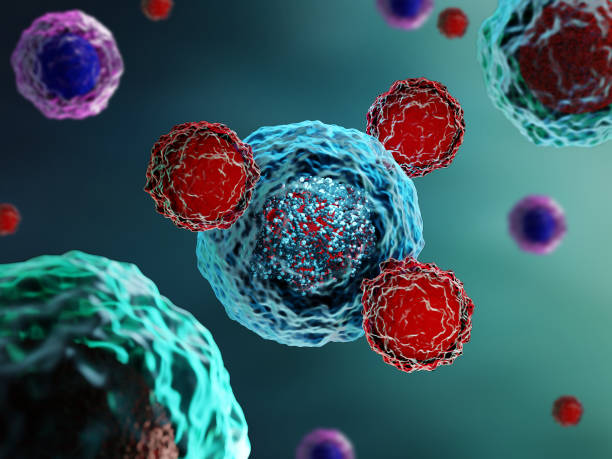 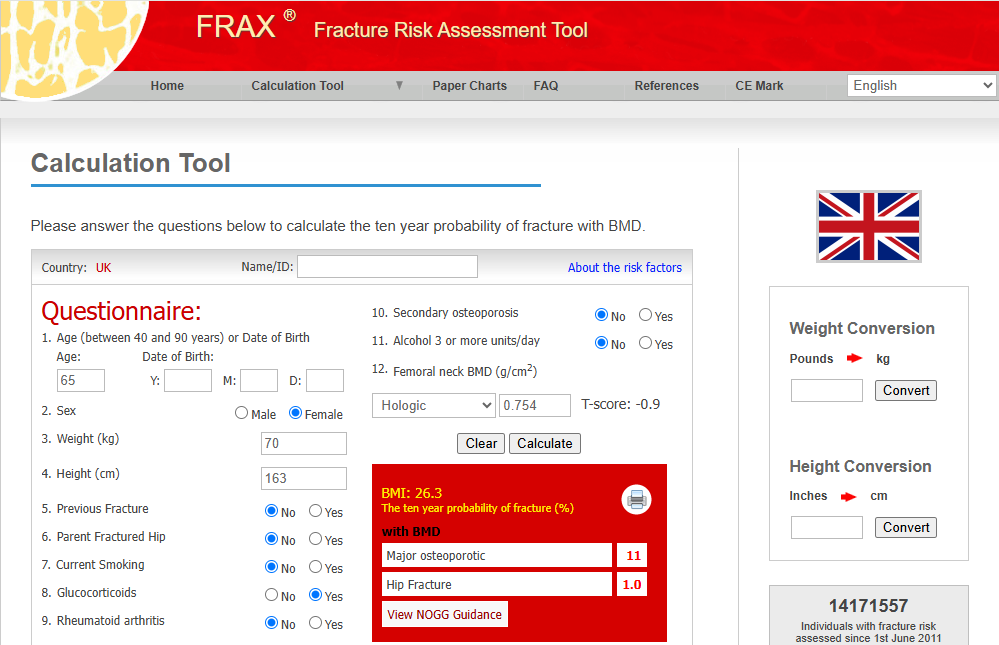 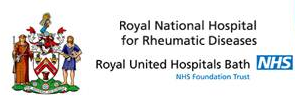 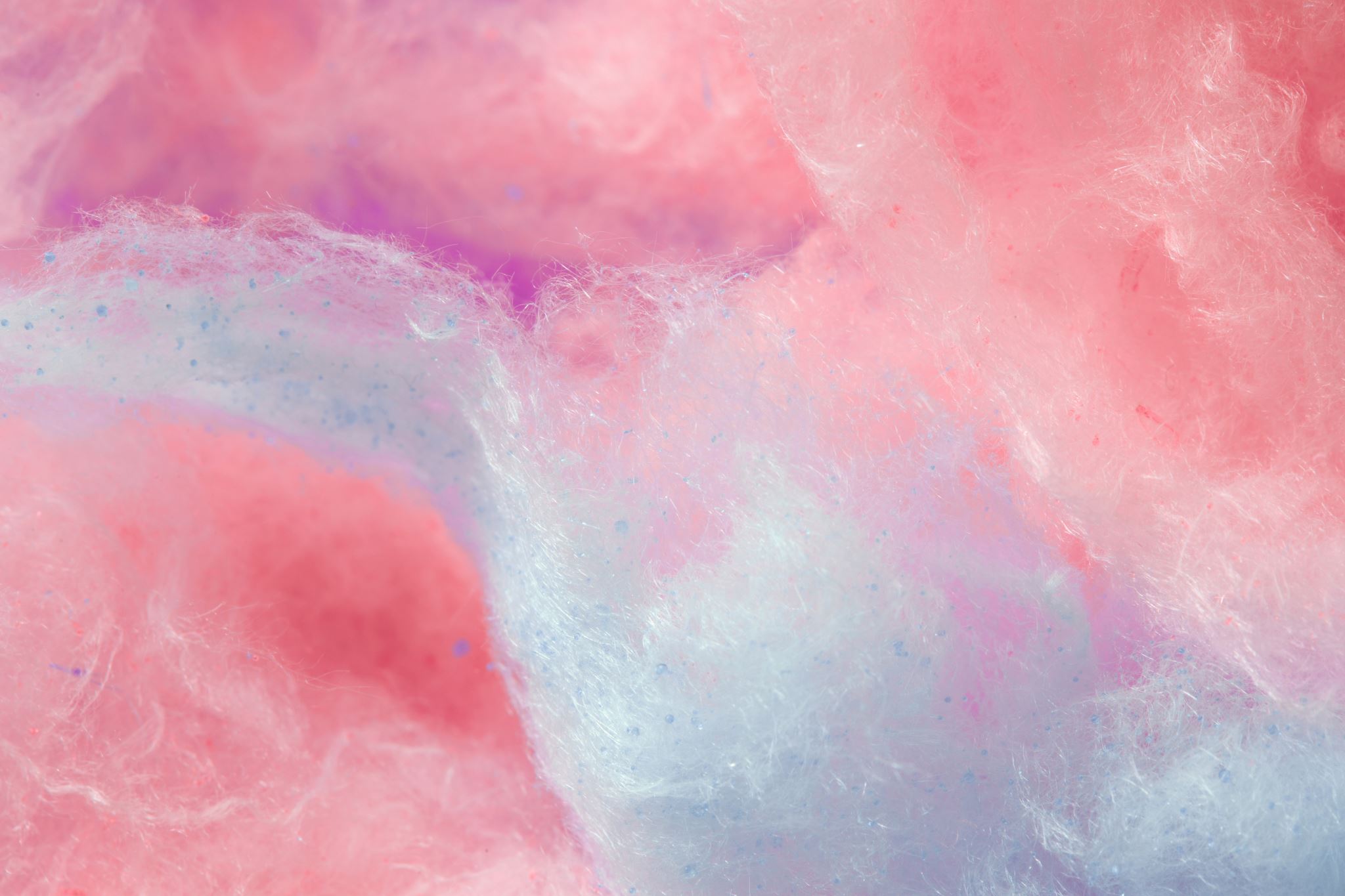 Bone health?
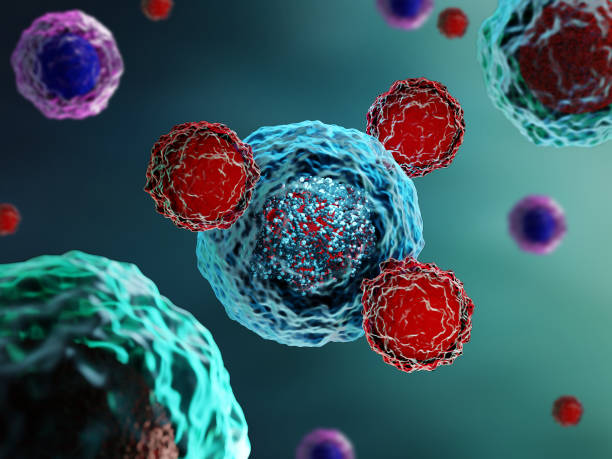 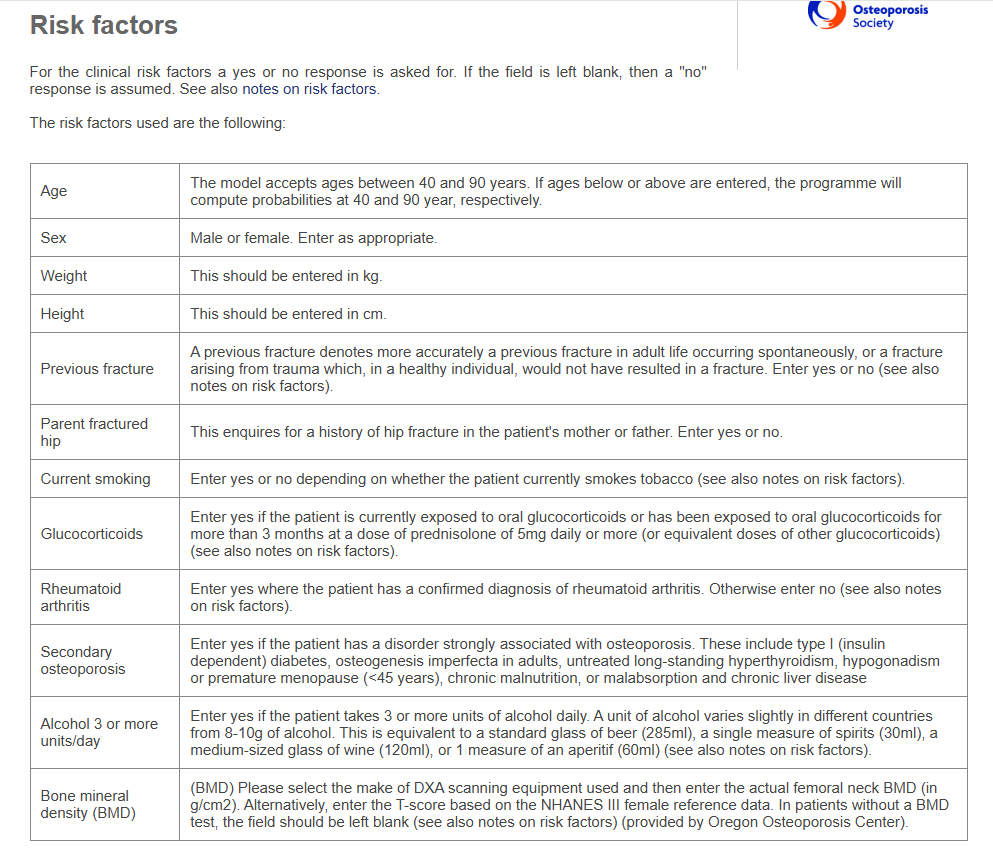 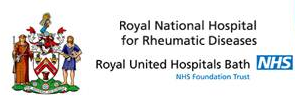 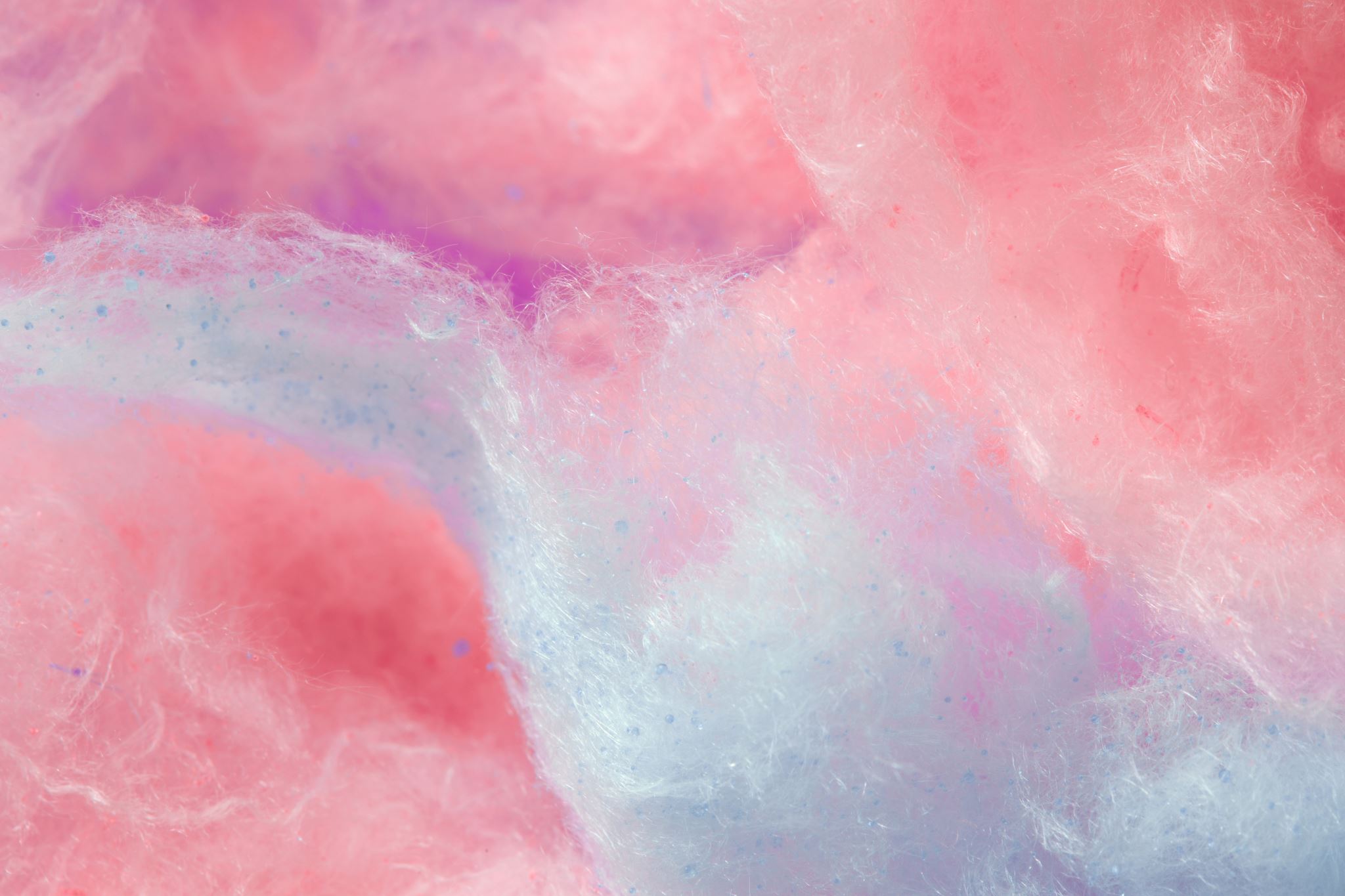 Bone health?
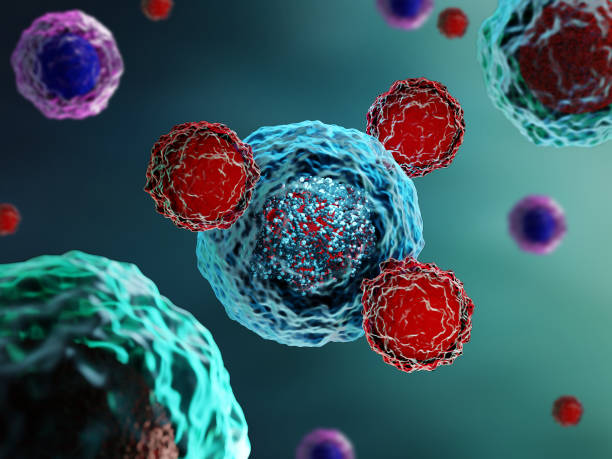 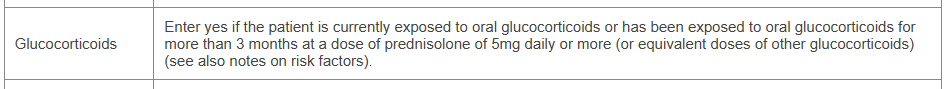 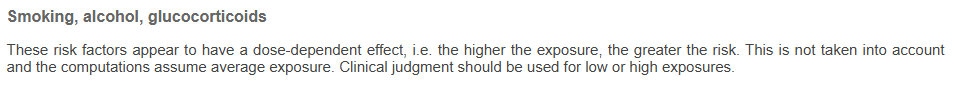 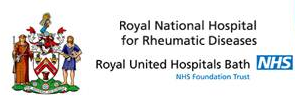 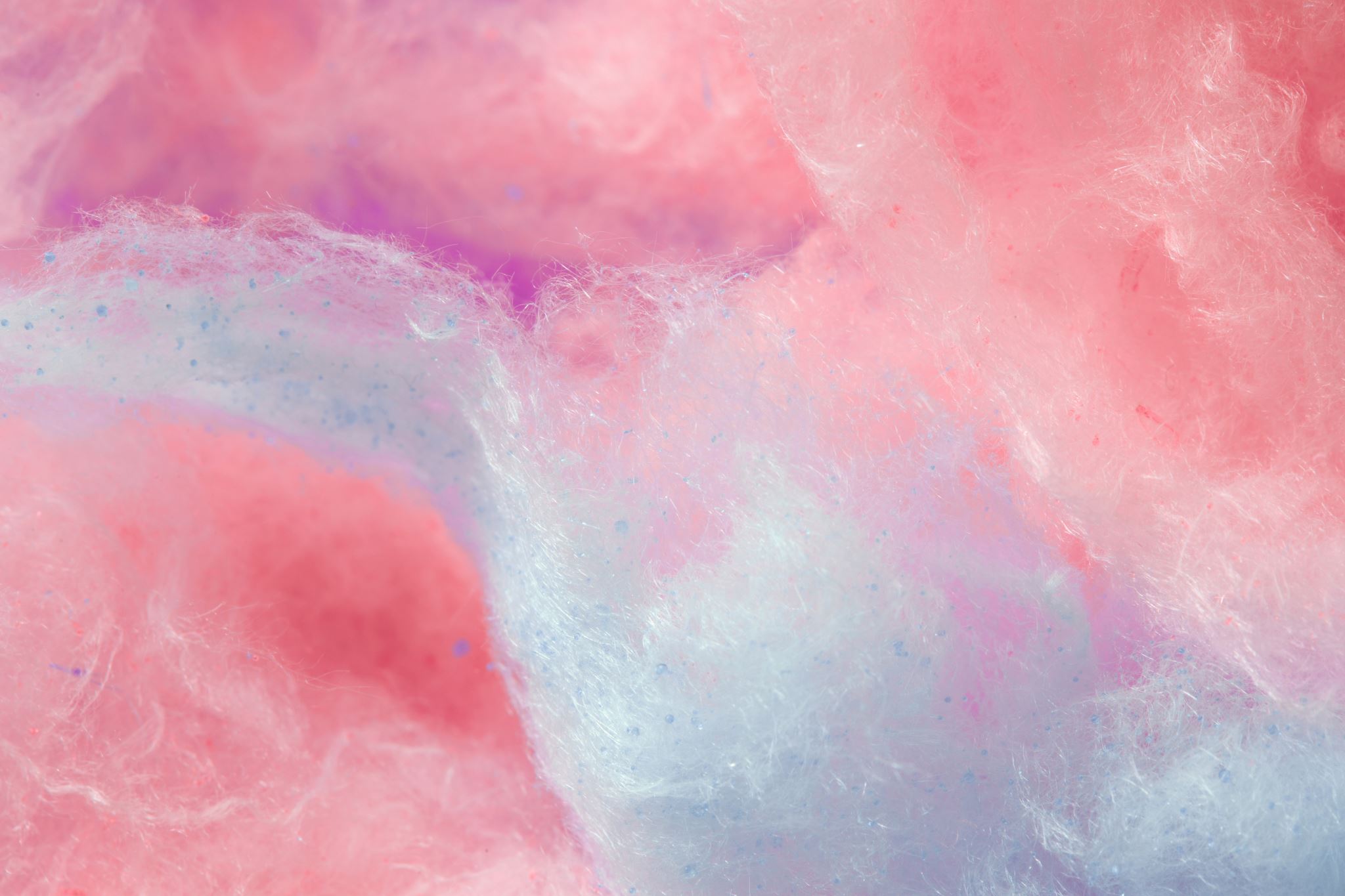 Treatment?
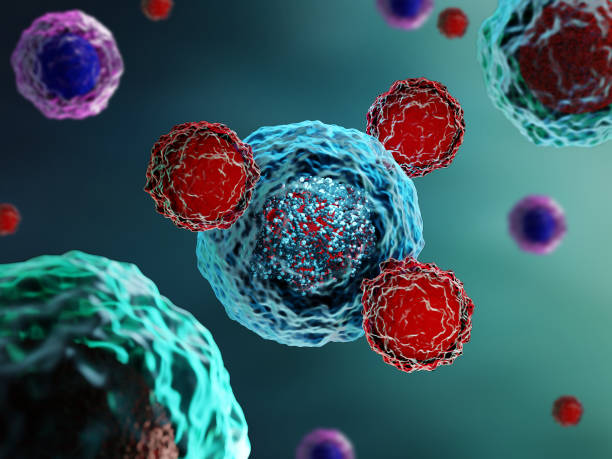 ?
Anti-TNF
Tocilizumab
Clinical
Radiological
Blood tests
Trial NSAID?
Methotrexate
Sulfasalazine
Hydroxy-chloroquine
PO Prednisolone 20–30mg
IM methyl-prednisolone 80–120mg
IA methyl-prednisolone
IV methyl-prednisolone 500–1000mg
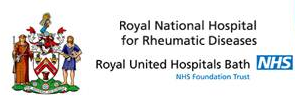 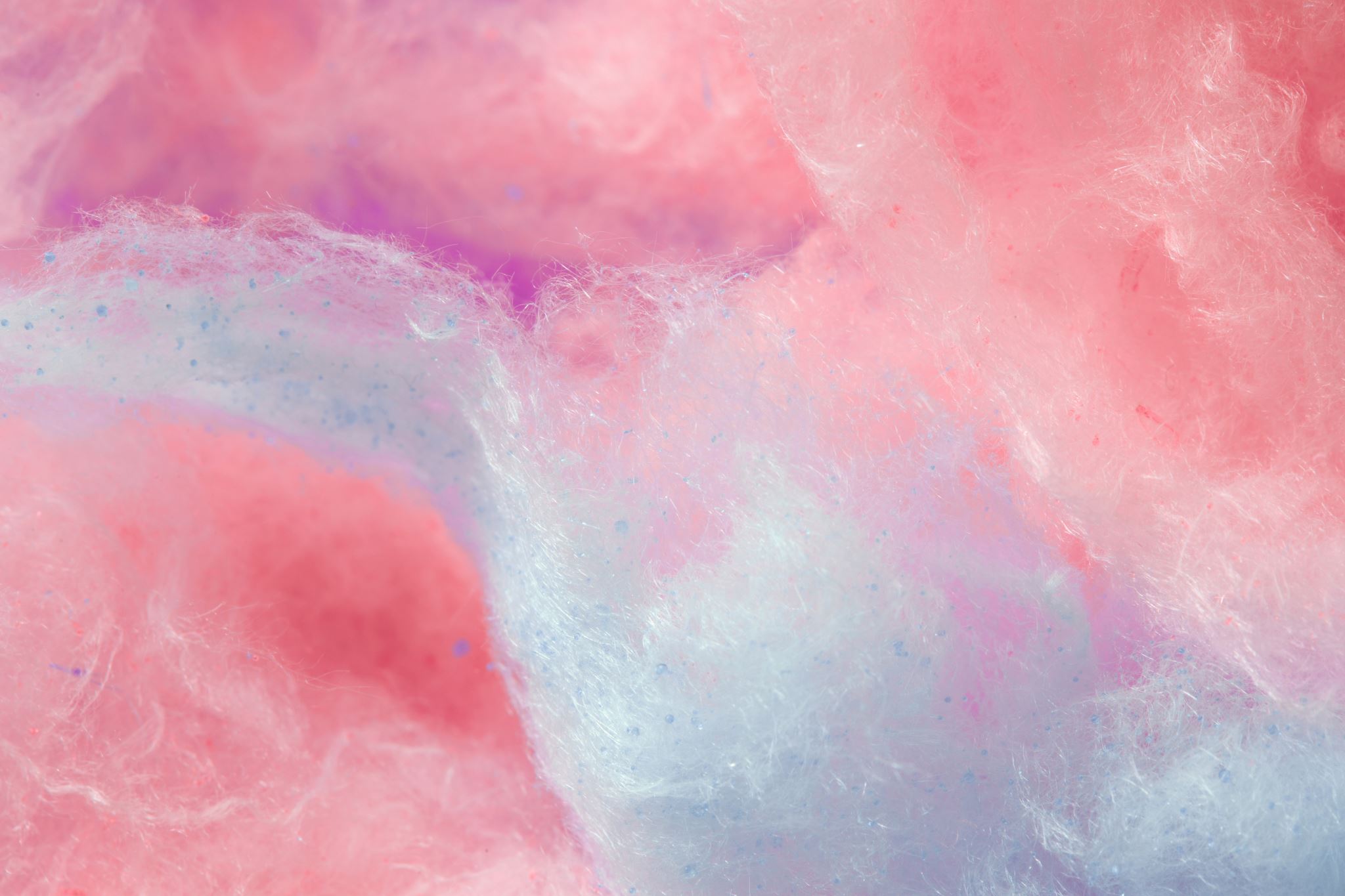 Treatment?
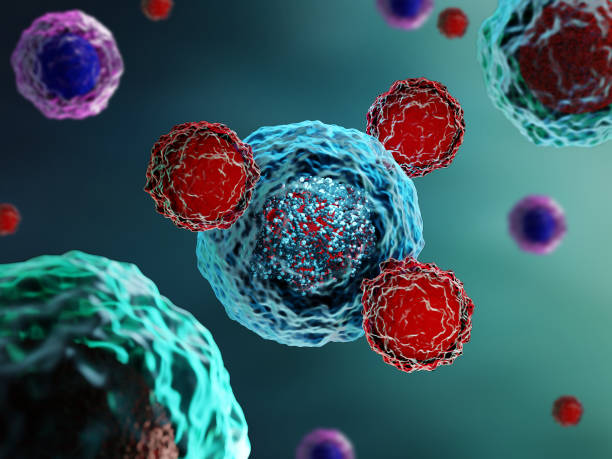 Impaired immunosurveillance vs need for Immune suppression
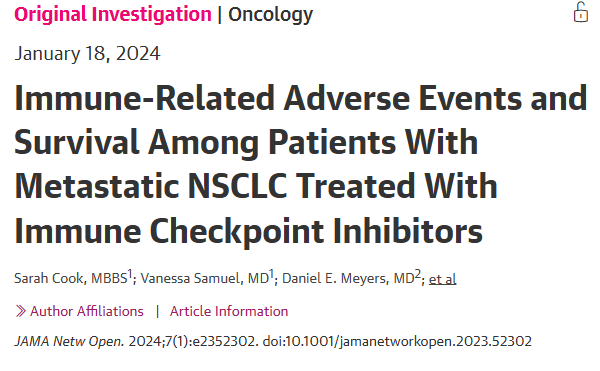 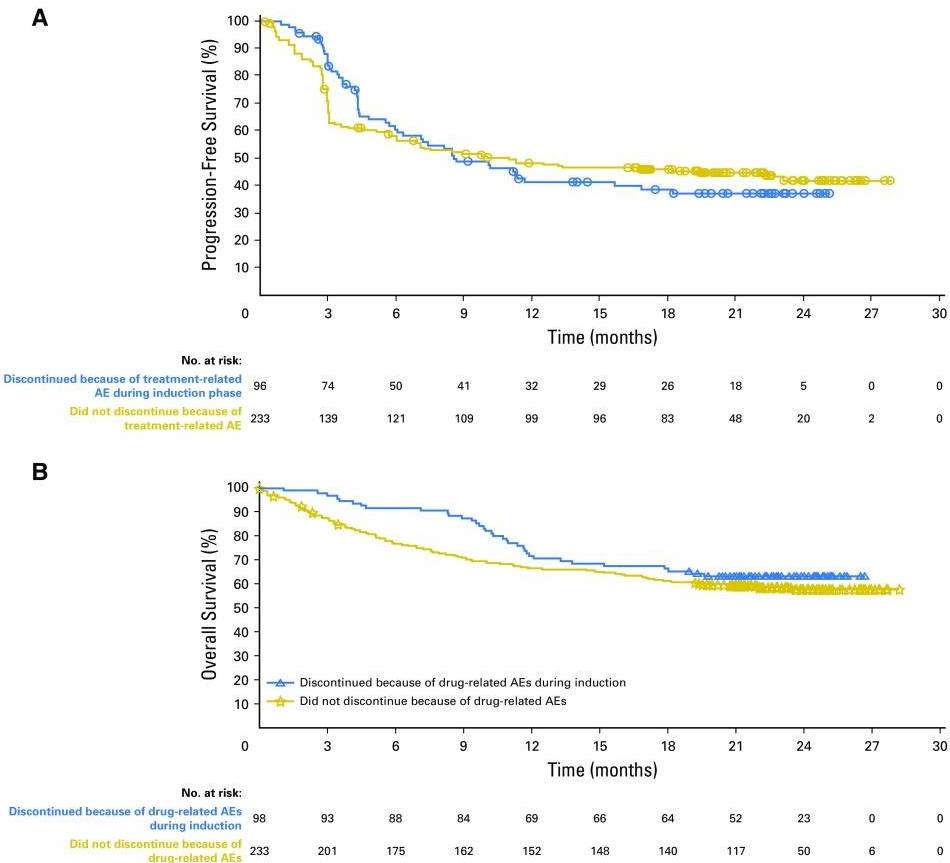 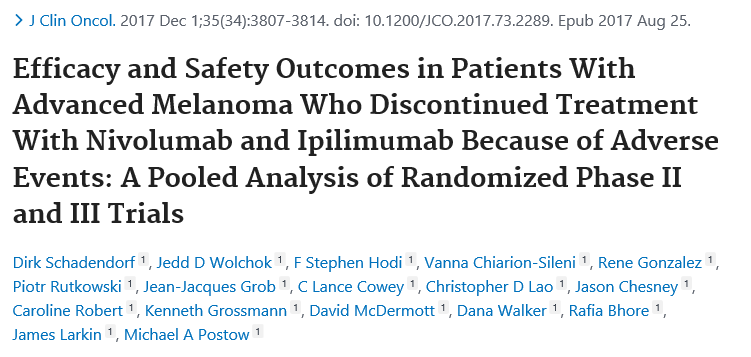 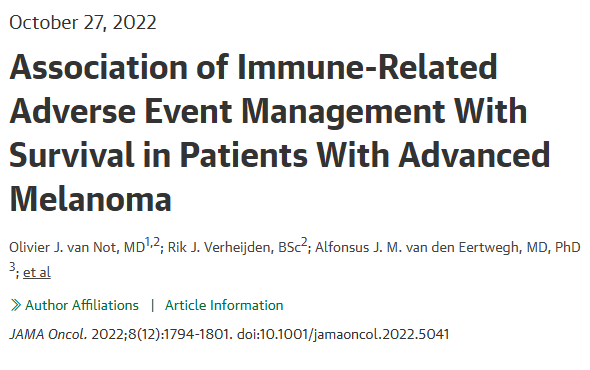 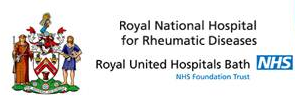 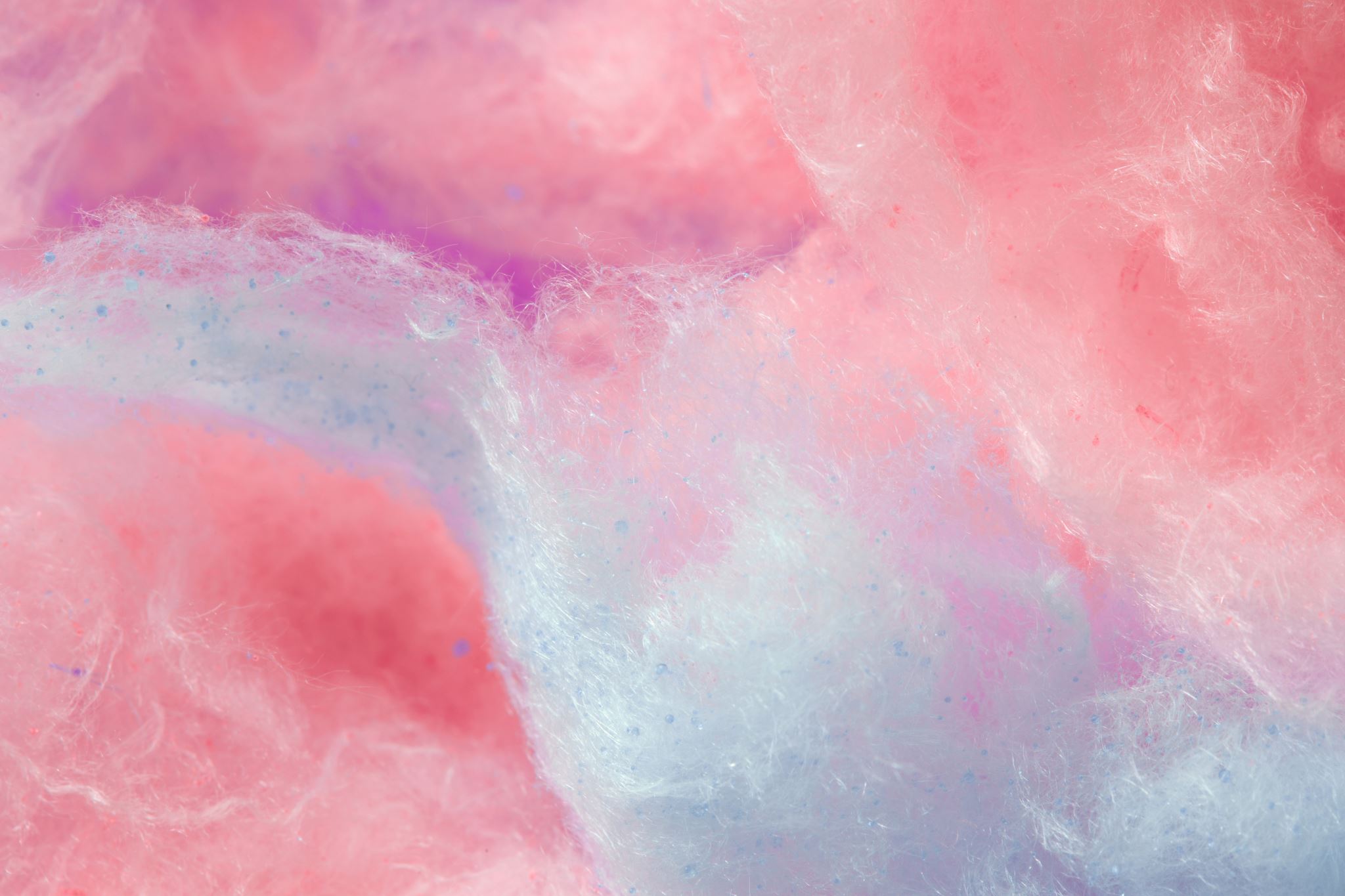 Treatment?
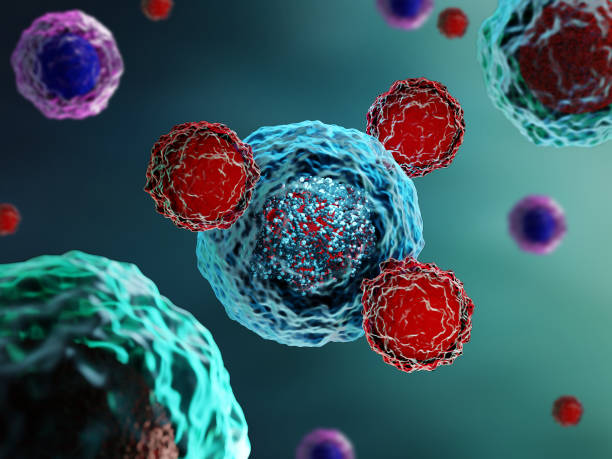 Increasing confidence in DMARDs
– get off steroids asap
Increasing survival duration:
- Implications of long-term steroids?
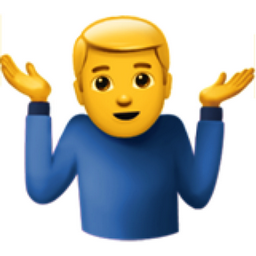 Avoid DMARDs
Toxicity settles on completion of immunotherapy:
- Prednsiolone <10mg?
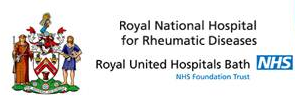 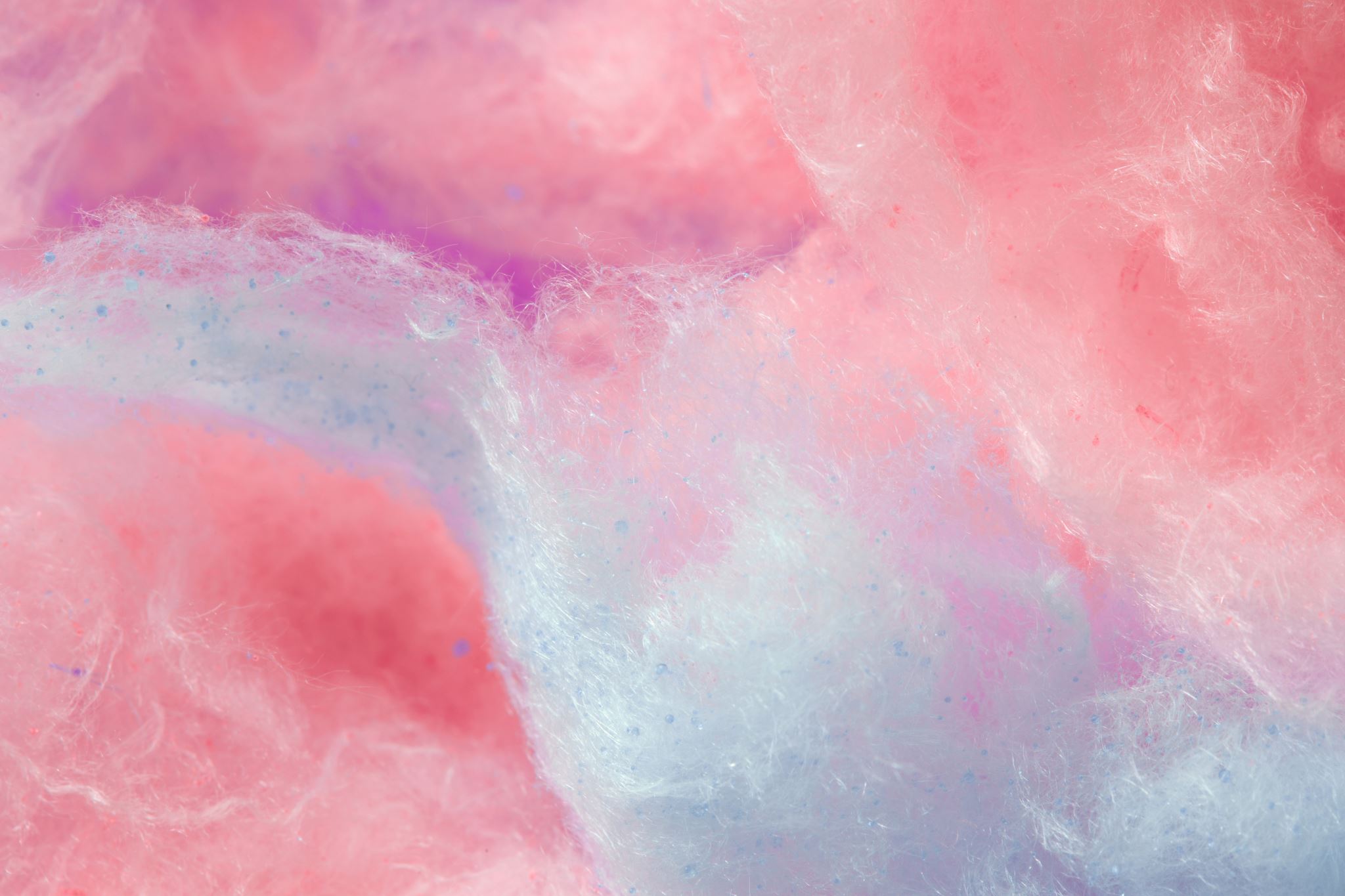 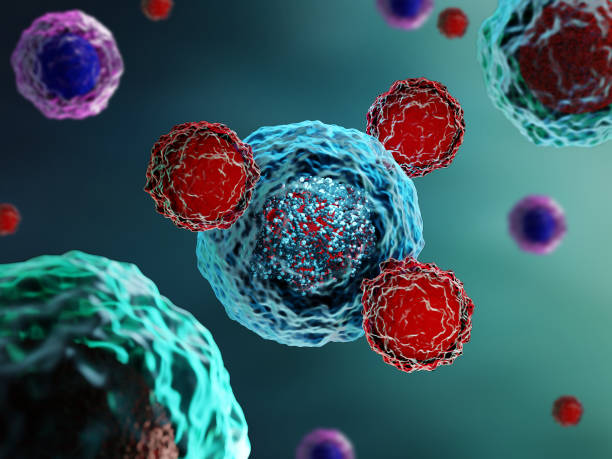 REACT study
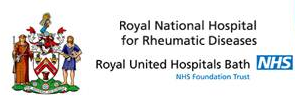 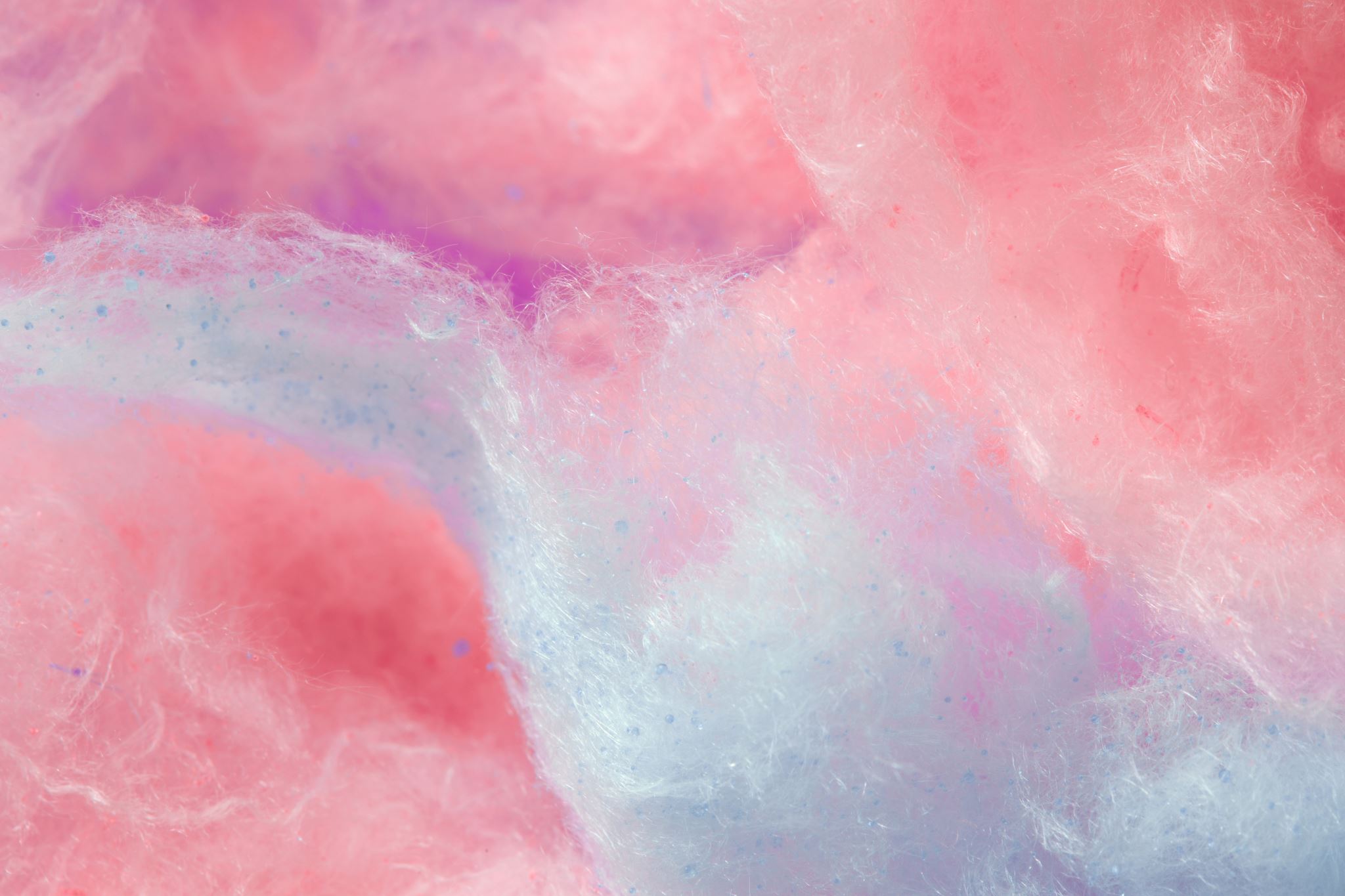 REACT
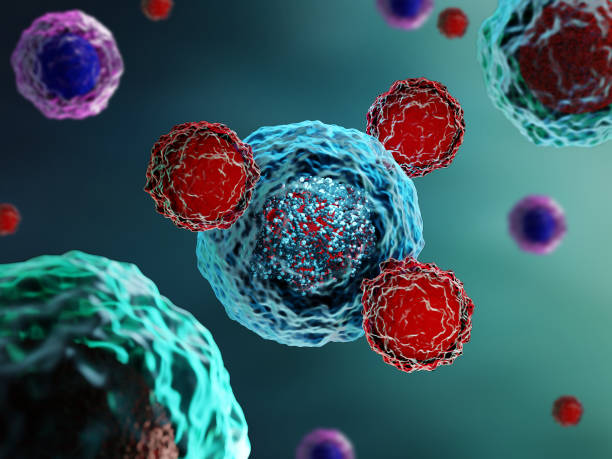 REmission induction of Arthritis caused by Cancer ImmunoTherapy (REACT): 
a randomised, multicentre, trial to guide initial therapy for checkpoint inhibitor (CPI) induced arthritis (CI: Prof B Fisher, Birmingham)
South-West centre – RNHRD (RUH) in Bath (PI: Dr Andrew Allard)
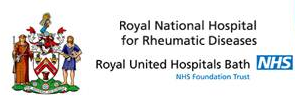 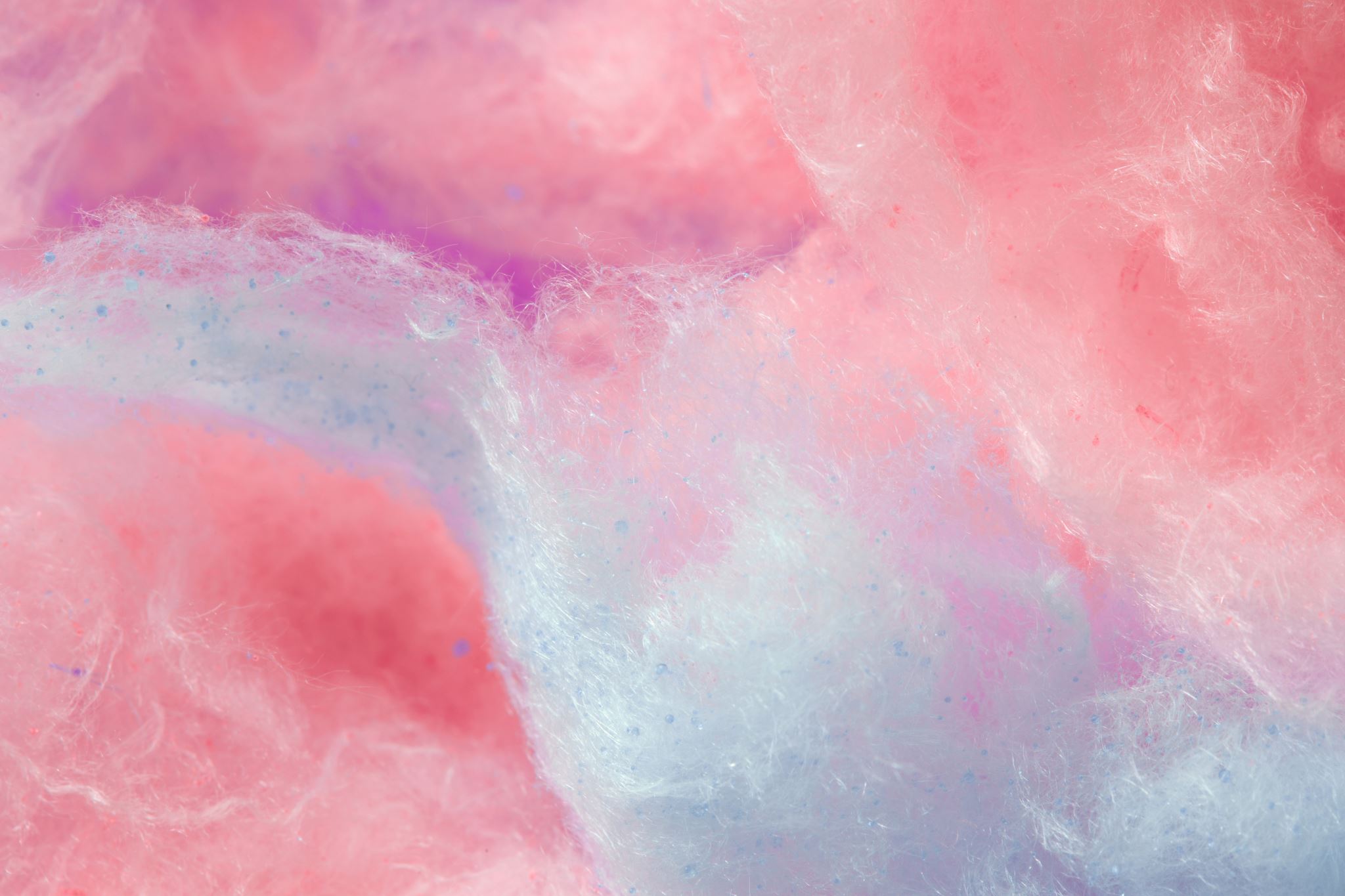 REACT
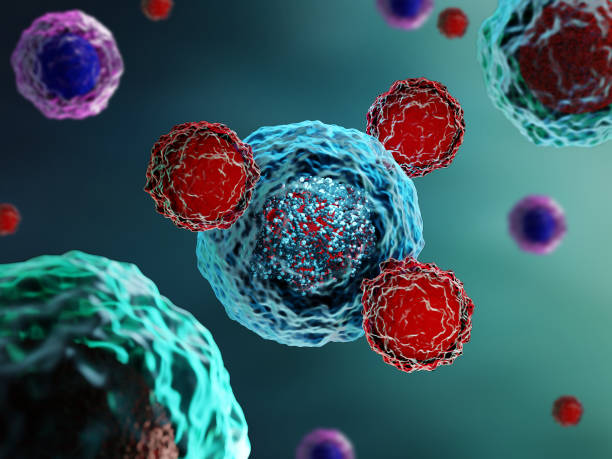 Anti-TNF (adalimumab) vs standard care
Adalimumab 40mg s/c injections every 2 weeks

Recruitment target: 10 patients from the South-West

Primary Objective: To compare the proportion of patients in glucocorticoid-free ICI-IA remission at 24 weeks.
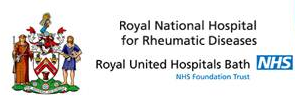 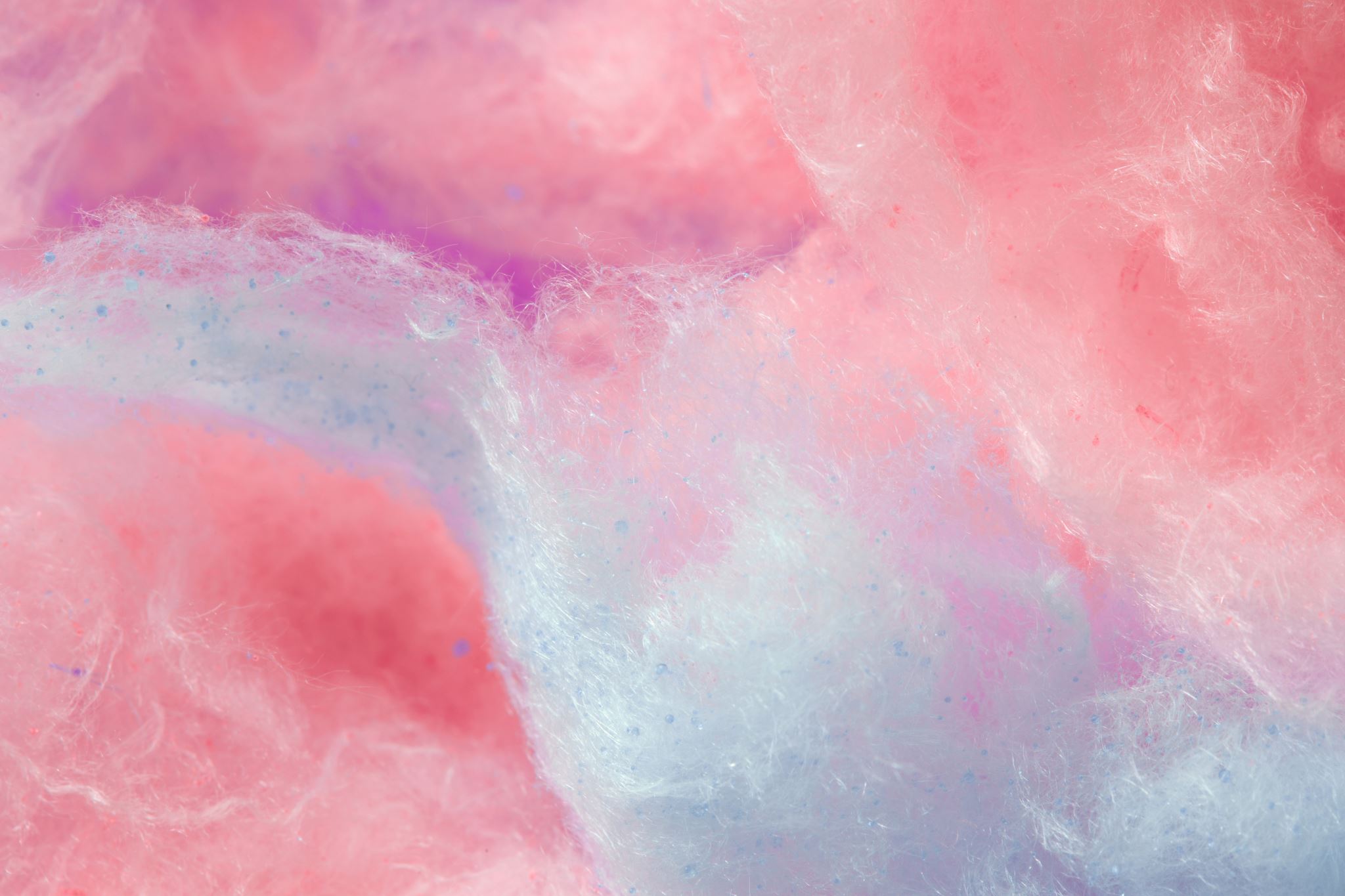 REACT
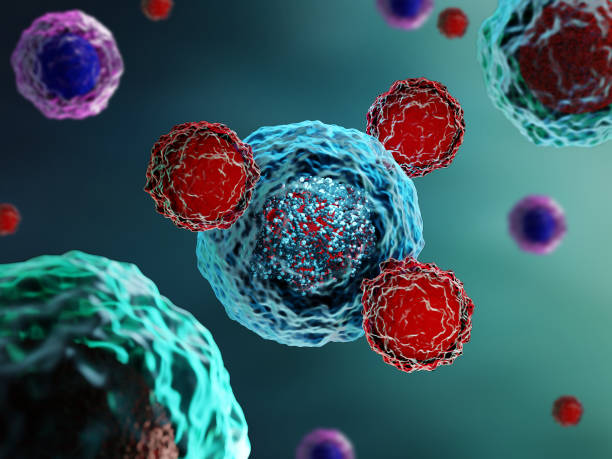 Secondary Objectives:
Time to ICI-IA remission
Proportion of patients in drug free remission at 48 weeks
Cumulative exposure of patients to immunosuppressive therapies
ICI-IA disease activity assessment
Quality of life assessment
Other irAE assessment
Adverse events assessment attributable to ICI-IA interventions
Cancer outcomes
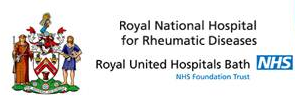 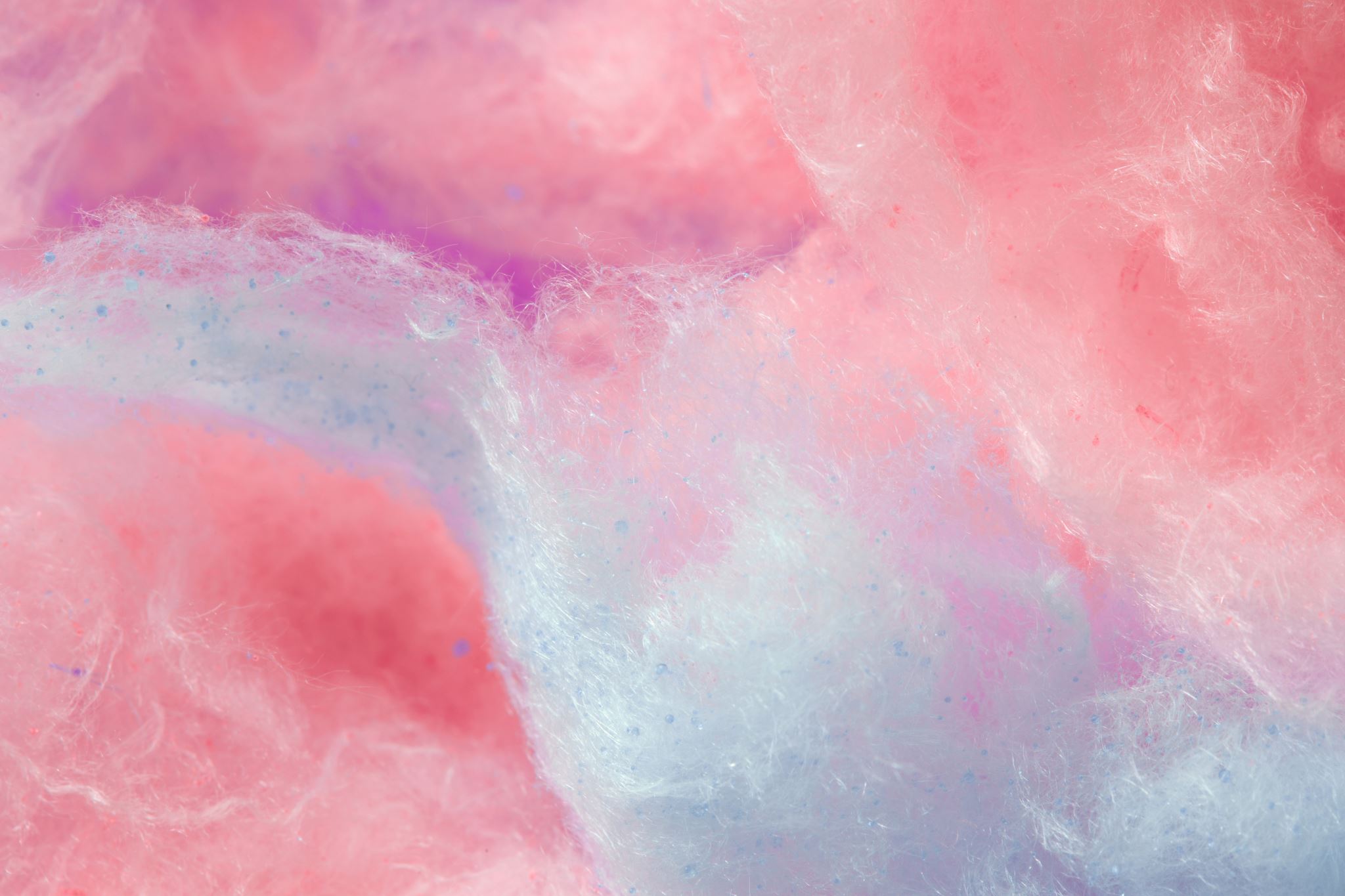 REACT
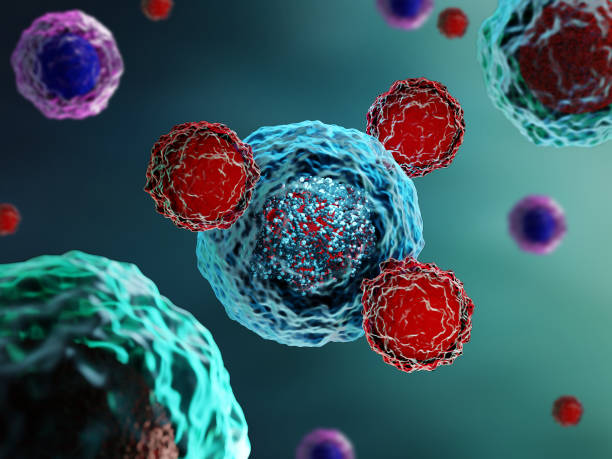 Exploratory Objectives:
Evaluate composite arthritis disease activity scores
Assess the overall burden of IrAEs
Evaluate the overall arthritis and cancer outcome in a patient-centred integrated analysis
Report pregnancy outcomes in the event any pregnancies occur during the trial
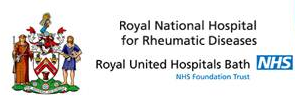 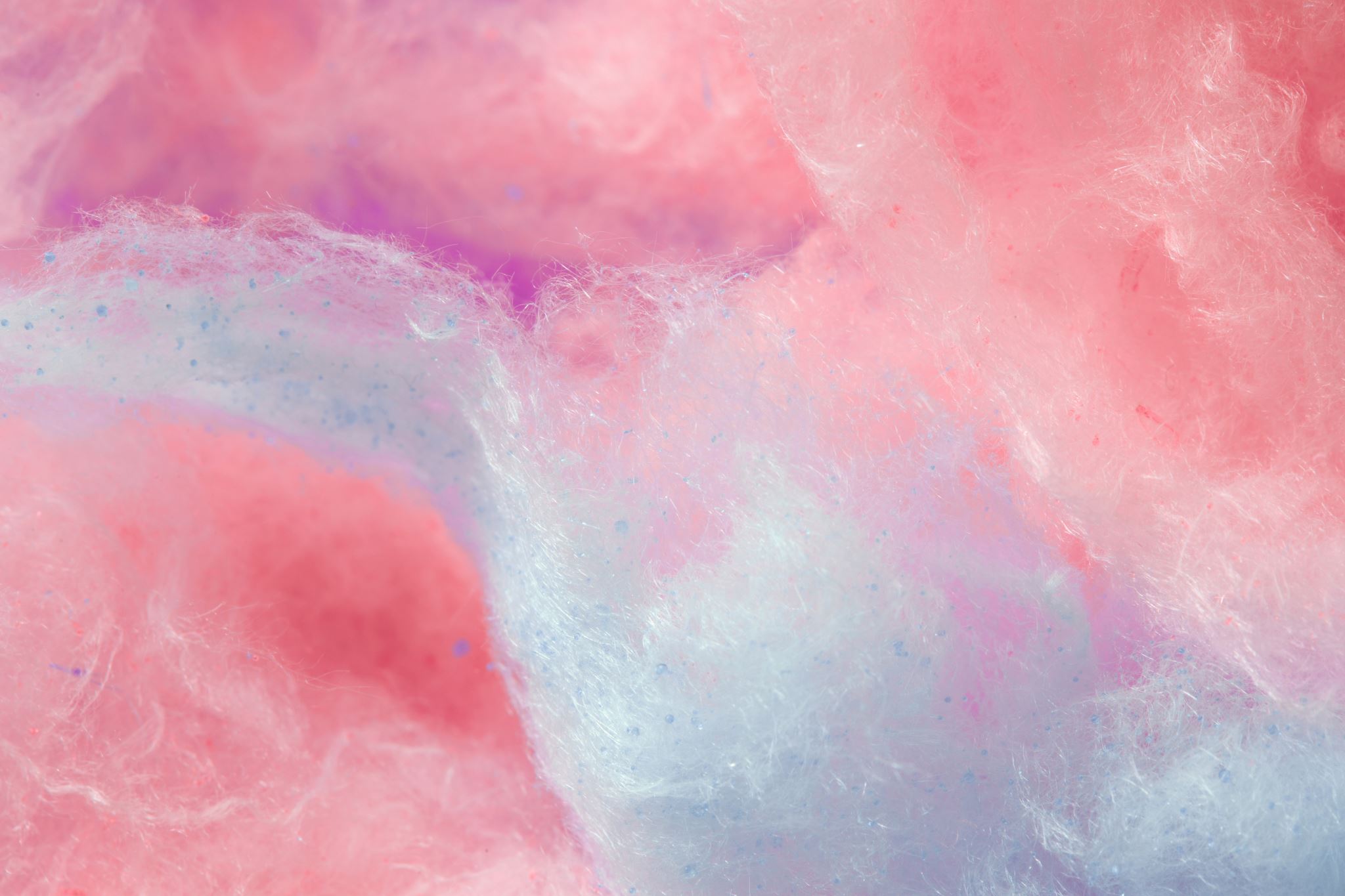 REACT
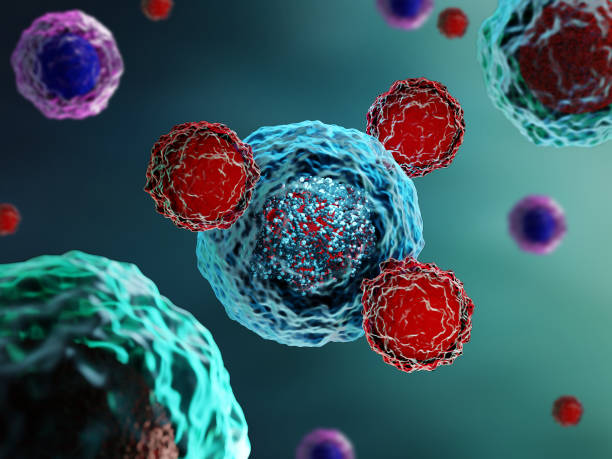 Inclusion criteria
Able to consent to and engage with the requirements of the trial
Age >18yrs
Inflammatory arthritis with at least one clinically swollen joint at screening
Treated with ICI (ongoing or last dose within 12 weeks of onset of IA)
Two treating physicians agree initiation of systemic steroids would be appropriate management (one must have expertise in management of IA)
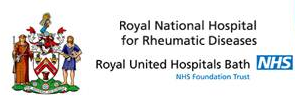 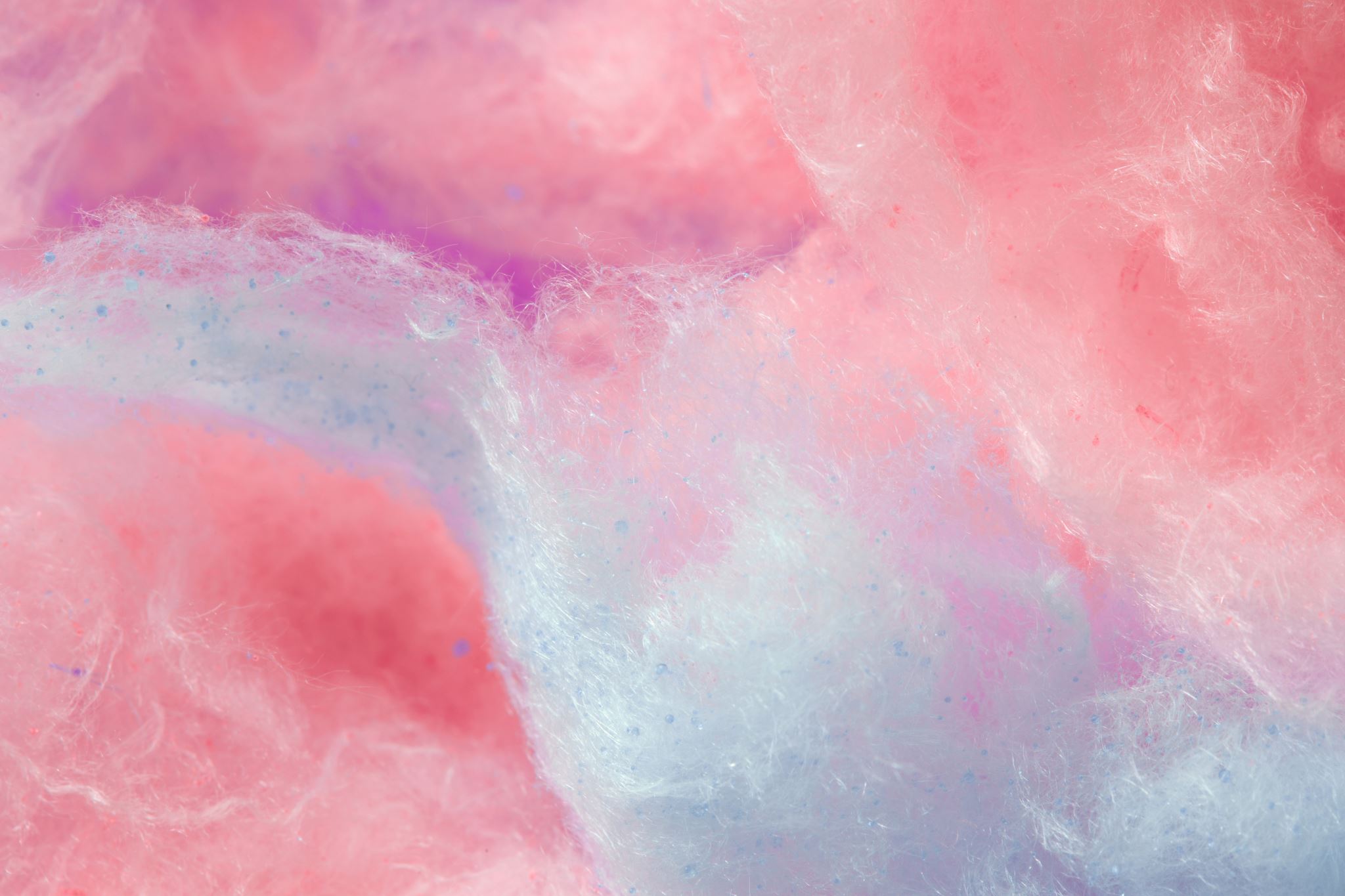 REACT
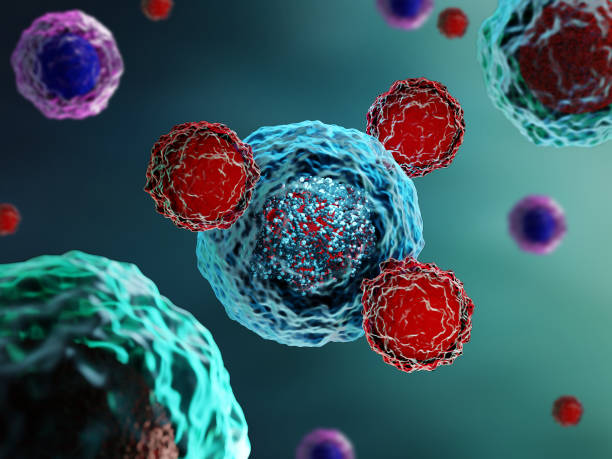 Exclusion criteria
Steroids for more than 2 weeks prior to enrolment (except hydrocortisone for adrenal insufficiency)
Pre-existing IA
New onset IA not considered to be triggered by ICI
Active or latent TB, HIV or Hepatitis C; or other infections considered contra-indicated to anti-TNF
latent TB treated by appropriate chemophrophylaxis may be considered according to local guidelines
Previous demyelinating disorder
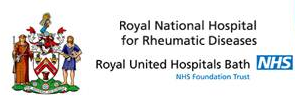 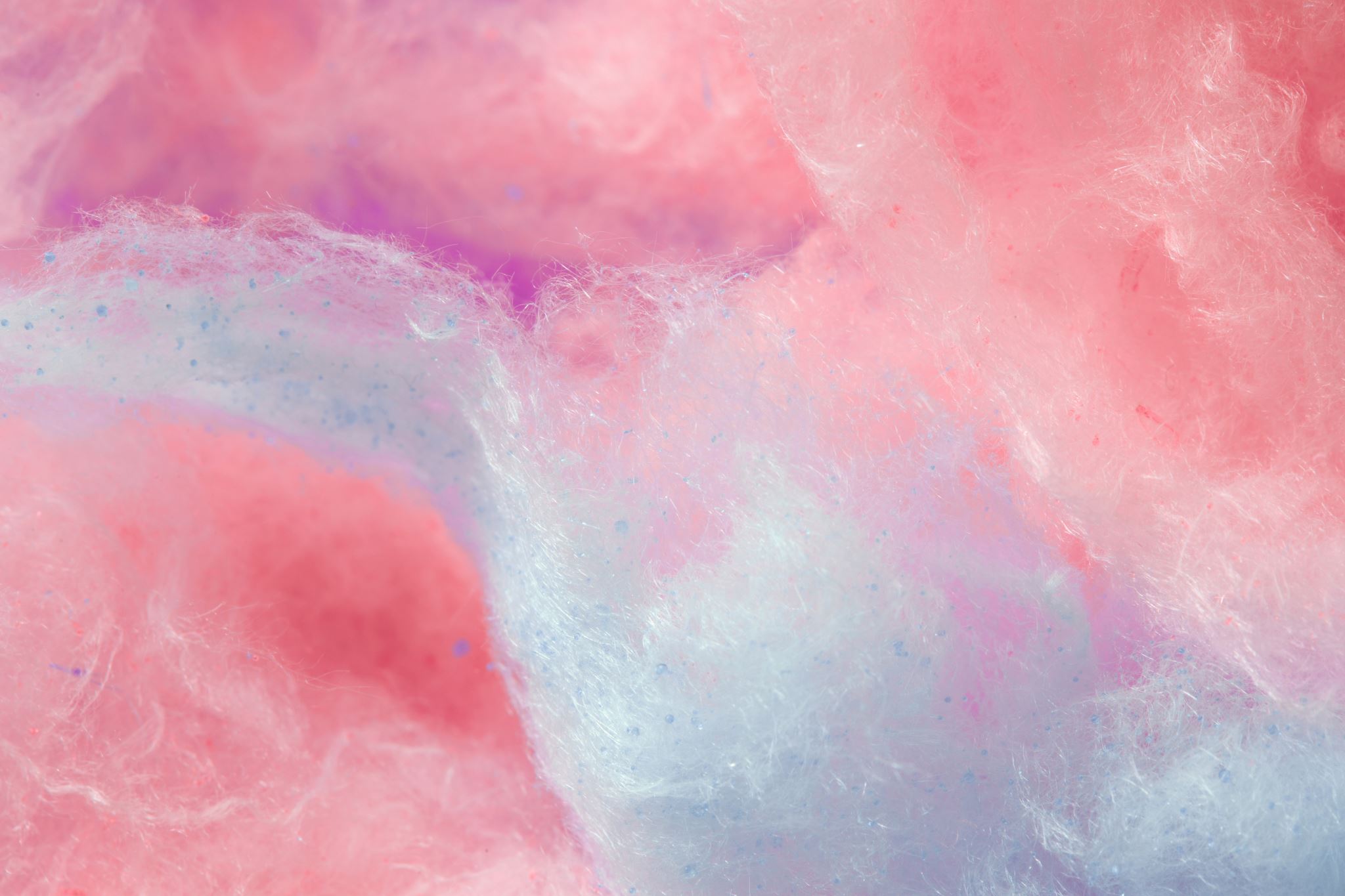 REACT
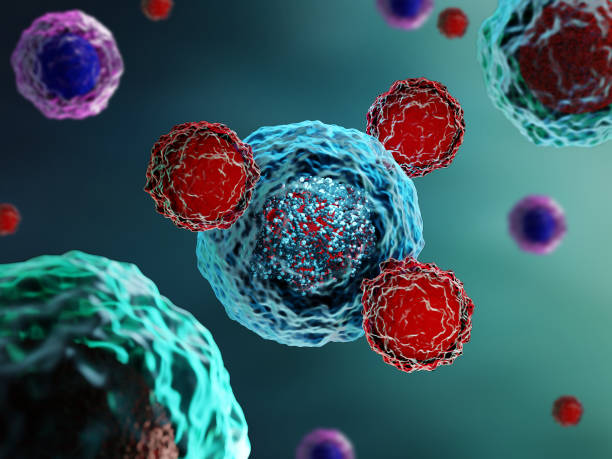 Exclusion criteria
Hypersensitivity to adalimumab (or preparation excipients)
Medical, surgical or psychiatric conditions that may jeopardise the participant or their participation in the trial
Moderate to severe heart failure (NYHA III/IV)
Concurrent use of other biologic or targeted synthetic agents (i.e. JAKi)
Live vaccine <4 weeks prior to first dose of trial drug
Concurrent infection
Known ocular herpes simplex
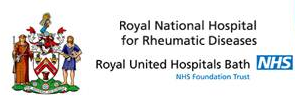 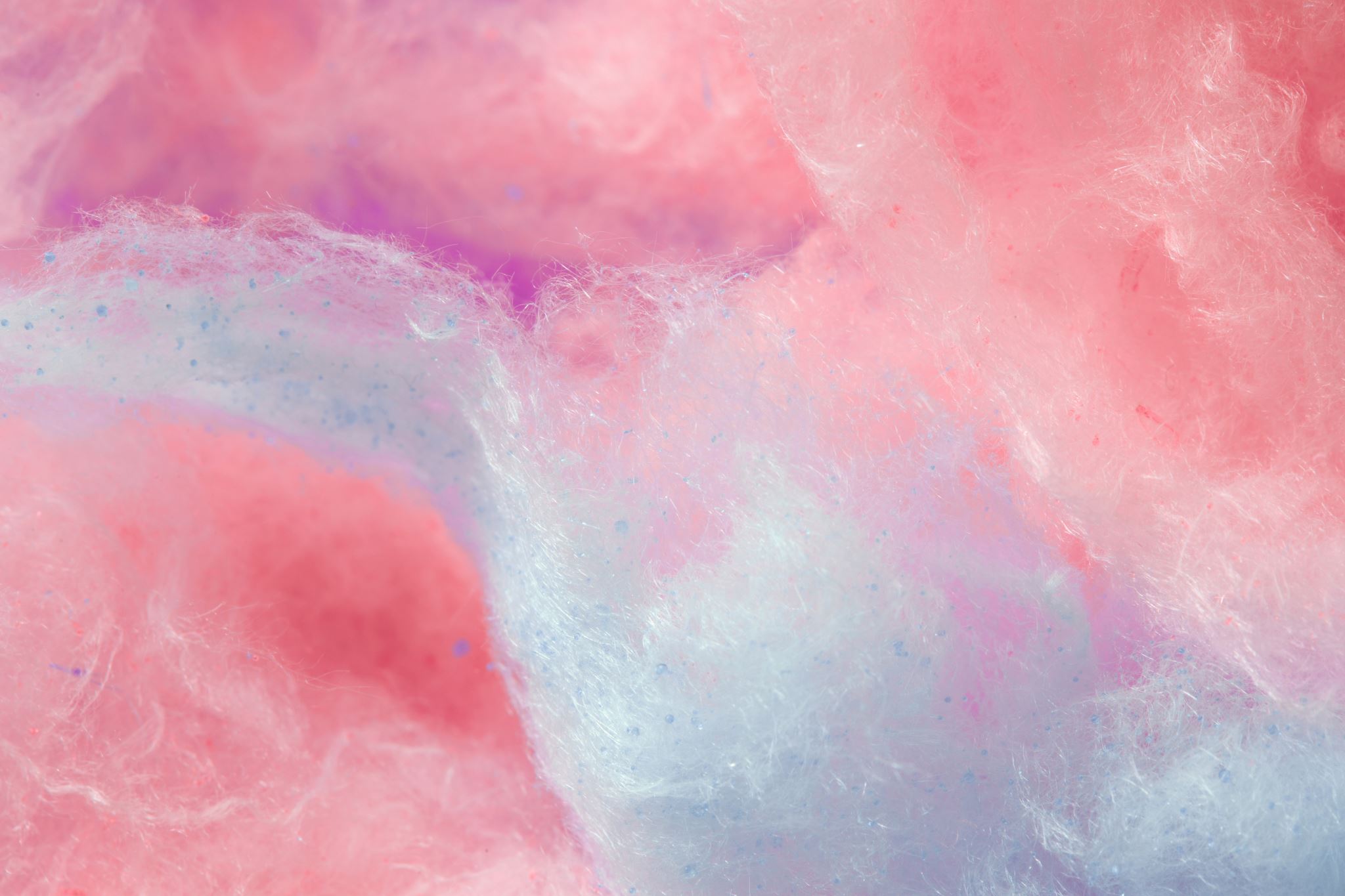 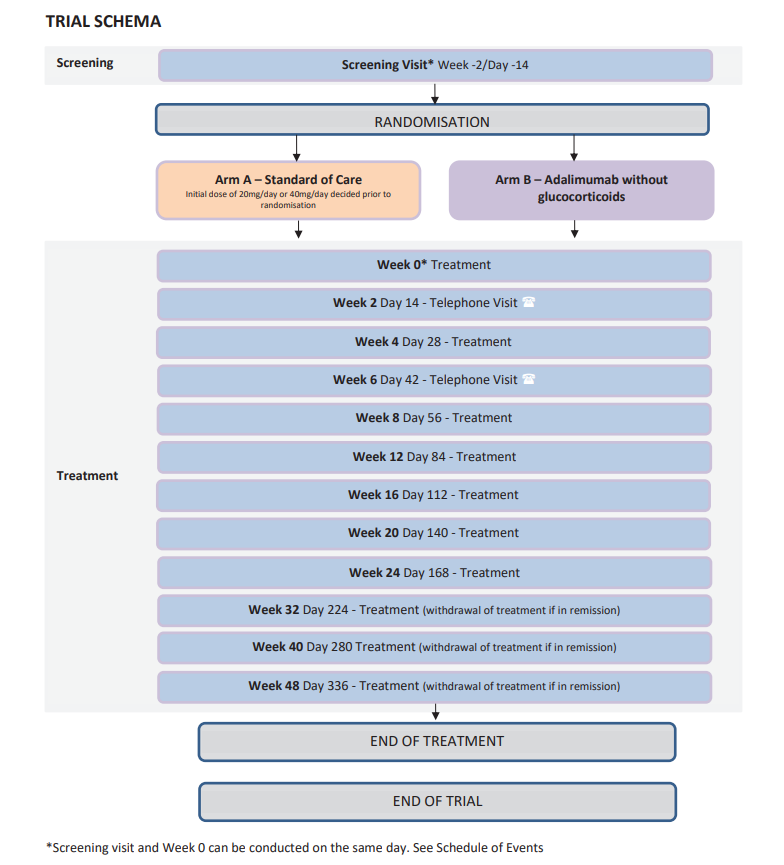 REACT
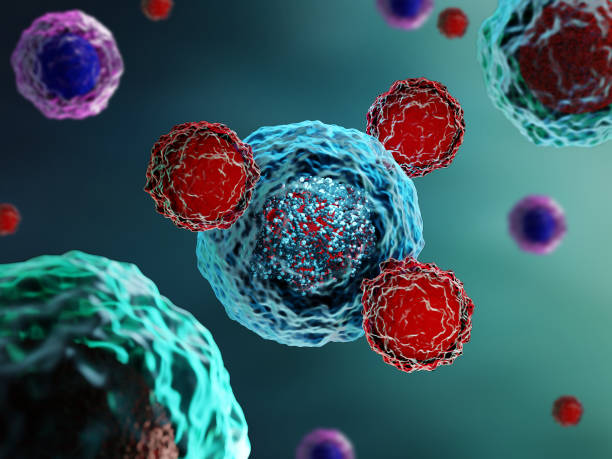 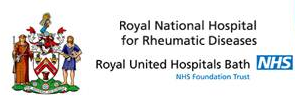 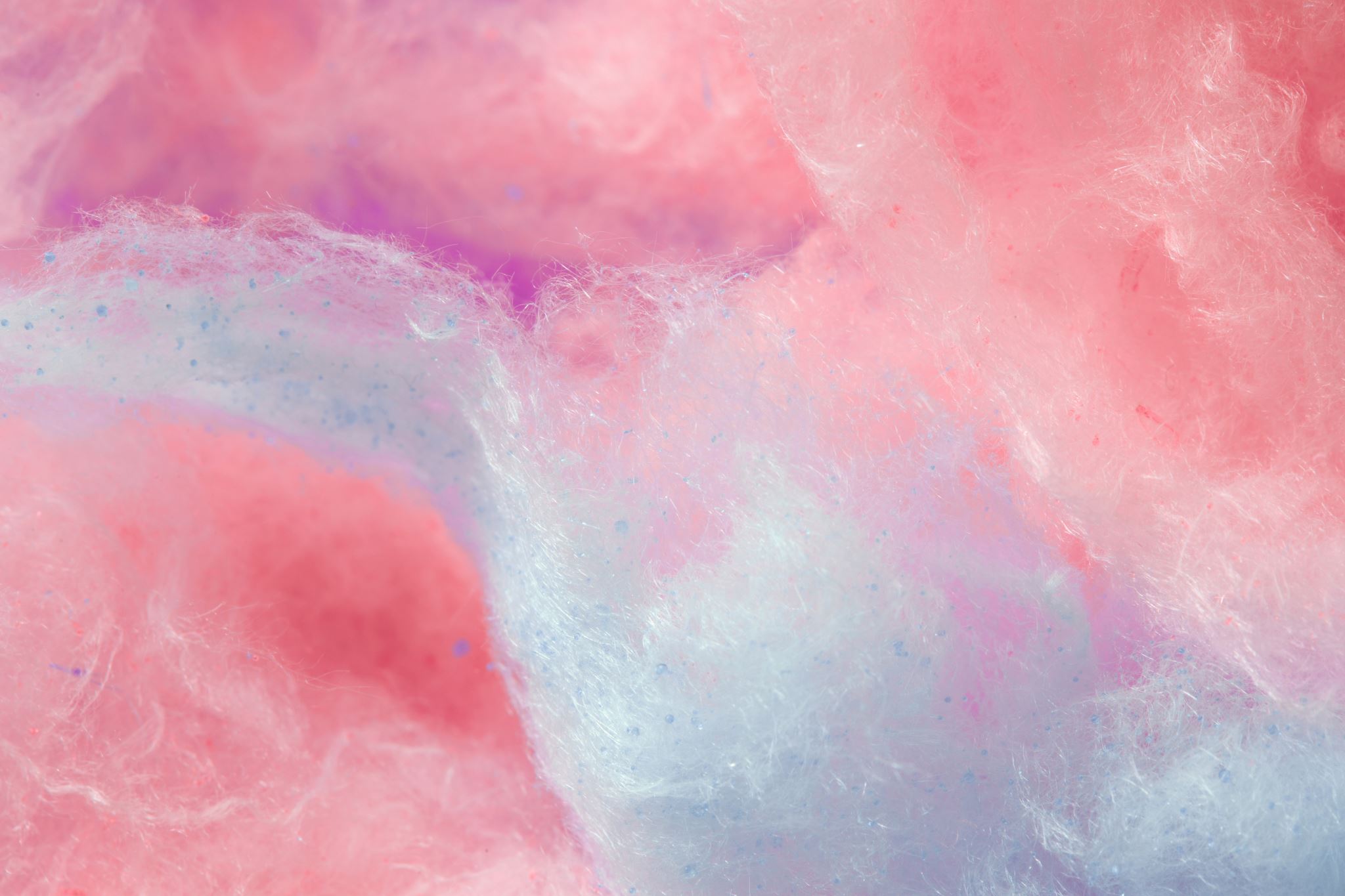 REACT
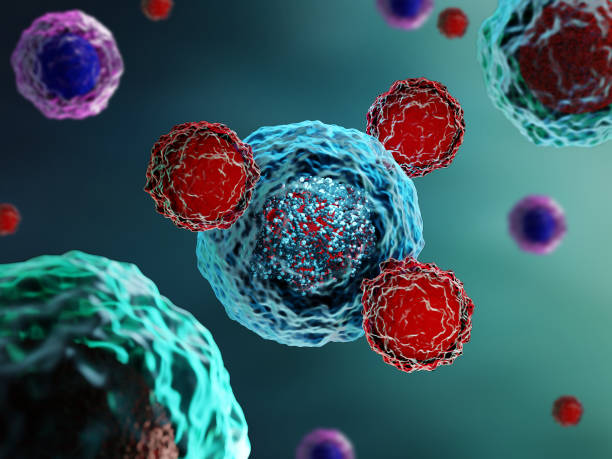 What does it mean for the patient?
48 week Trial
Monthly visits in person for first 6 months
Bi-monthly in person visits for second 6 months
Access to the research department if concerns at any time
Attempt to withdraw ICI-IA treatment at 6 months if in remission

Adalimumab arm may have to revert to standard care at 12 months before being allowed to continue no anti-TNF – this will be discussed at the outset
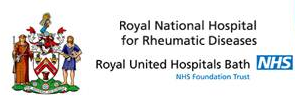 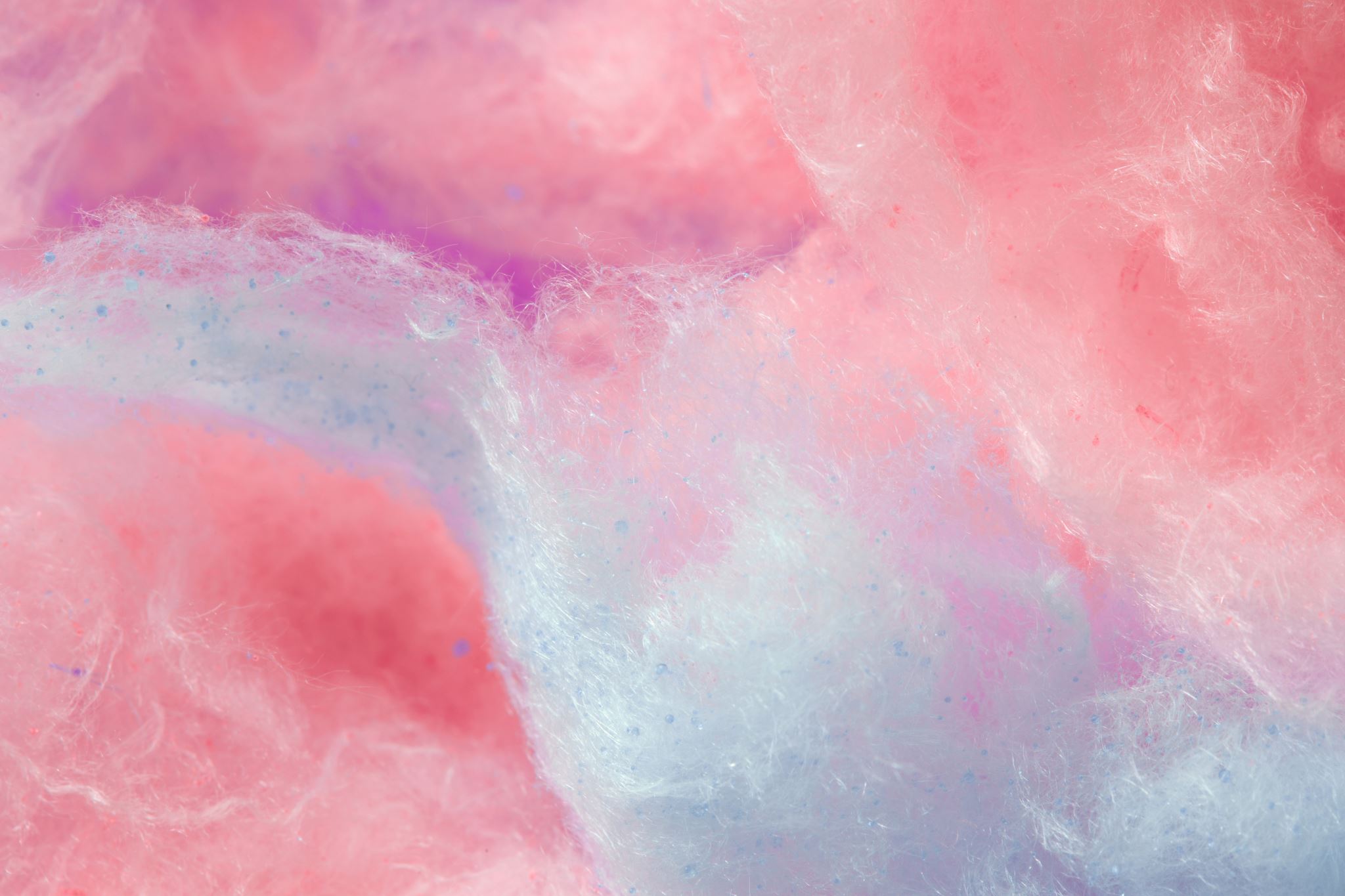 REACT
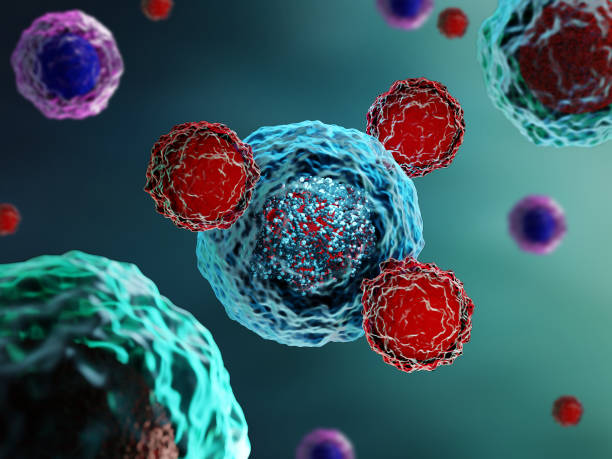 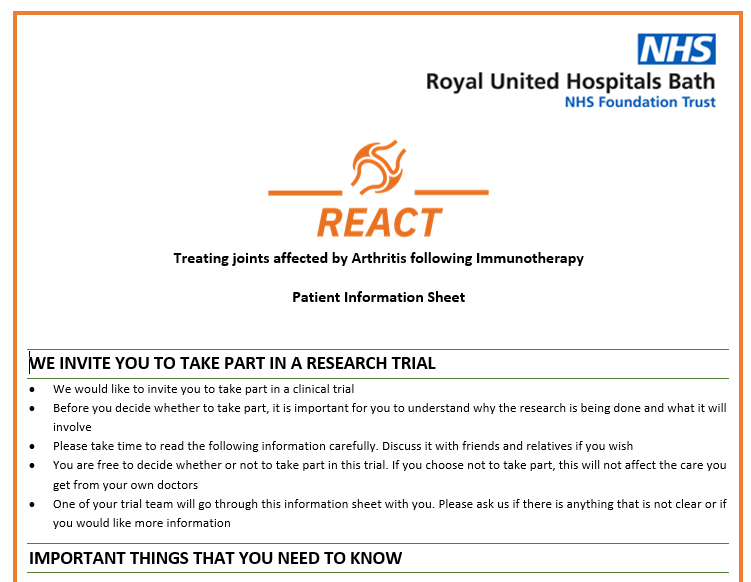 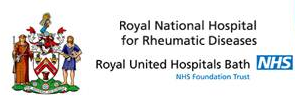 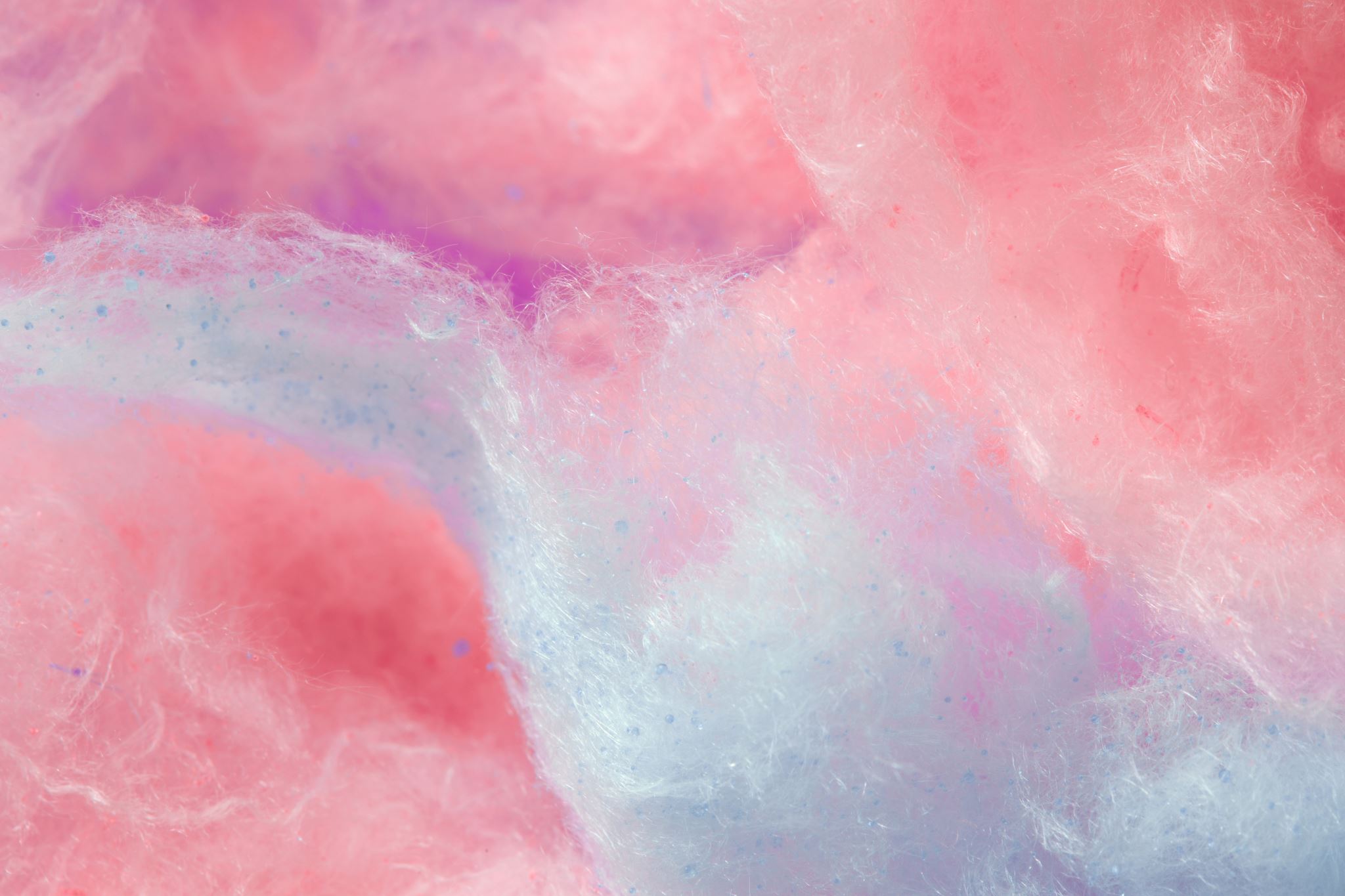 REACT
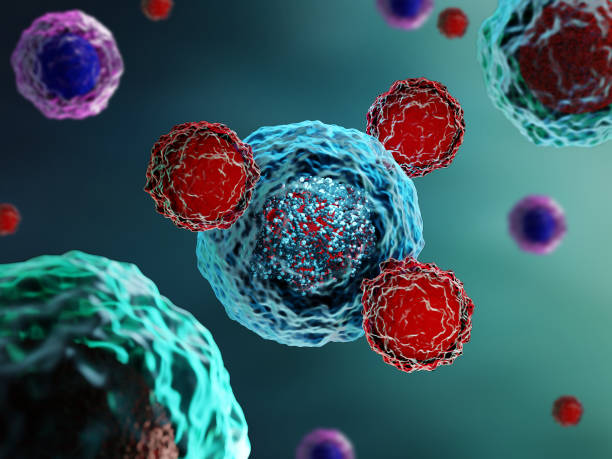 How to refer:
Email referral: 
andrew.allard@nhs.net 
amy.harrison36@nhs.net
ruh-tr.RNHRDresearch@nhs.net
Key messages:
Please refer patients!
Please don’t start steroids if at all possible (we will see the patients quickly)
If unsure please reach out and we will guide
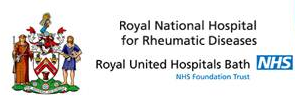 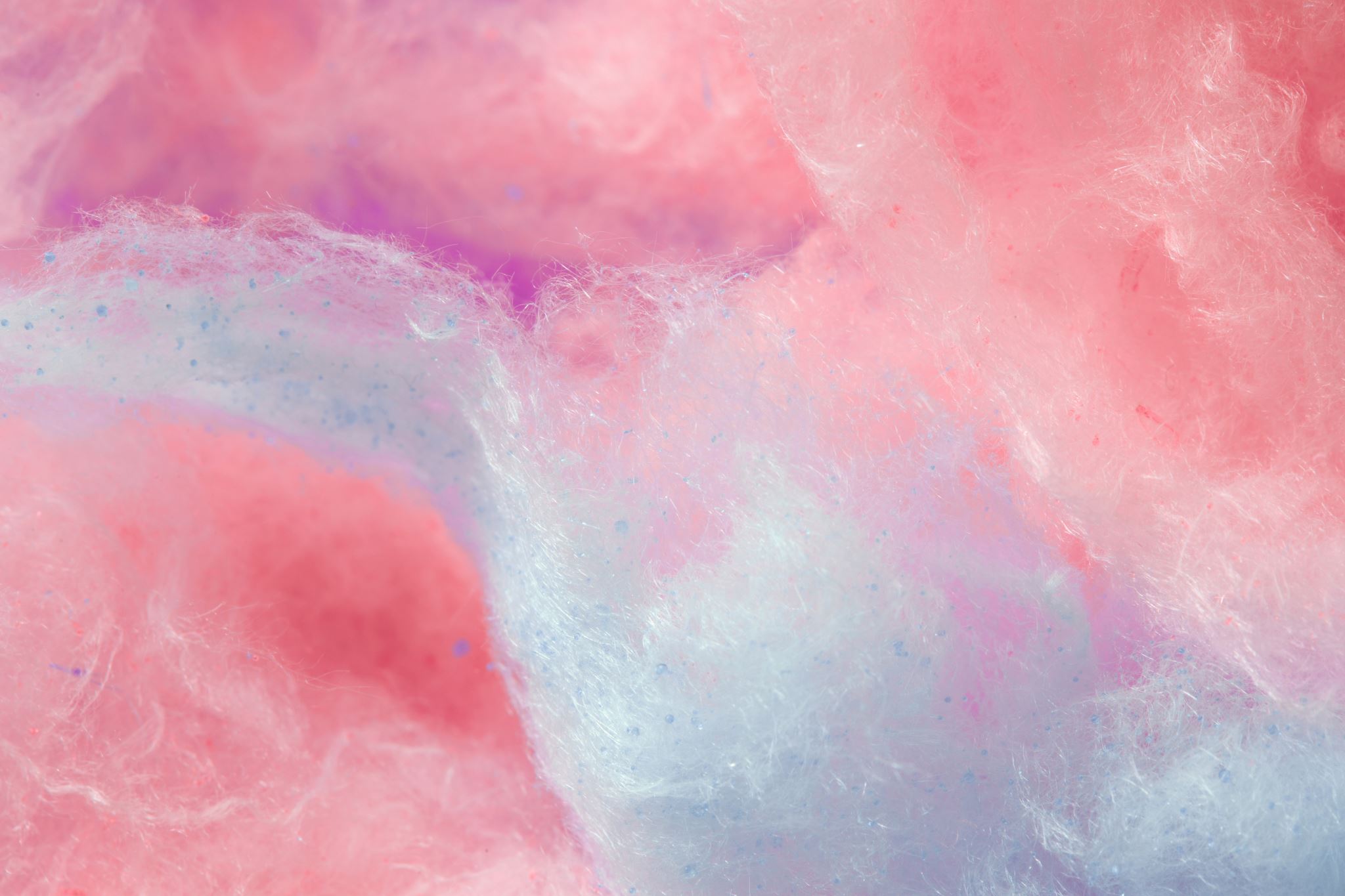 Questions?
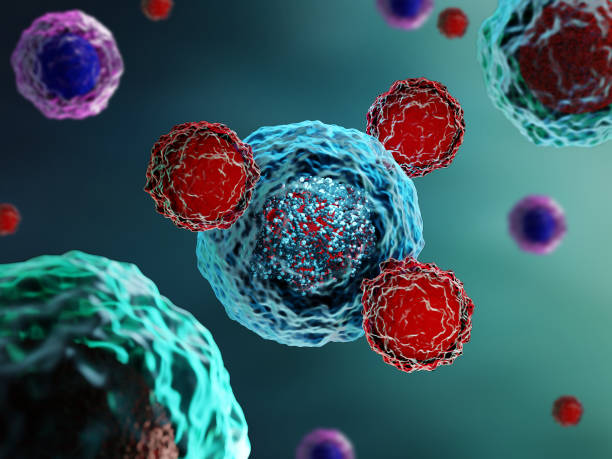 ?
?
?
?
?
?
?
?
?
?
?
?
?
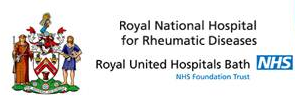 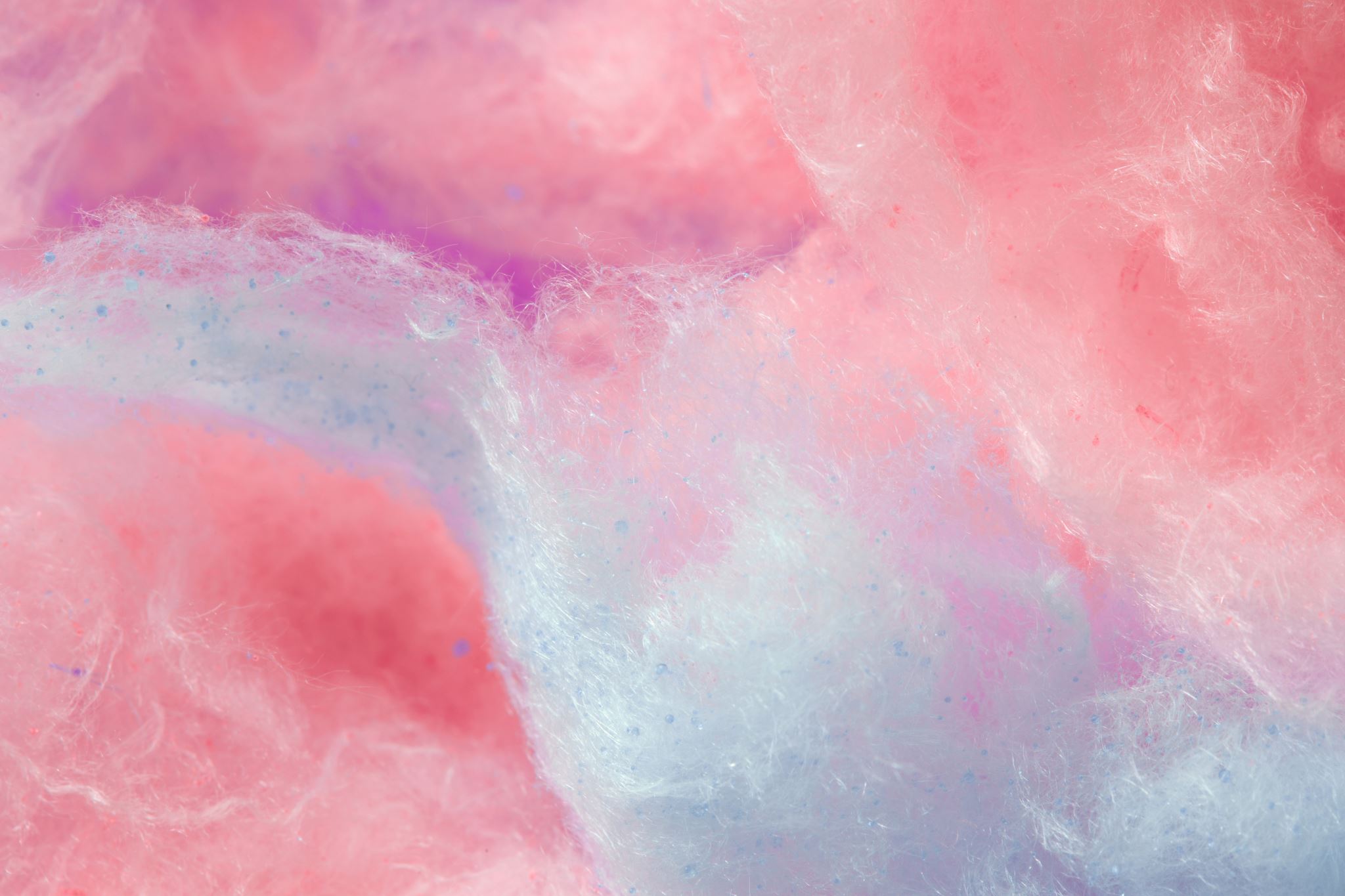 References
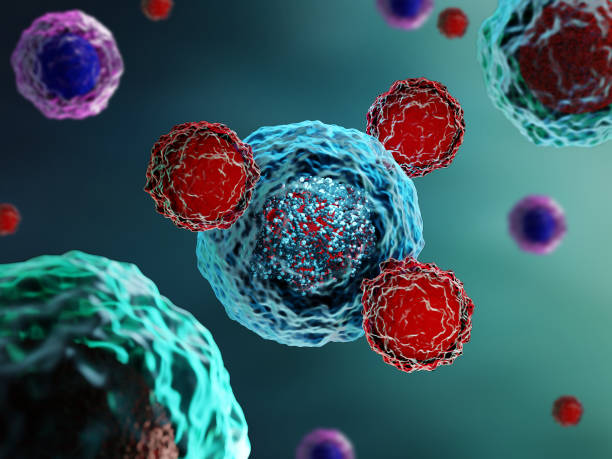 Kostine M et al. EULAR points to consider for the diagnosis and management of rheumatic immune-related adverse events due to cancer immunotherapy with checkpoint inhibitors. Ann Rheum Dis. 2021 Jan;80(1):36-48.
Haanen J et al. Management of toxicities from immunotherapy: ESMO Clinical Practice Guidelines for diagnosis, treatment and follow-up. Ann Oncol. 2017 Jul 1;28(suppl_4):119-142.
Brahmer J et al. Management of Immune-Related Adverse Events in Patients Treated With Immune Checkpoint Inhibitor Therapy: American Society of Clinical Oncology Clinical Practice Guideline. J clin Oncol. 2018 Jun 10;36(17):1714-1768.
Brahmer J et al. Society for Immunotherapy of Cancer (SITC) clinical practice guideline on immune checkpoint inhibitor-related adverse events. J Imunother Caancer. 2021. Jun;9(6):e002435. 
Thompson J et al. NCCN Guidelines Insights: Management of Immunotherapy-Related Toxicities, Version 1.2020. J Natrl Comp Cancer Netw. 2020 Mar;18(3):230-241
Martins F et al. Adverse effects of immune-checkpoint inhibitors: epidemiology, management and surveillance. Nat Rev Clin Oncol. 2019. 16, pages 563–580
Draghi A et al. Differential effects of corticosteroids and anti-TNF on tumor-specific immune responses: implications for the management of irAEs. Int J Cancer. 2019;145:1408–13.
Arbour KC et al. Impact of baseline steroids on efficacy of programmed cell death-1 and programmed Death-Ligand 1 blockade in patients with non-small- cell lung cancer. J Clin Oncol. 2018;36:2872–8.
Leipe J et al. Characteristics and treatment of new onset arthritis after checkpoint inhibitor therapy. RMD Open. 2018. Aug 17;4(2):e000714.
Schadendorf et al. Efficacy and Safety Outcomes in Patients With Advanced Melanoma Who Discontinued Treatment With Nivolumab and Ipilimumab Because of Adverse Events: A Pooled Analysis of Randomized Phase II and III Trials. J Clin Oncol. 2017. Dec 1;35(34):3807-3814.
Hussein A et al. Relatlimab and Nivolumab versus Nivolumab in Untreated Advanced Melanoma. N Engl J Med. 2022 Jan 6; 386(1):24-34.
 McKinley B et al. Early discontinuation of immune checkpoint inhibitor therapy prior to disease progression in patients with metastatic non-small cell lung cancer: a survival analysis. Front Oncol. 2024 Jun 2021:14:1417175.
Cook et al. Immune-related adverse events and survival among patients with metastatic NSCLS treted with immune checkpoint inhibitors. JAMA Netw Open. 2024 Jan 2;7 (1):e2352302.
Van Not et al. Association of immune-related adverse event management with survival in aptients with advanced melanoma. JAMA Oncol. 2022 Dec 1;8(12): 1794-1801.
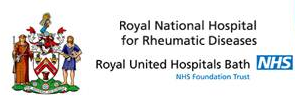